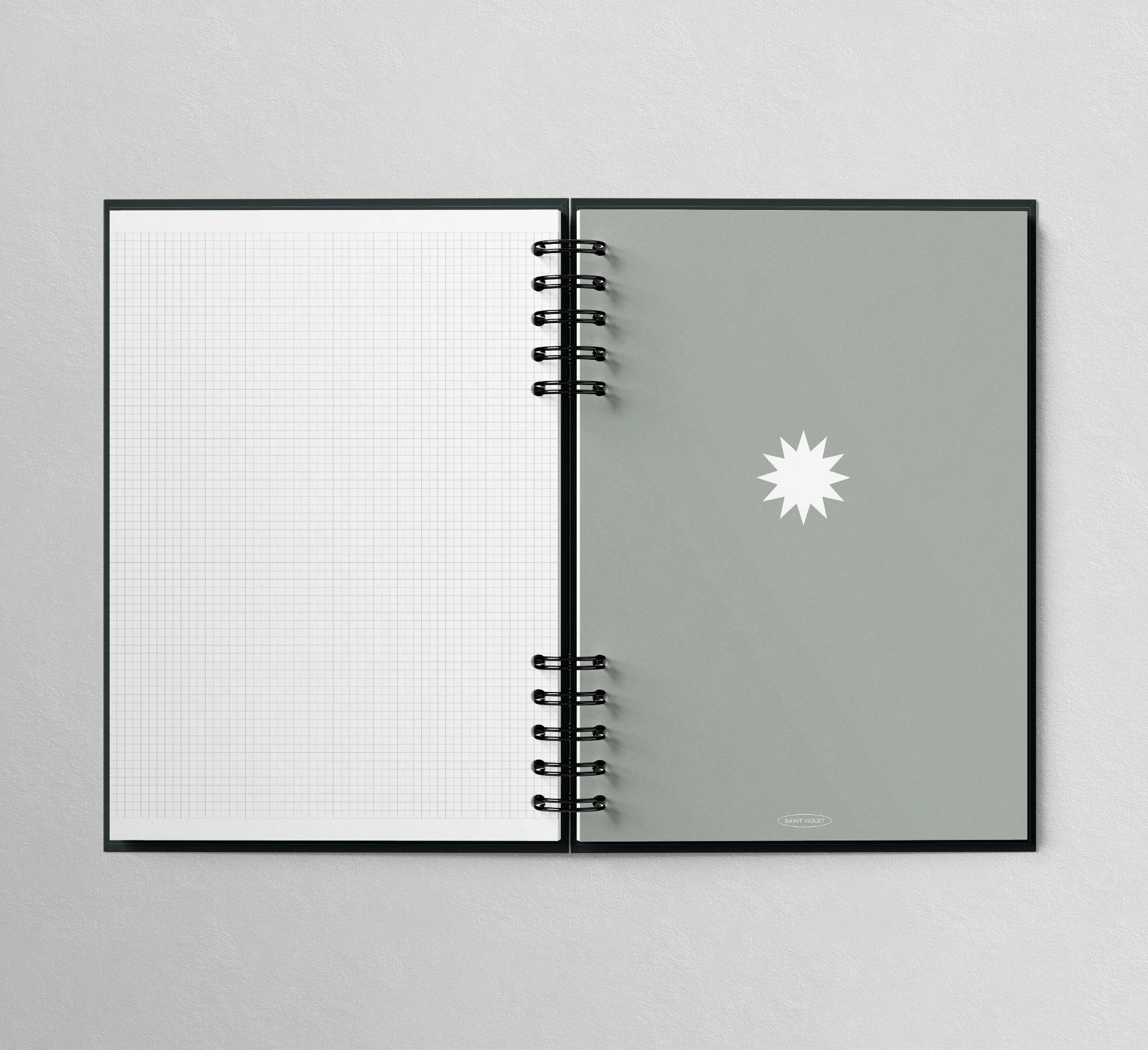 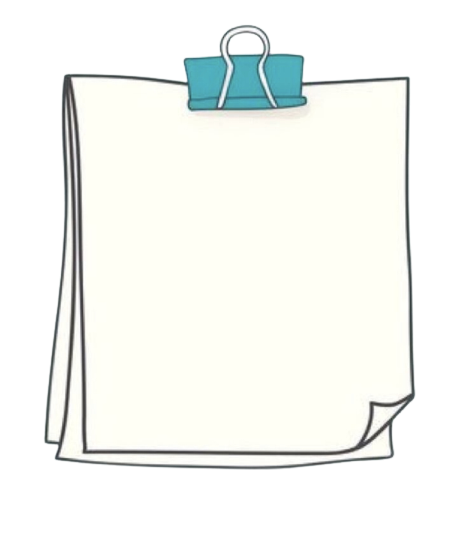 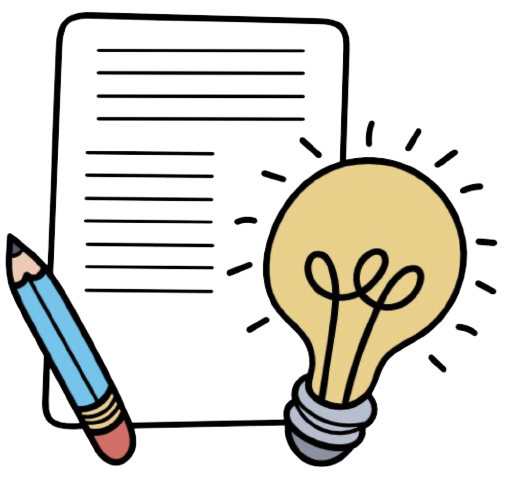 الفصل السادس 
الهندسة : المضلعات
الصف الأول متوسط
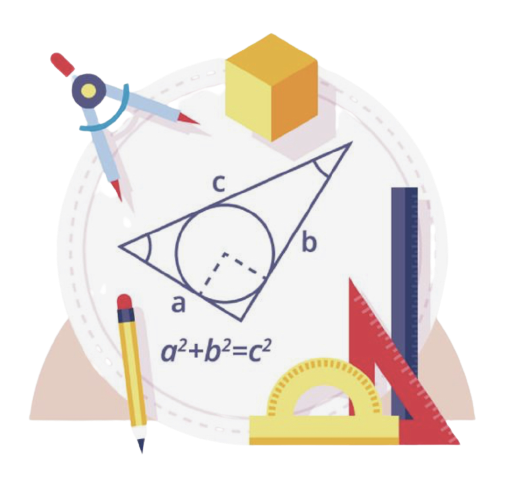 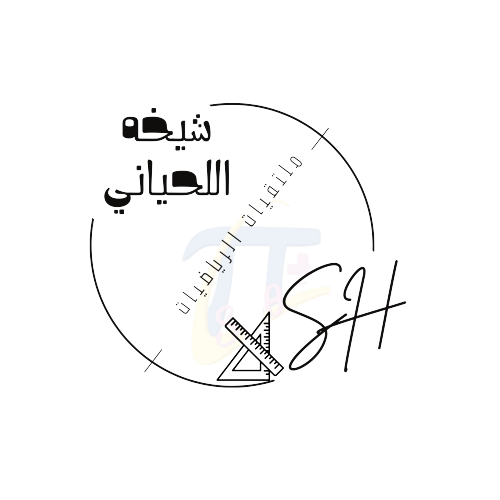 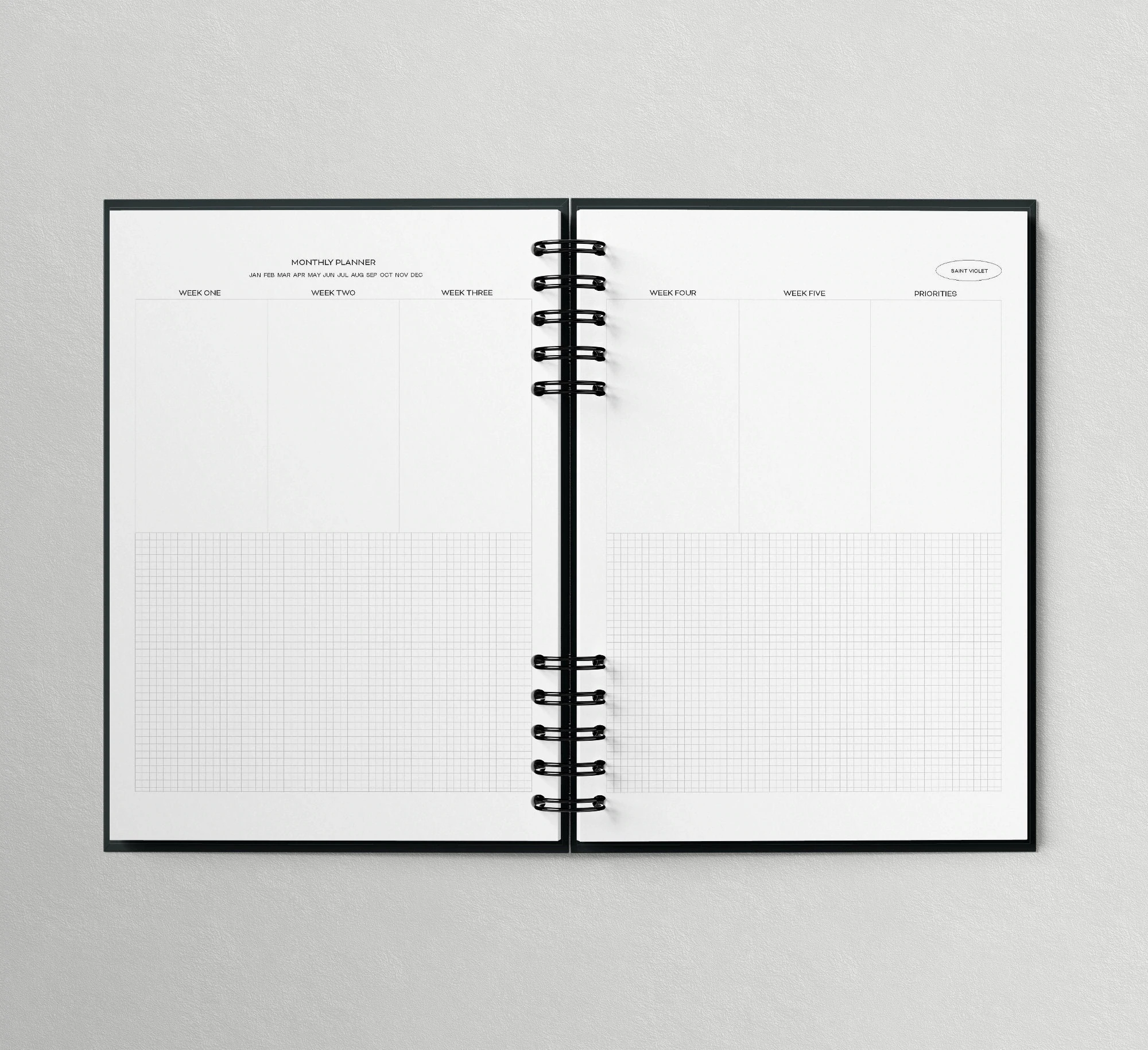 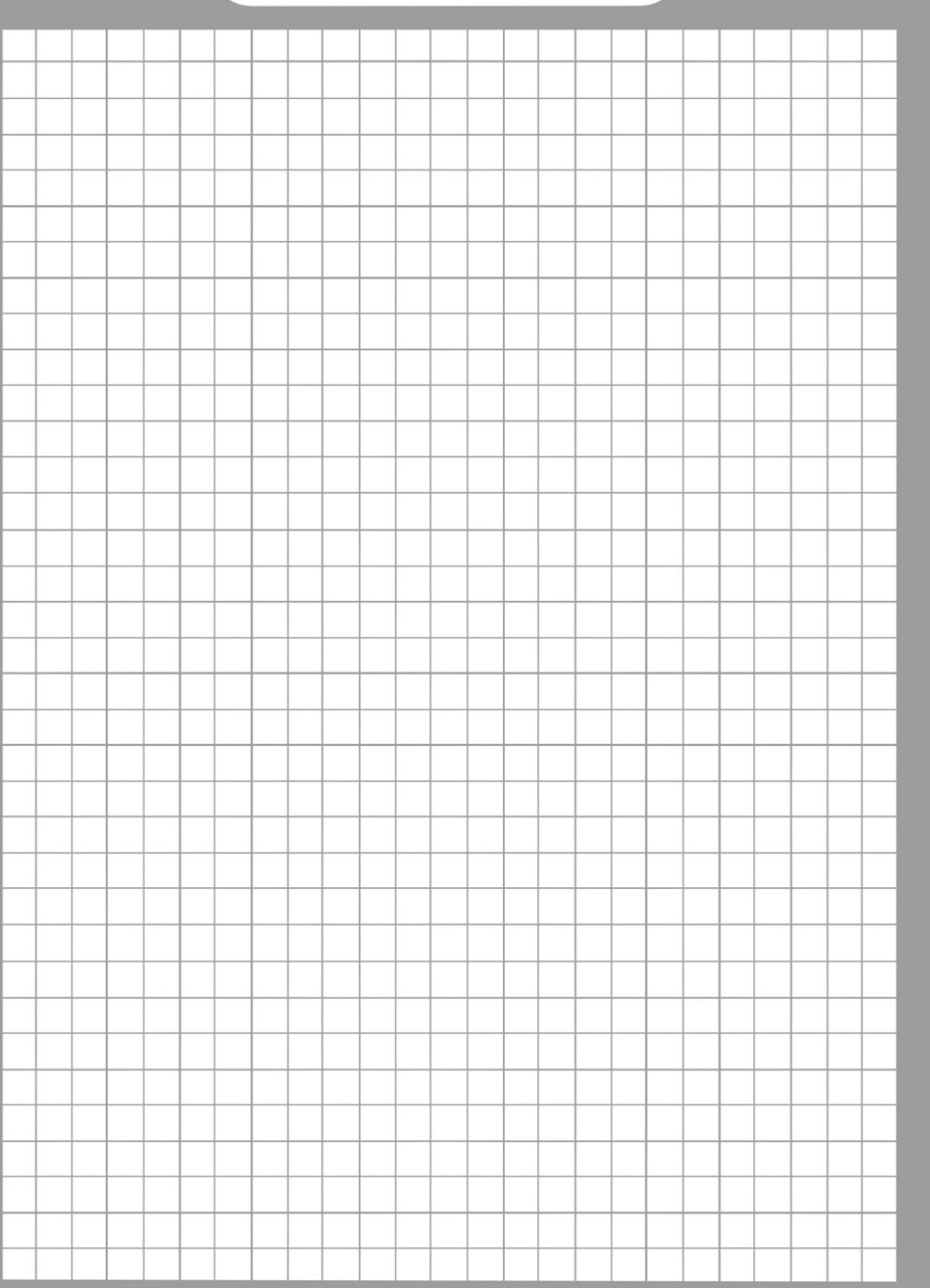 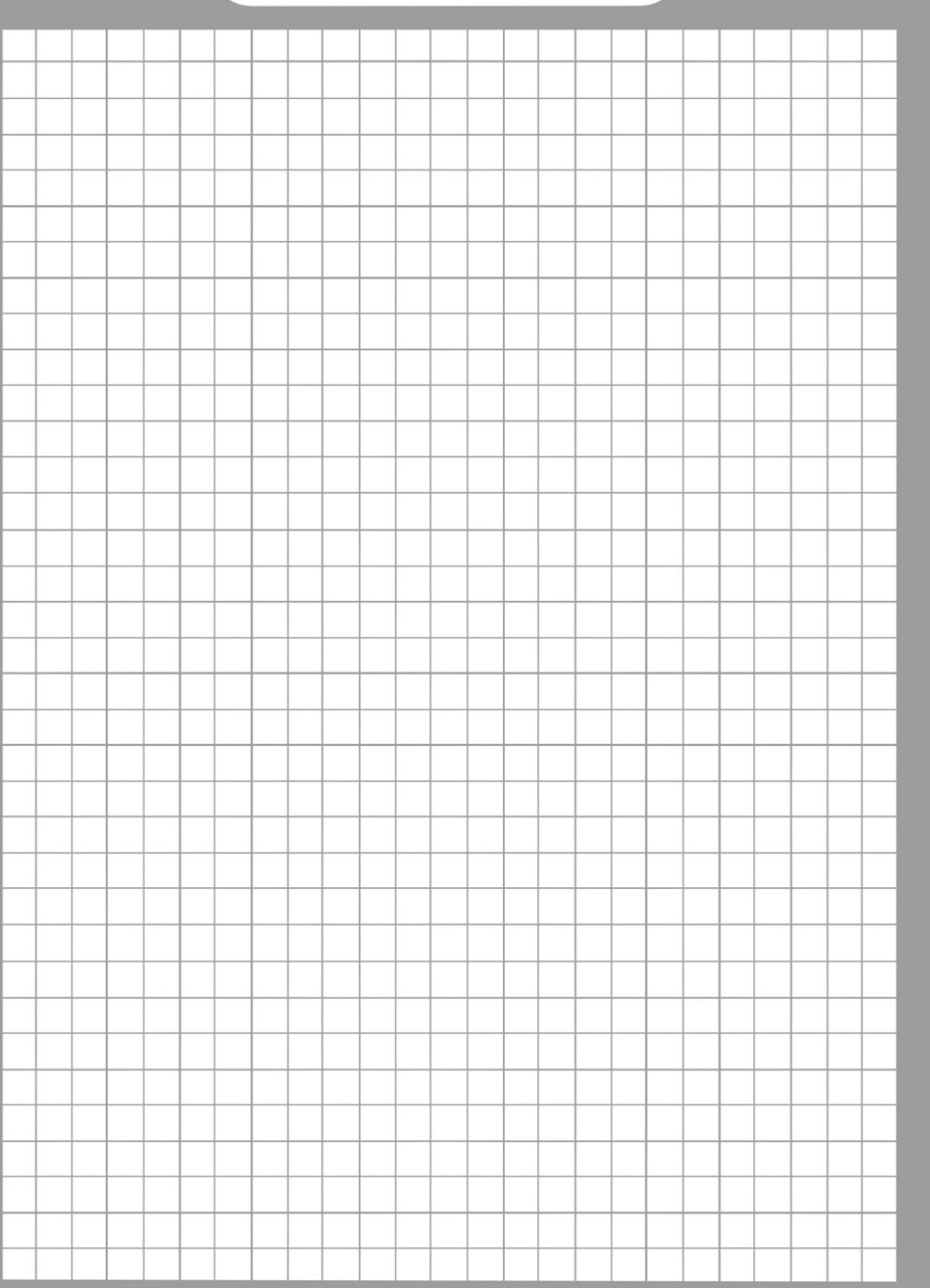 اليوم :
التاريخ:
الصف:
رسالة صباحية ❤️❤️
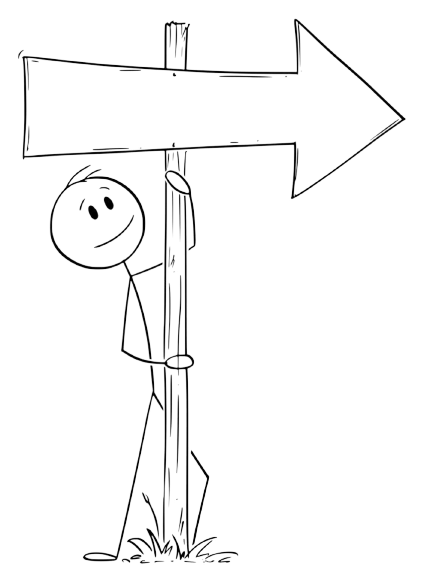 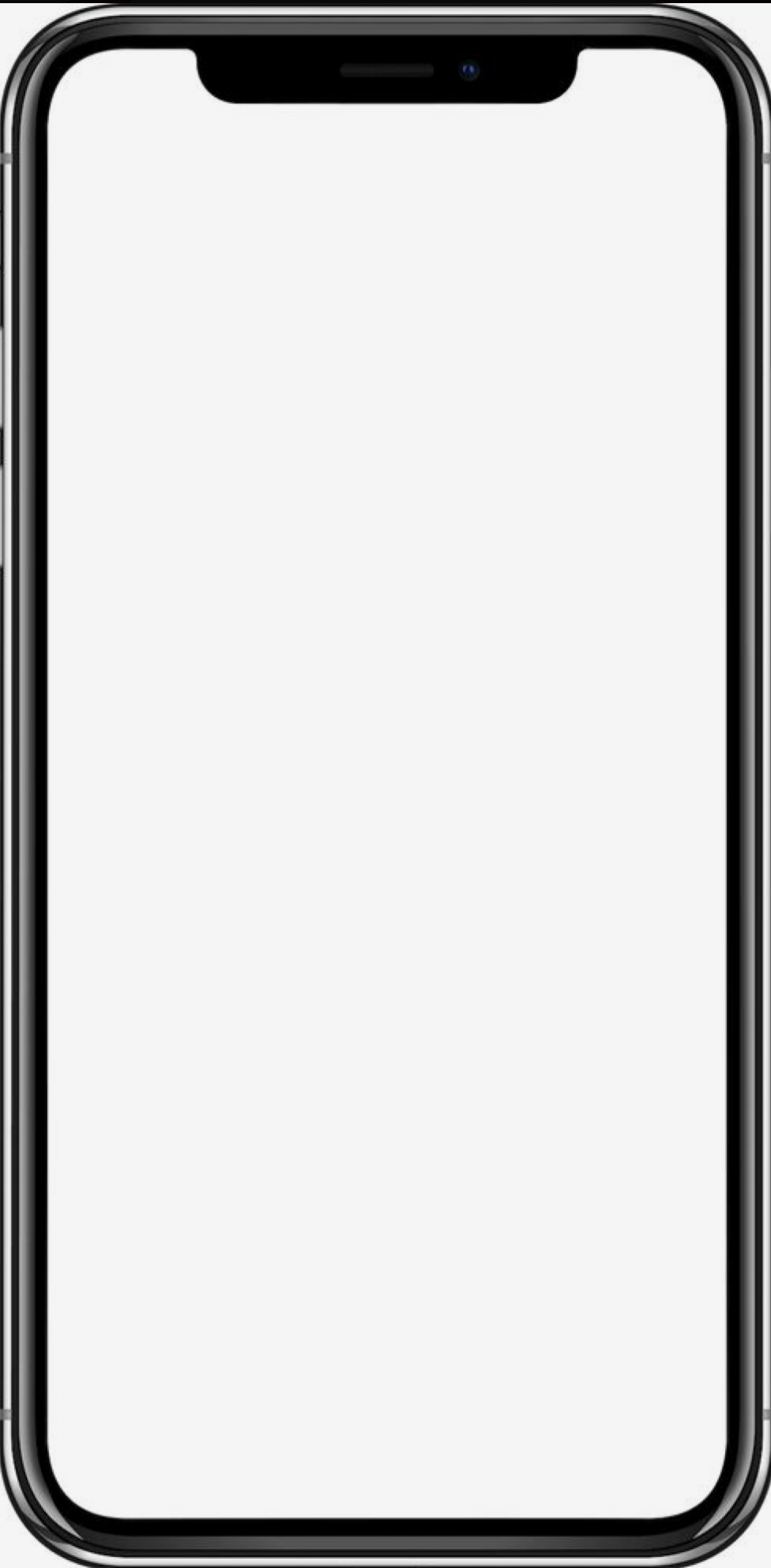 علمتني الرياضيات 
أن العدد السالب كلما كبرت أرقامه كلما صغرت قيمته كالمتعالين من الناس، كلما ازدادوا تعالياً كلما صغروا في عيون غيرهم.
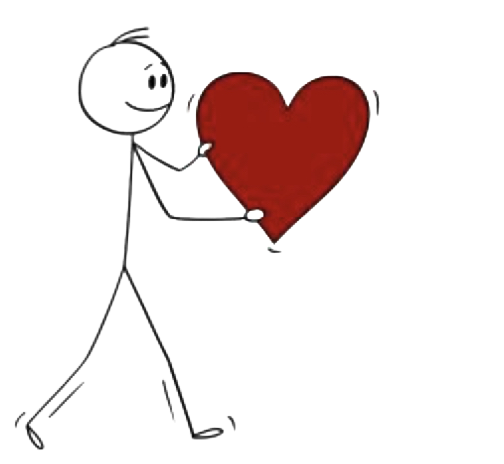 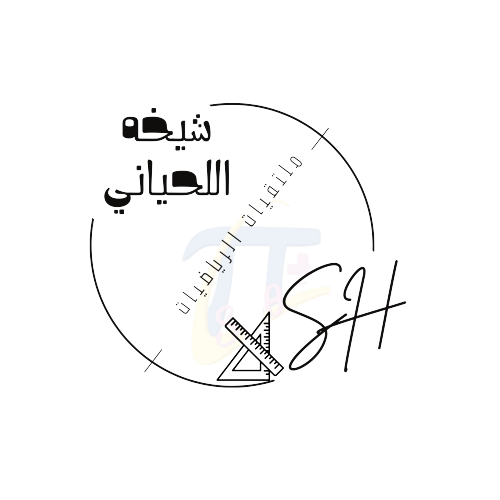 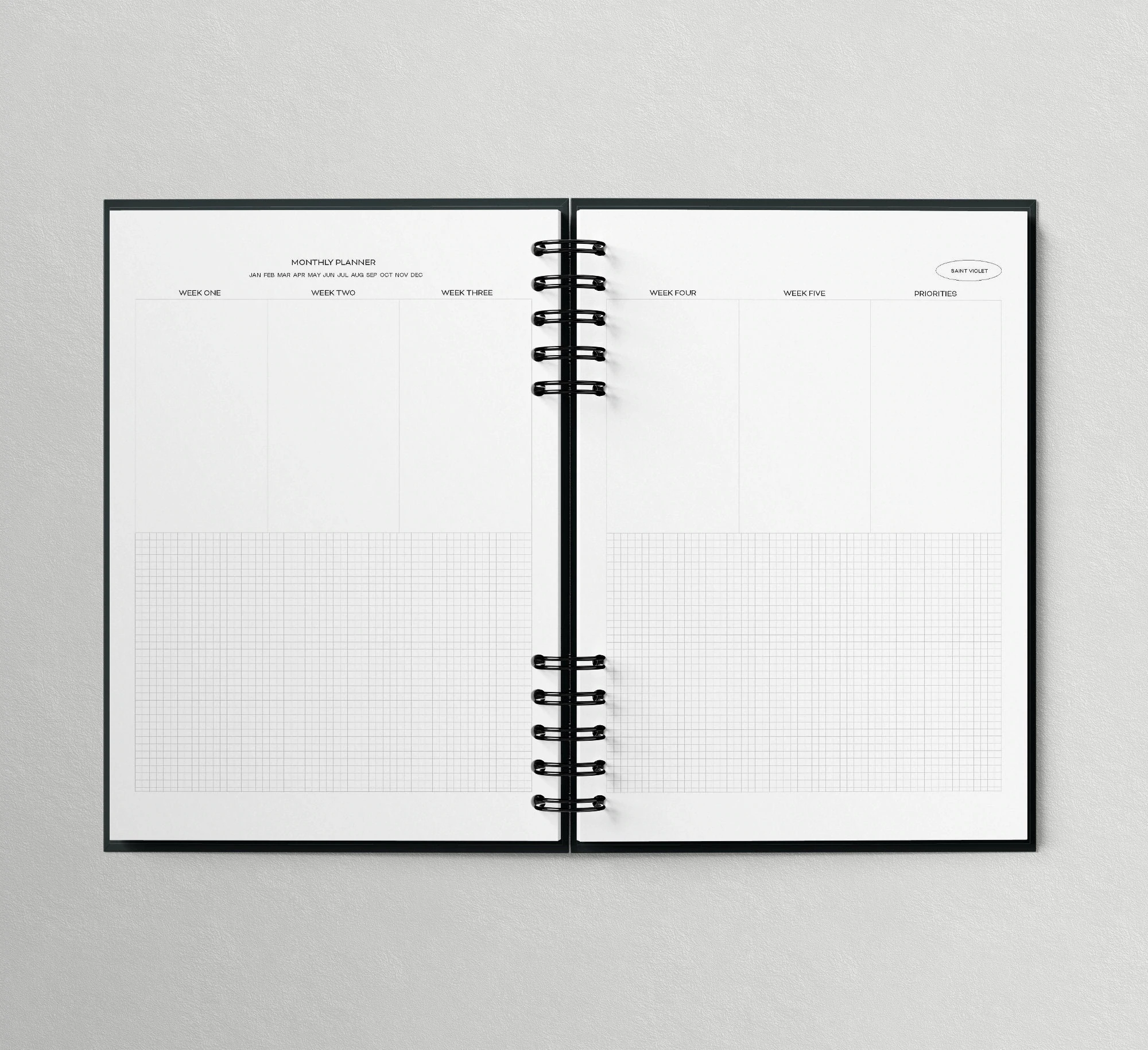 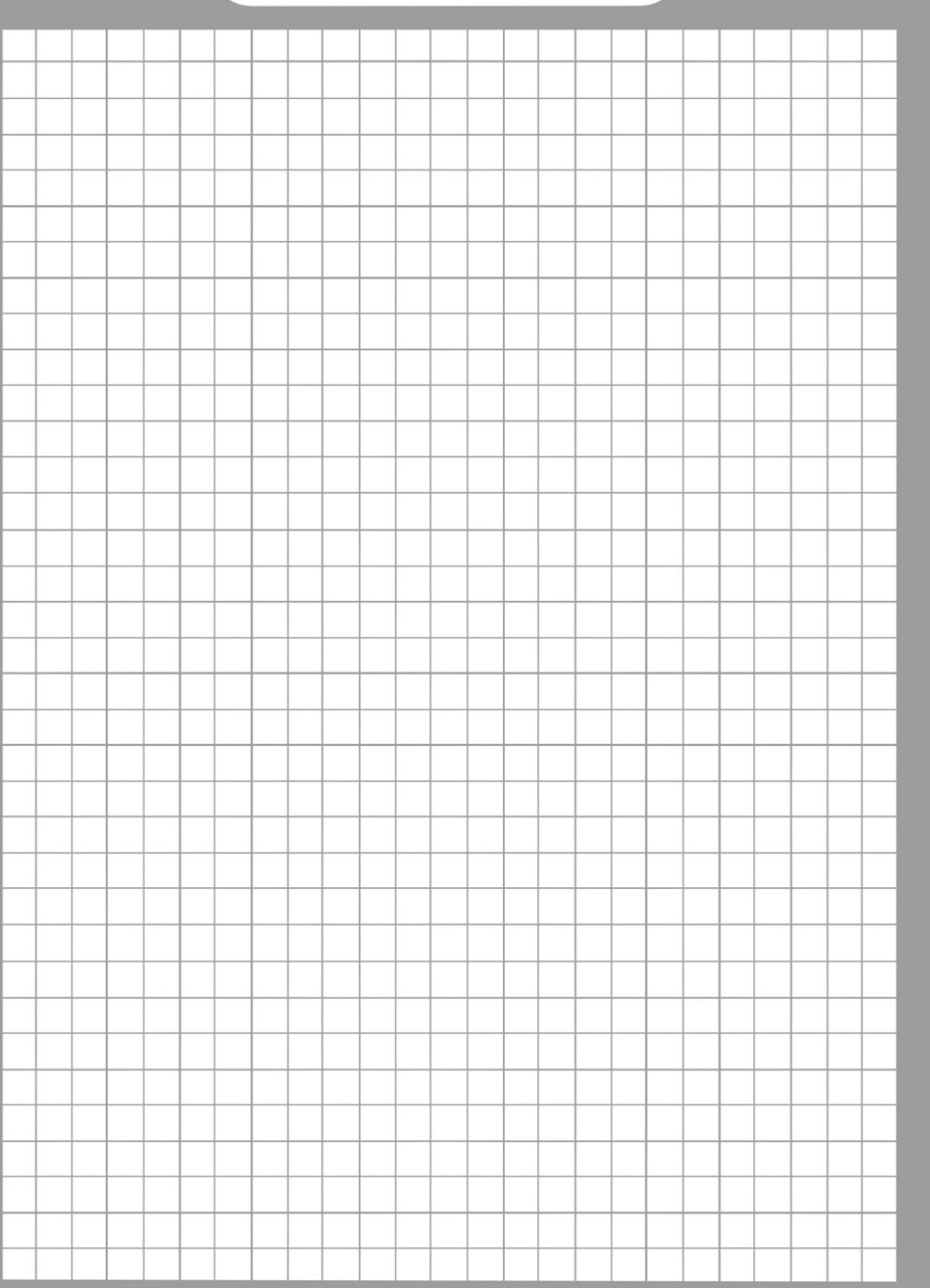 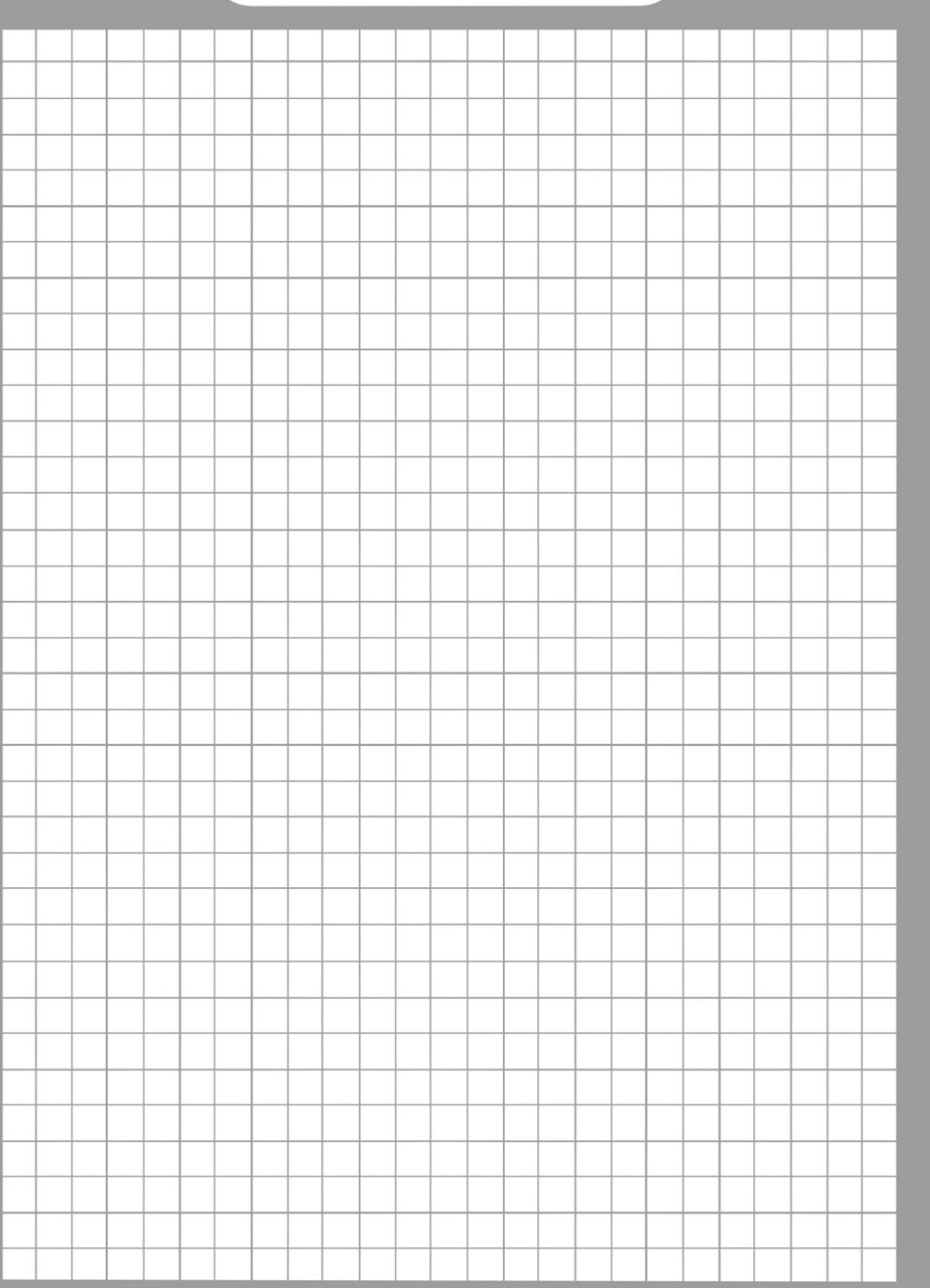 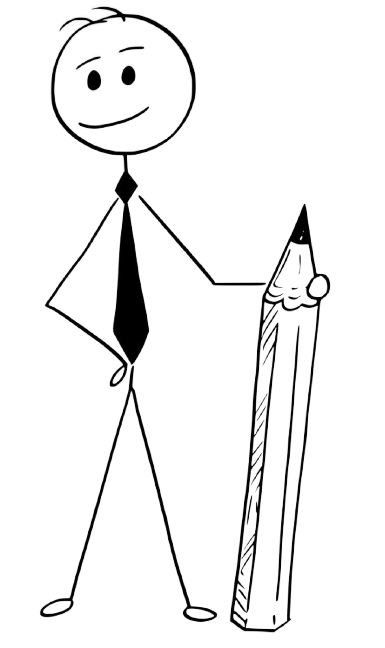 مراجعة لتعزيز المهارات
(جمع الكسور العشرية وطرحها)
أوجد ناتج جمع ما يلي؟:
٣٤,٣ + ١,٥٢ =
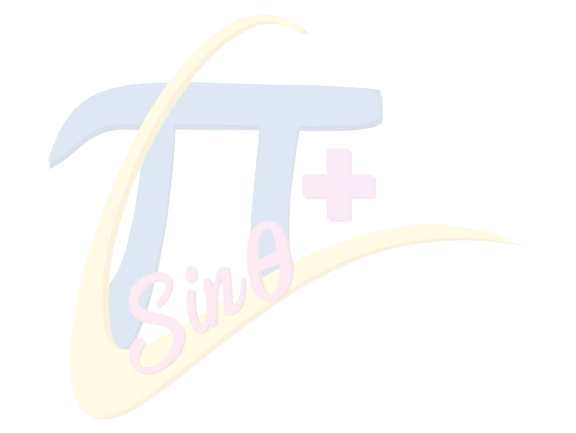 B
A
٣٥,٥٥
٤٩,٥
٣٥,٨٢
D
٣٤,٥٥
C
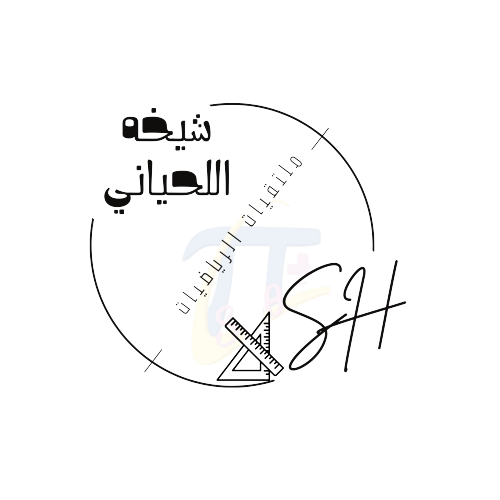 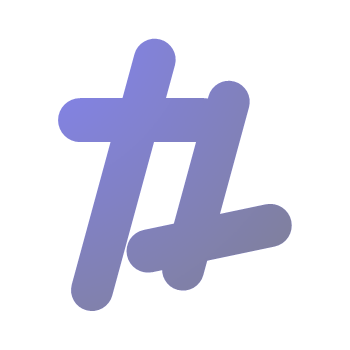 tekhnologic
>
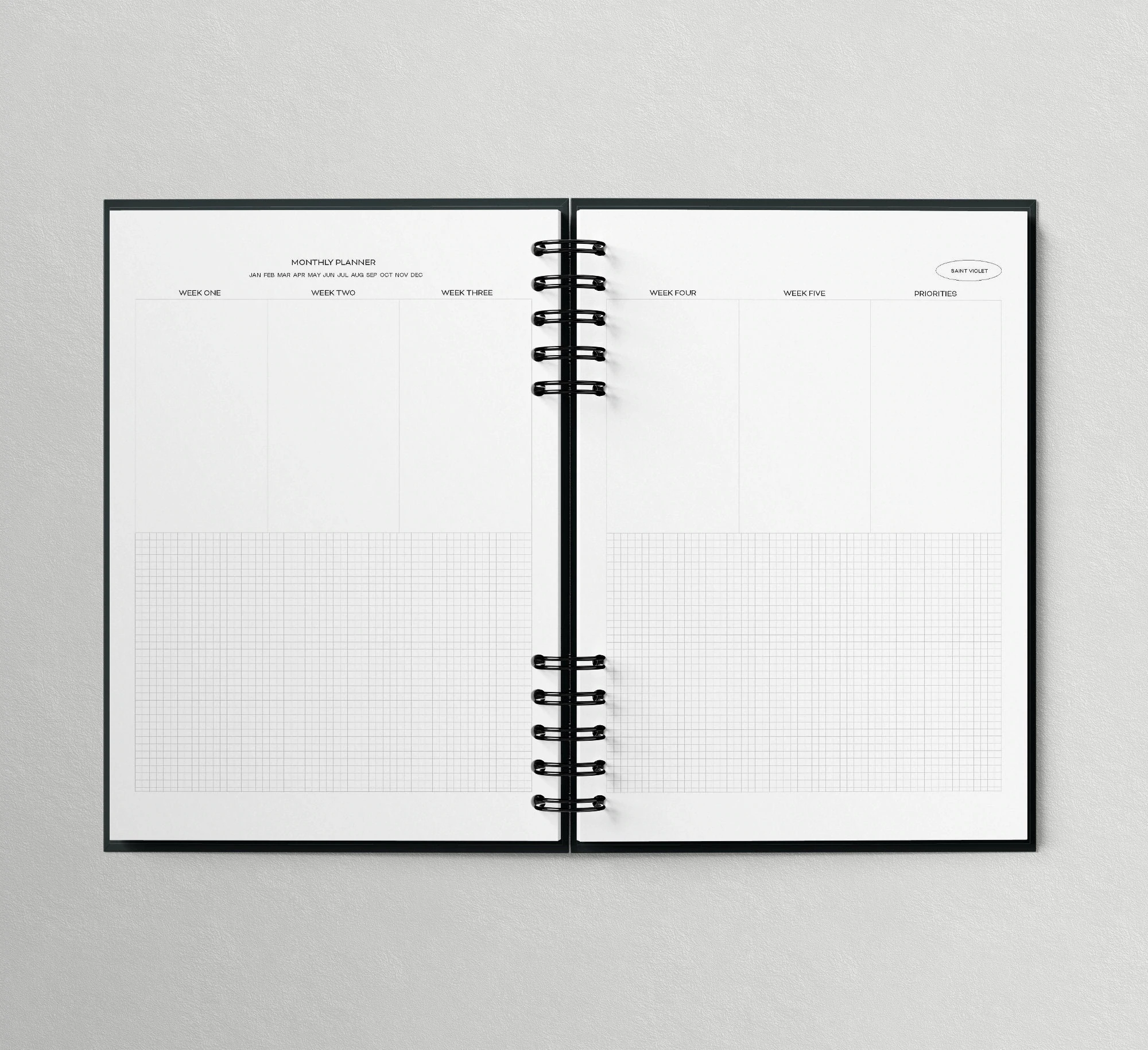 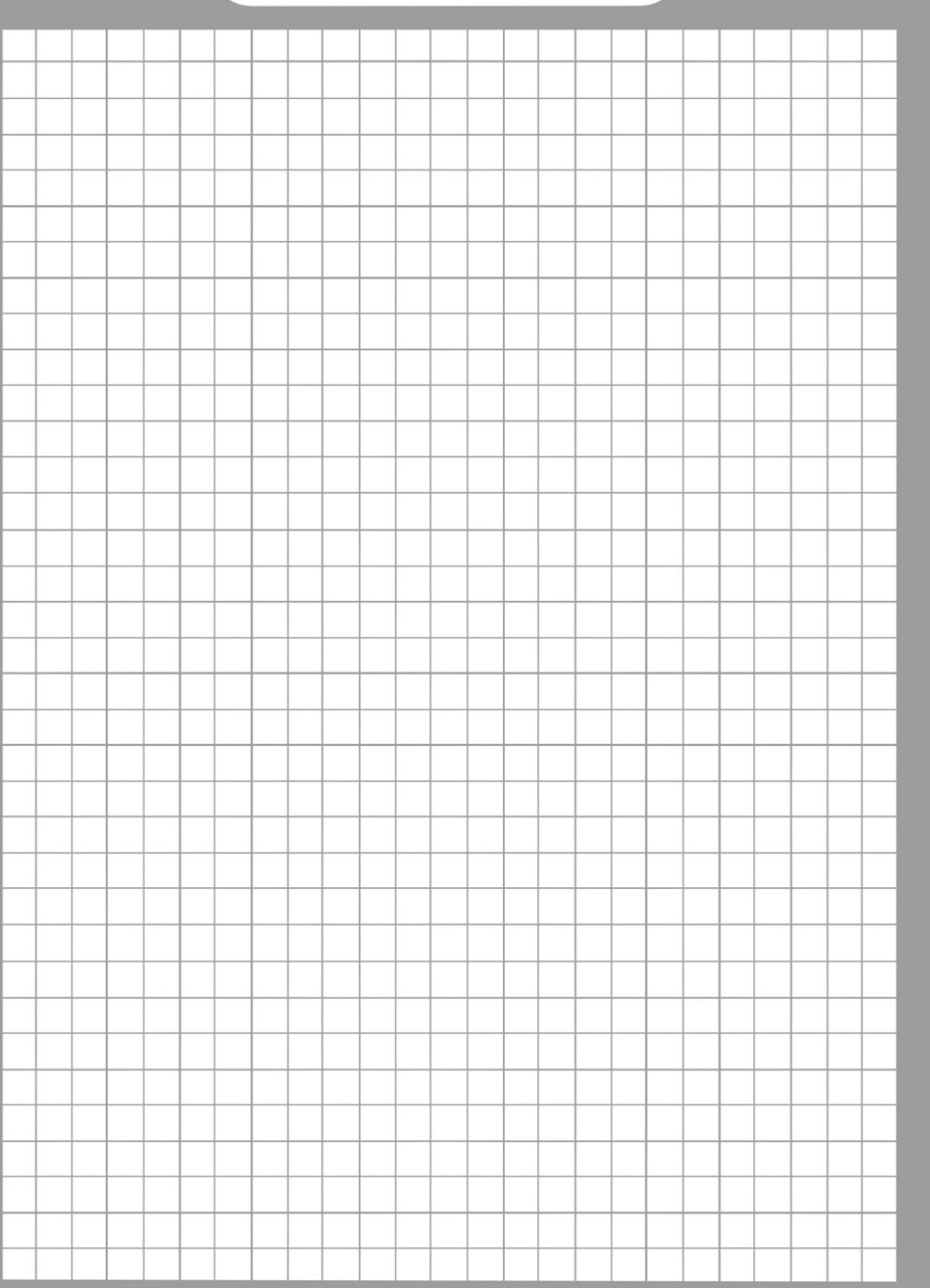 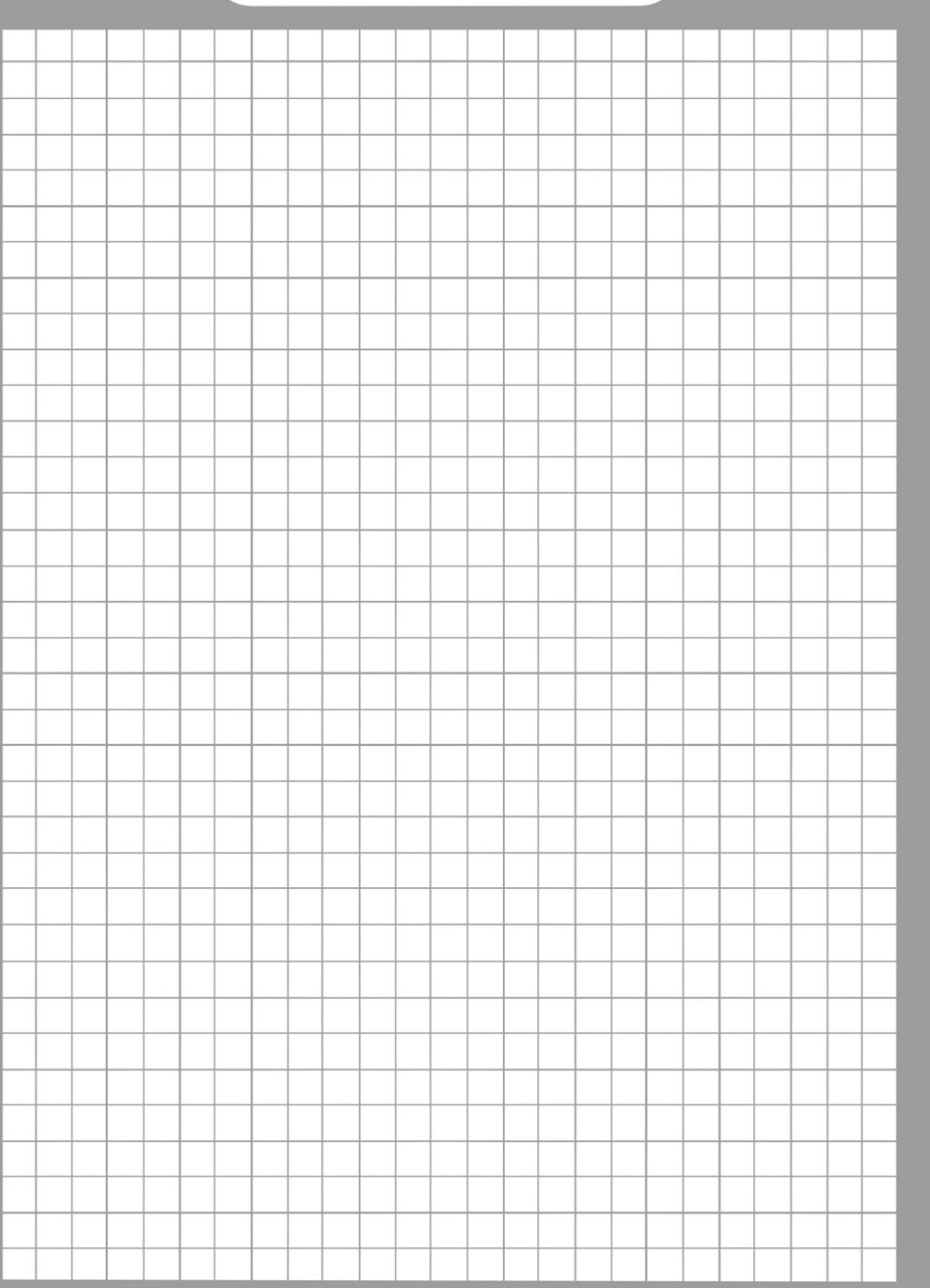 مناقشة حل الواجب
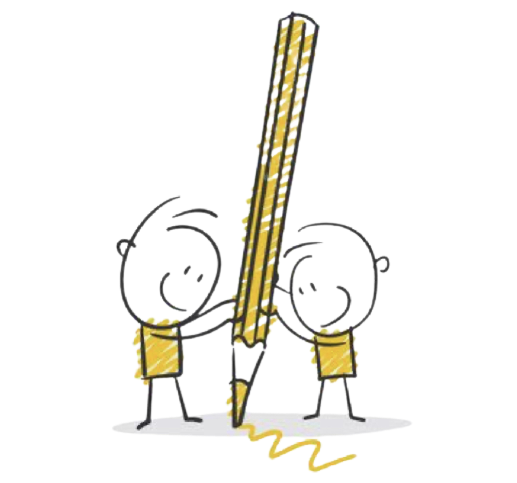 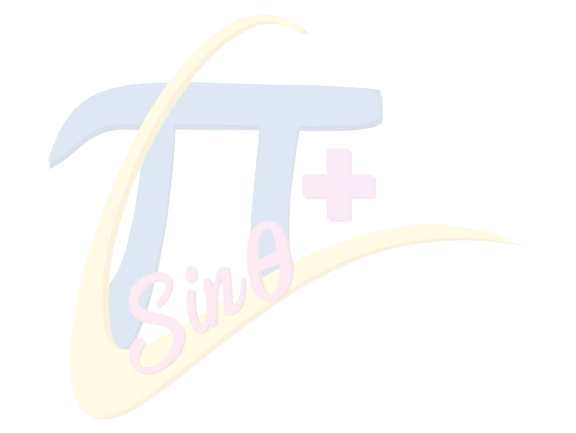 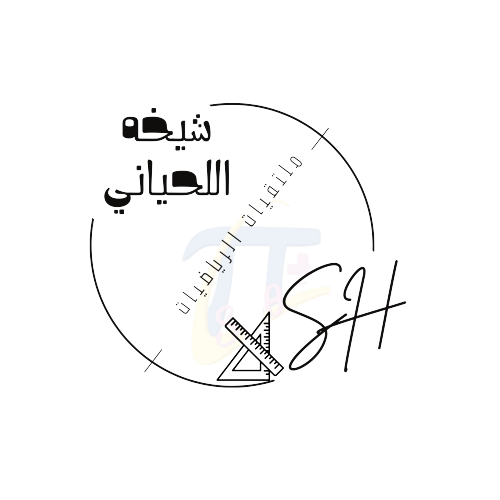 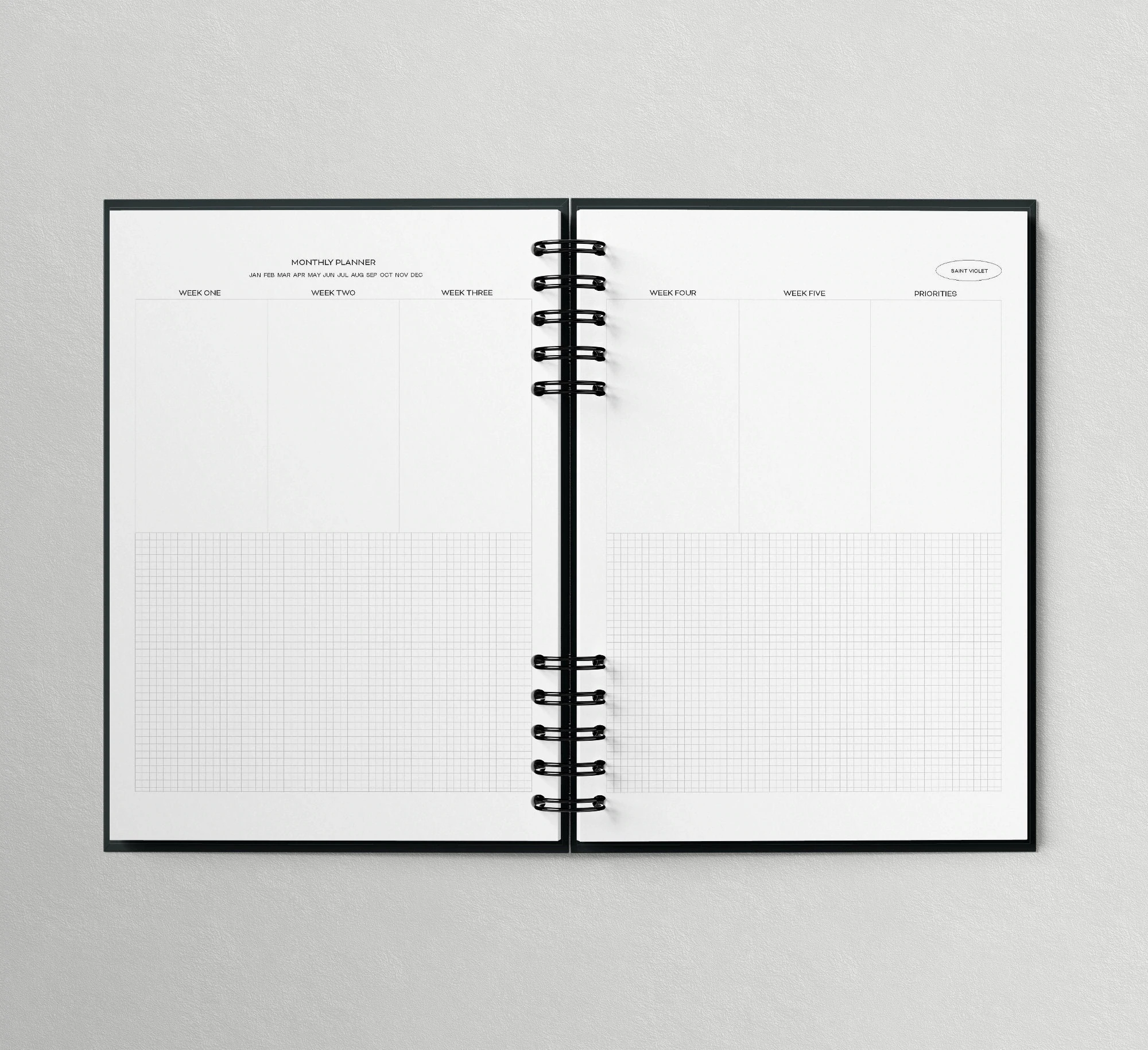 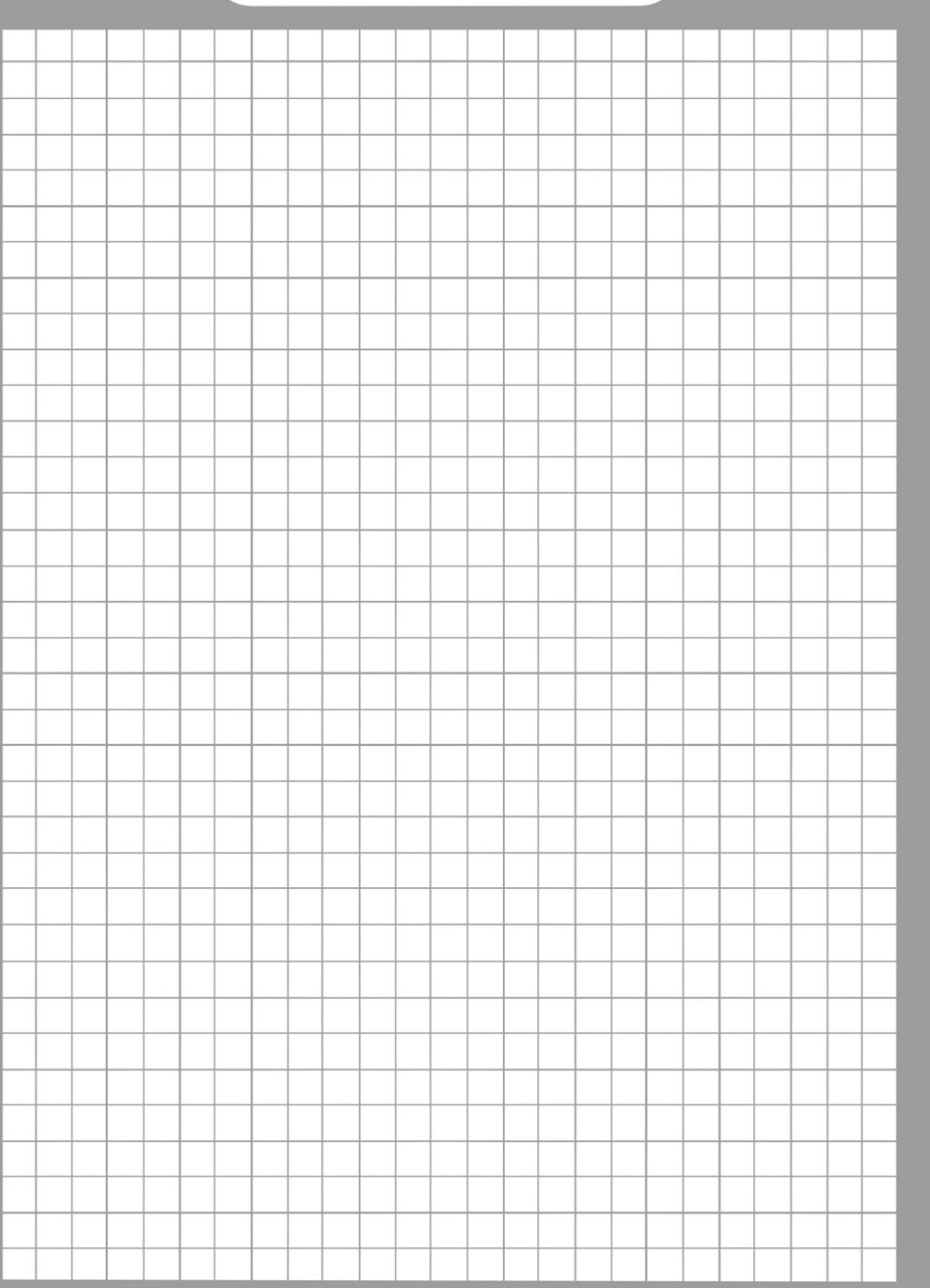 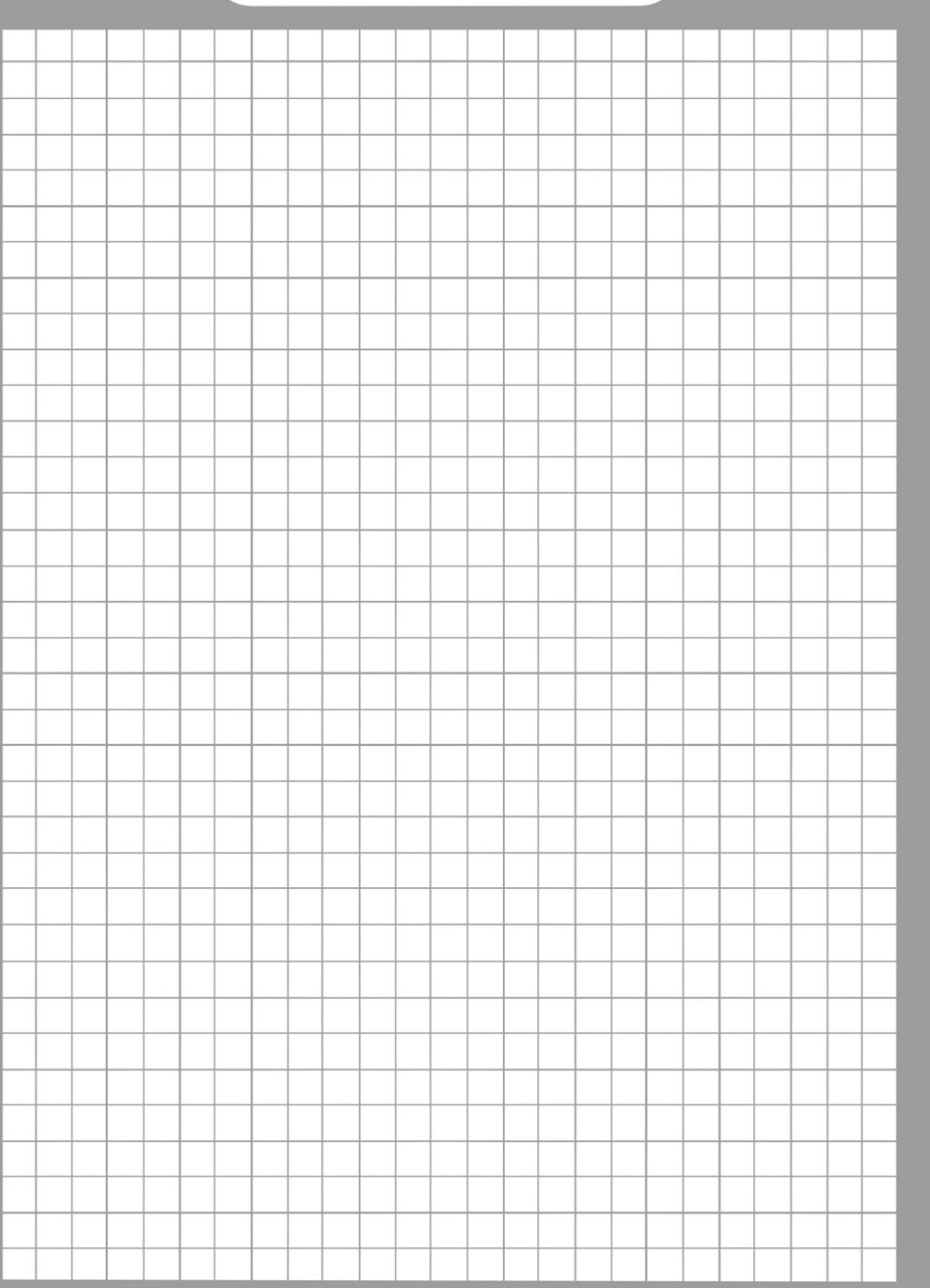 استراتيجية
 التصفح
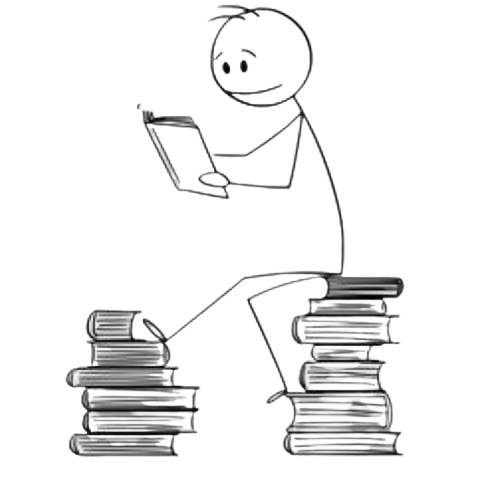 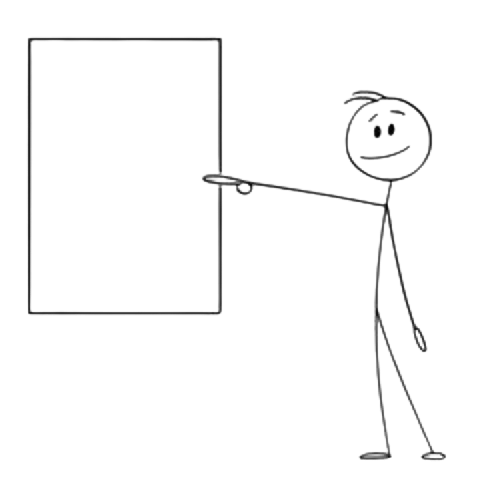 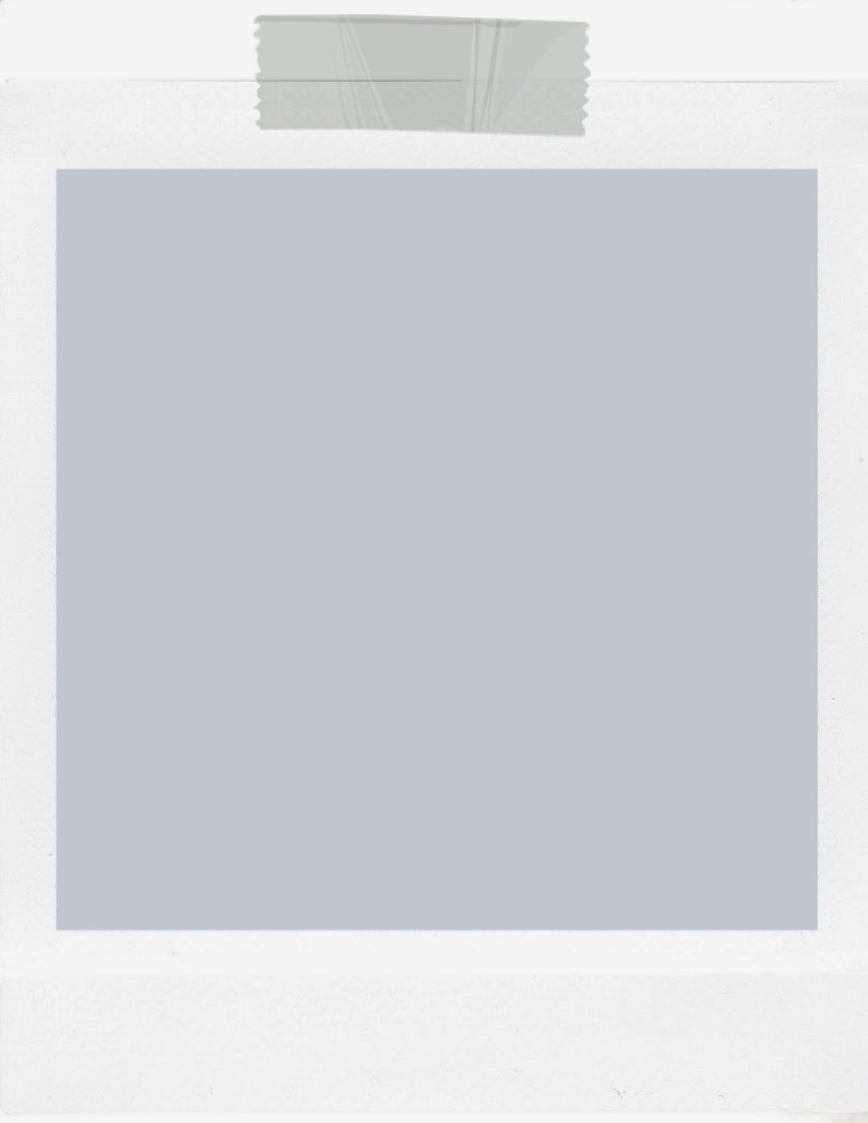 الكتاب 
صفحة ٩٠
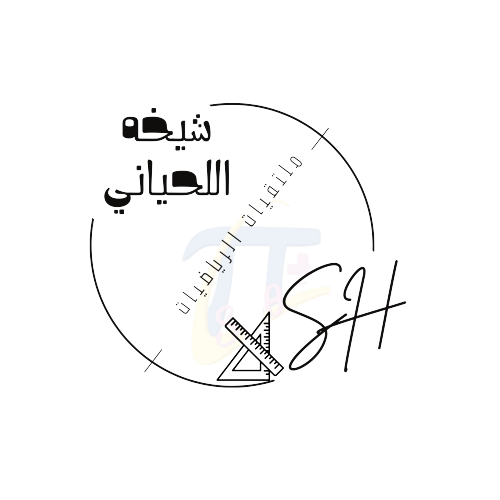 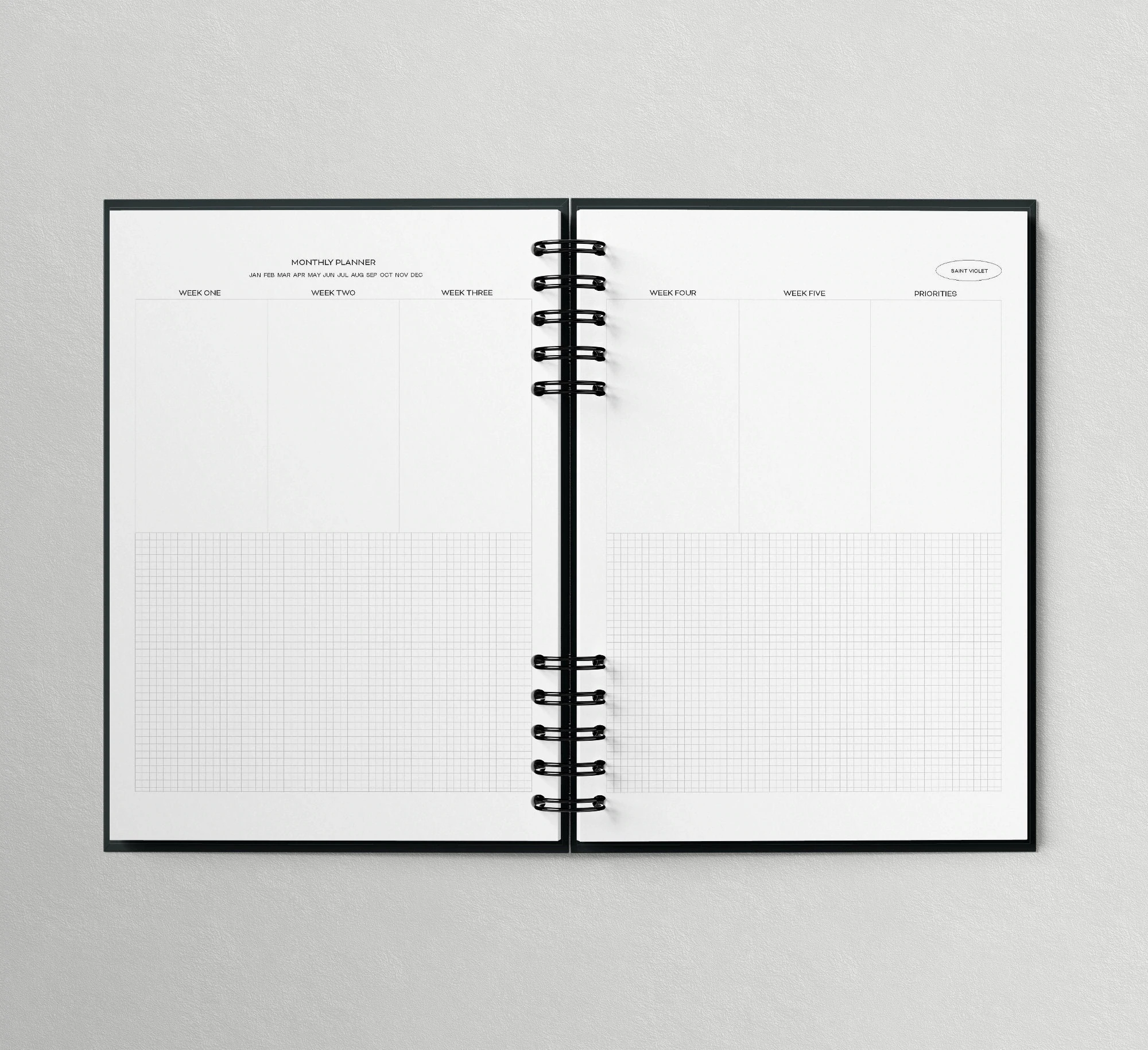 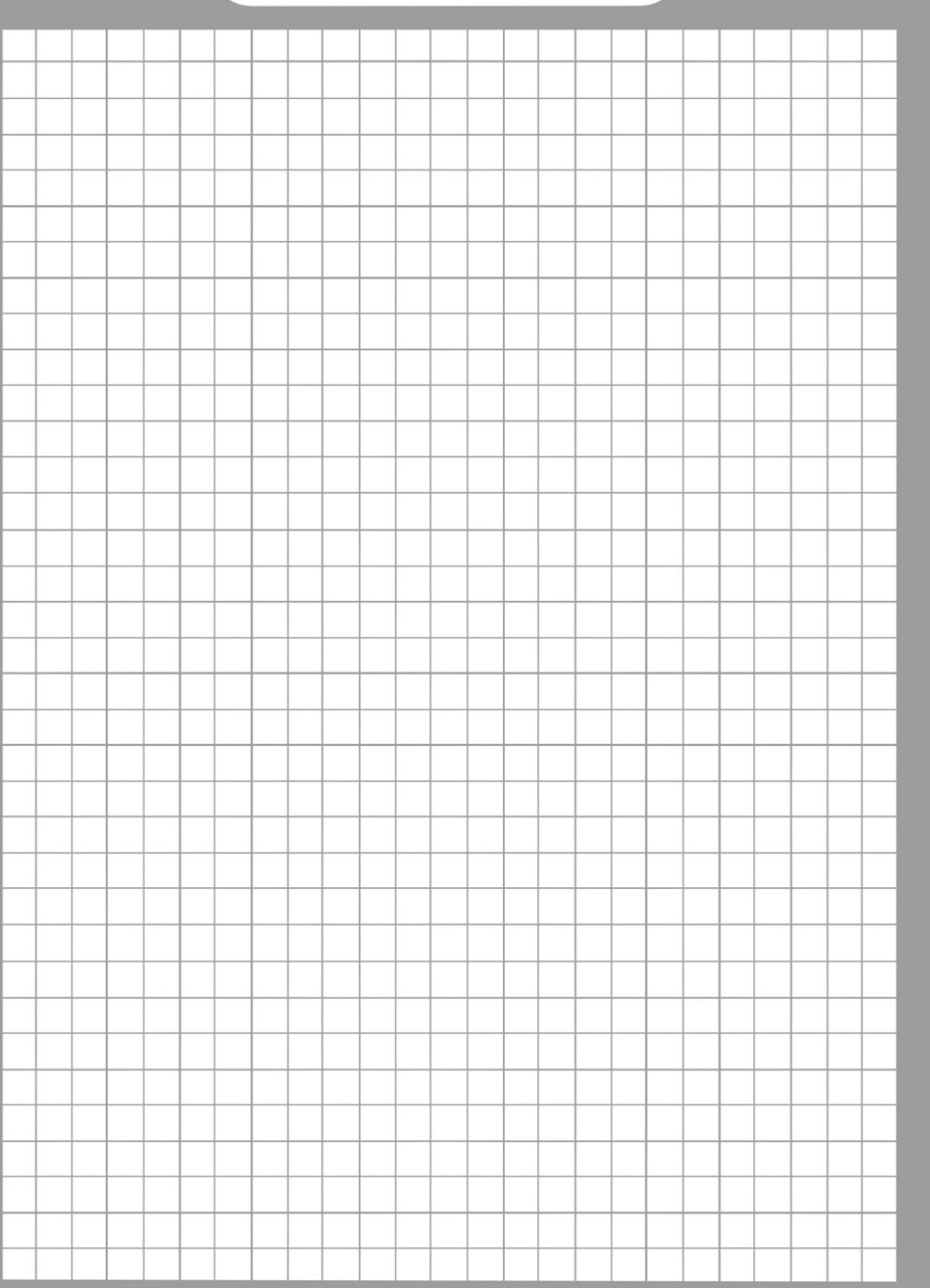 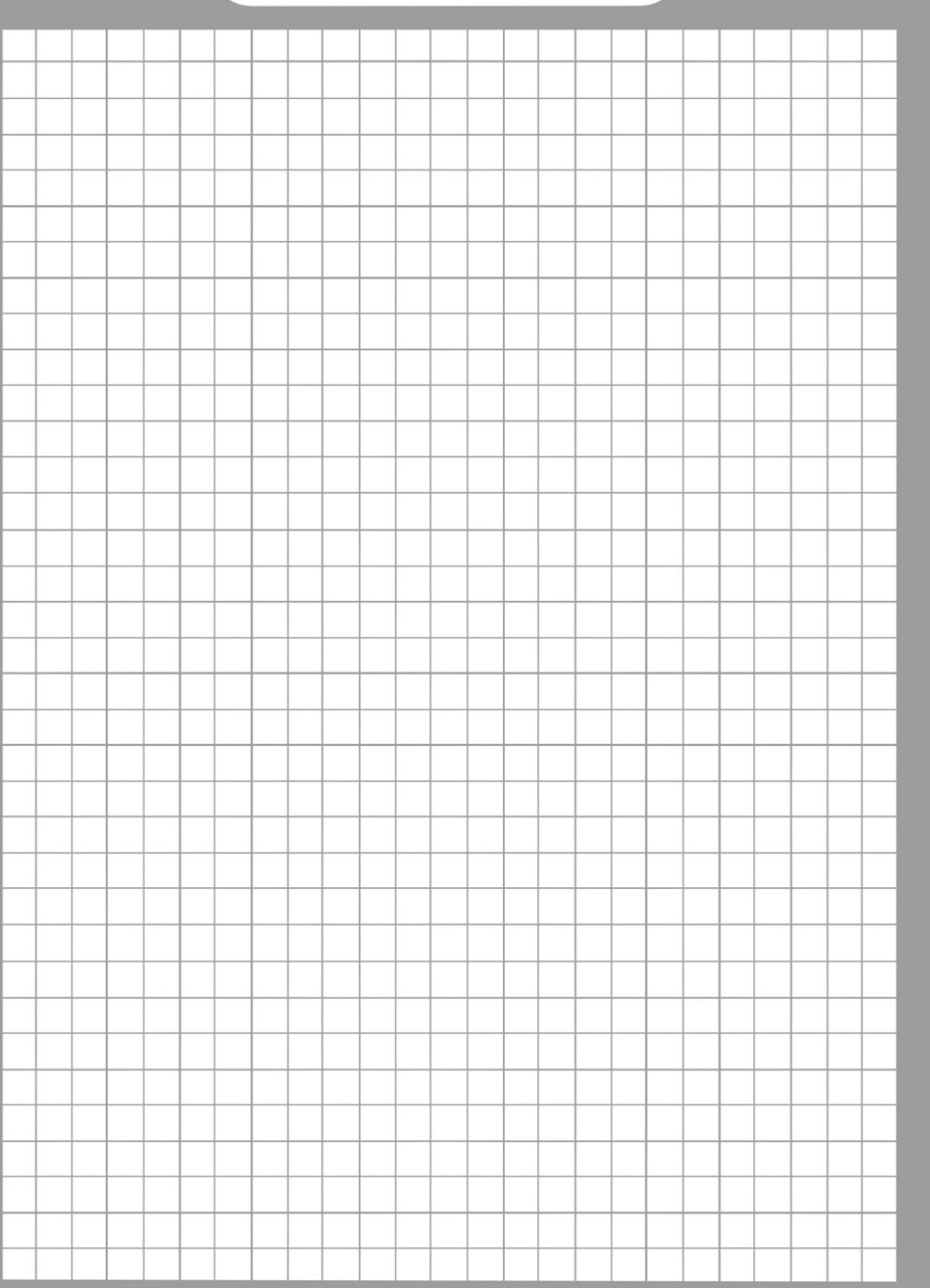 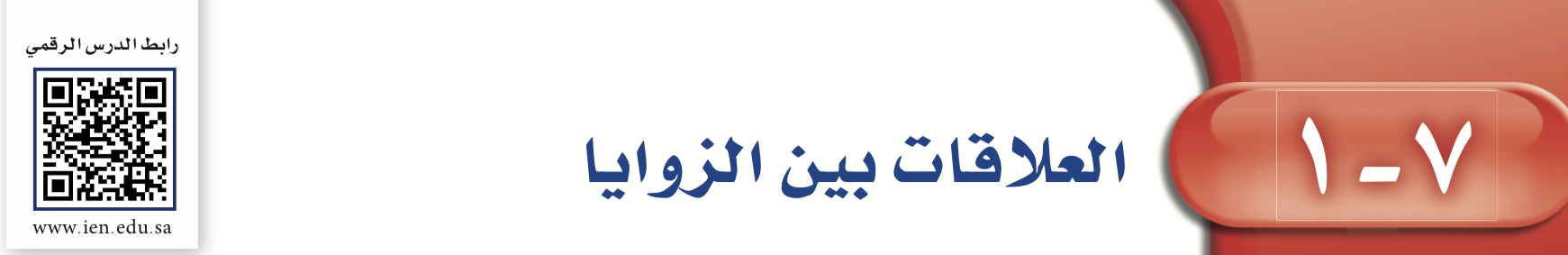 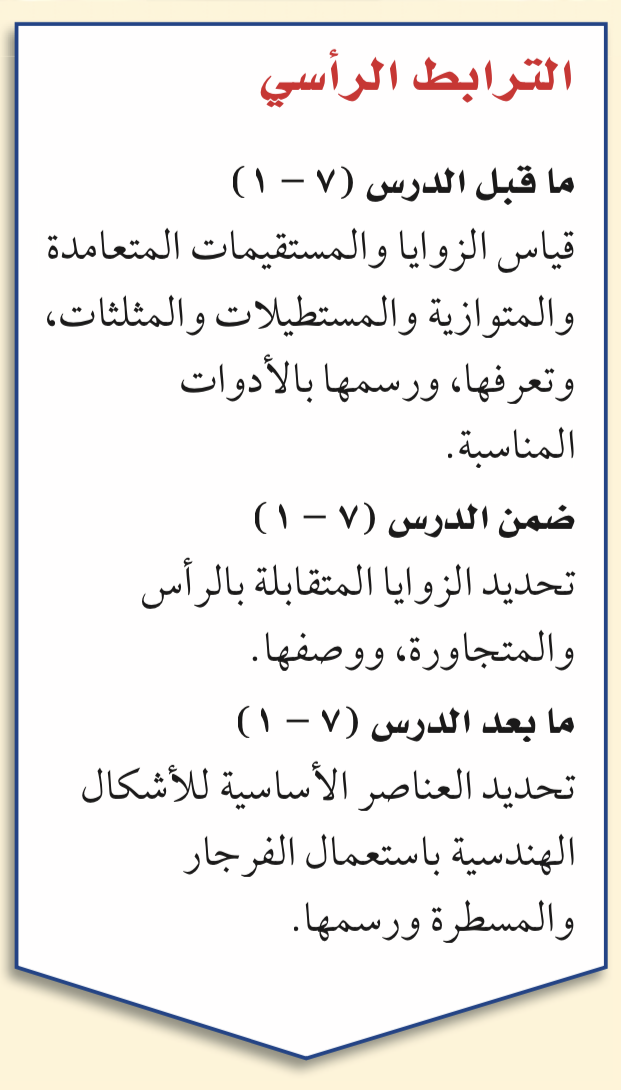 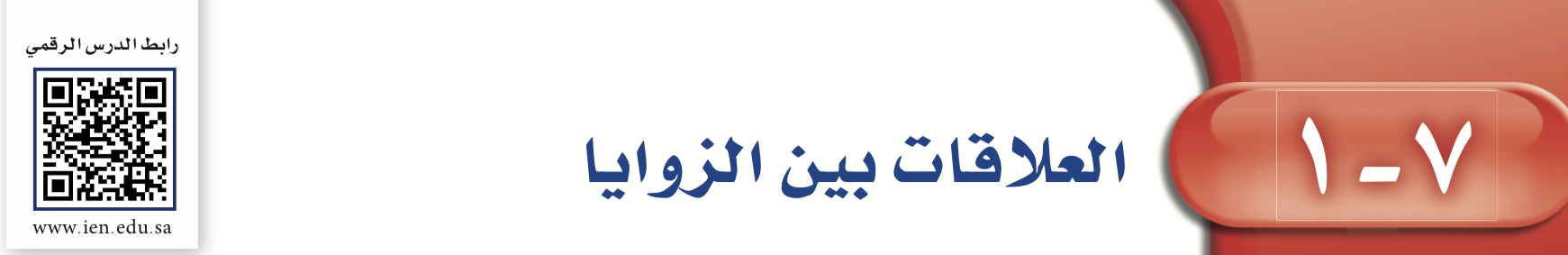 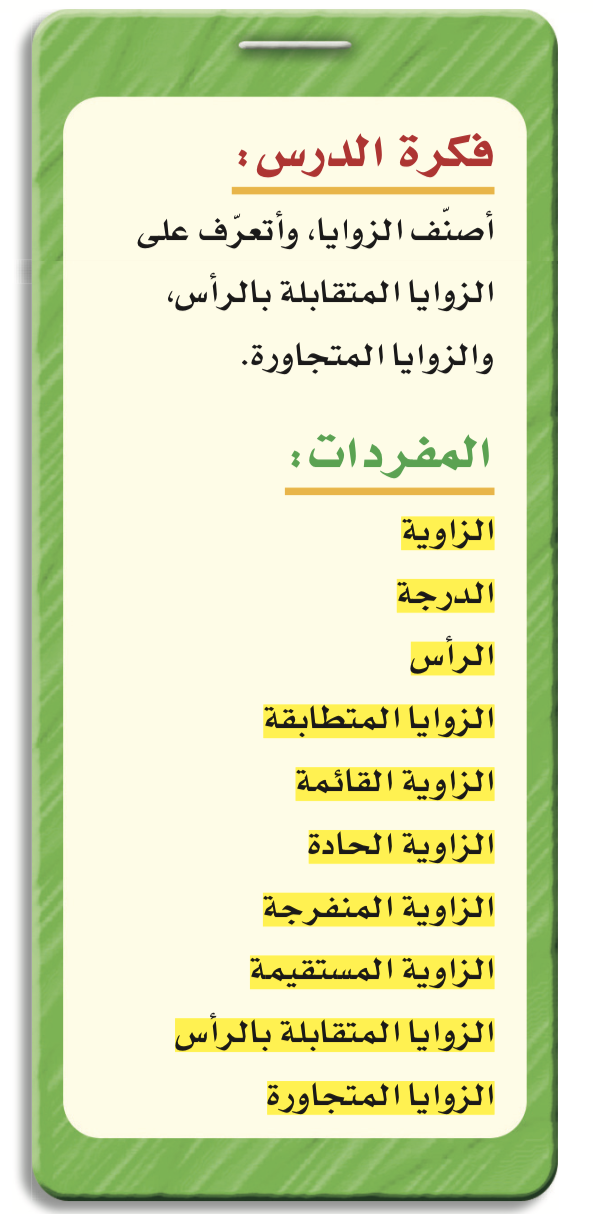 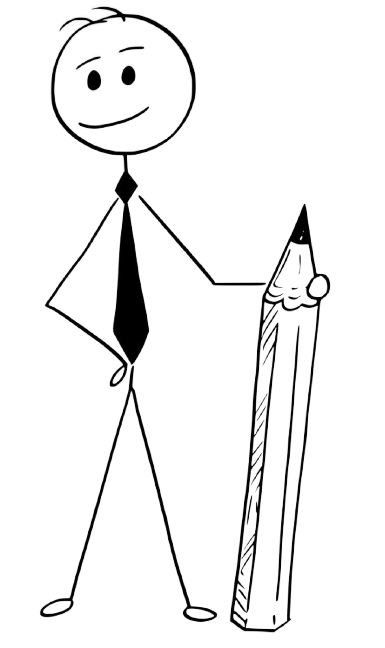 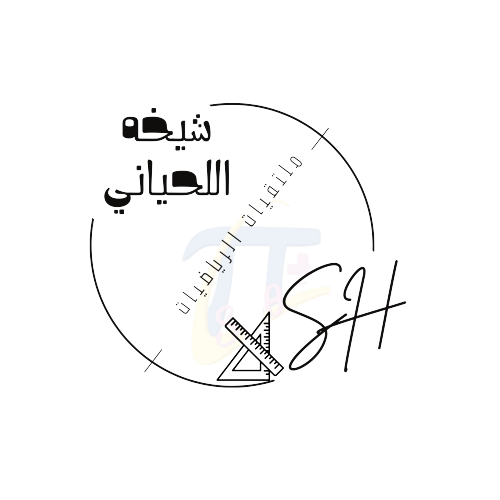 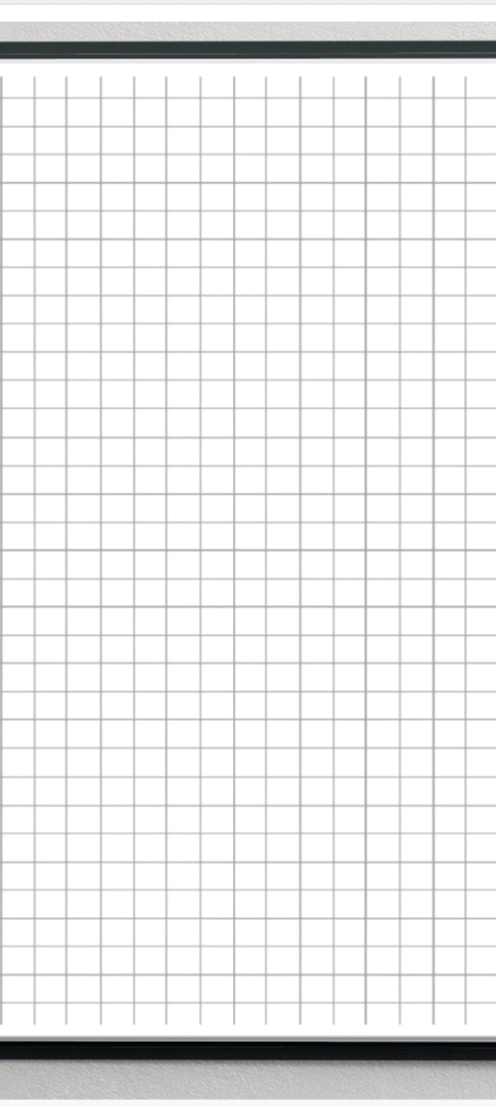 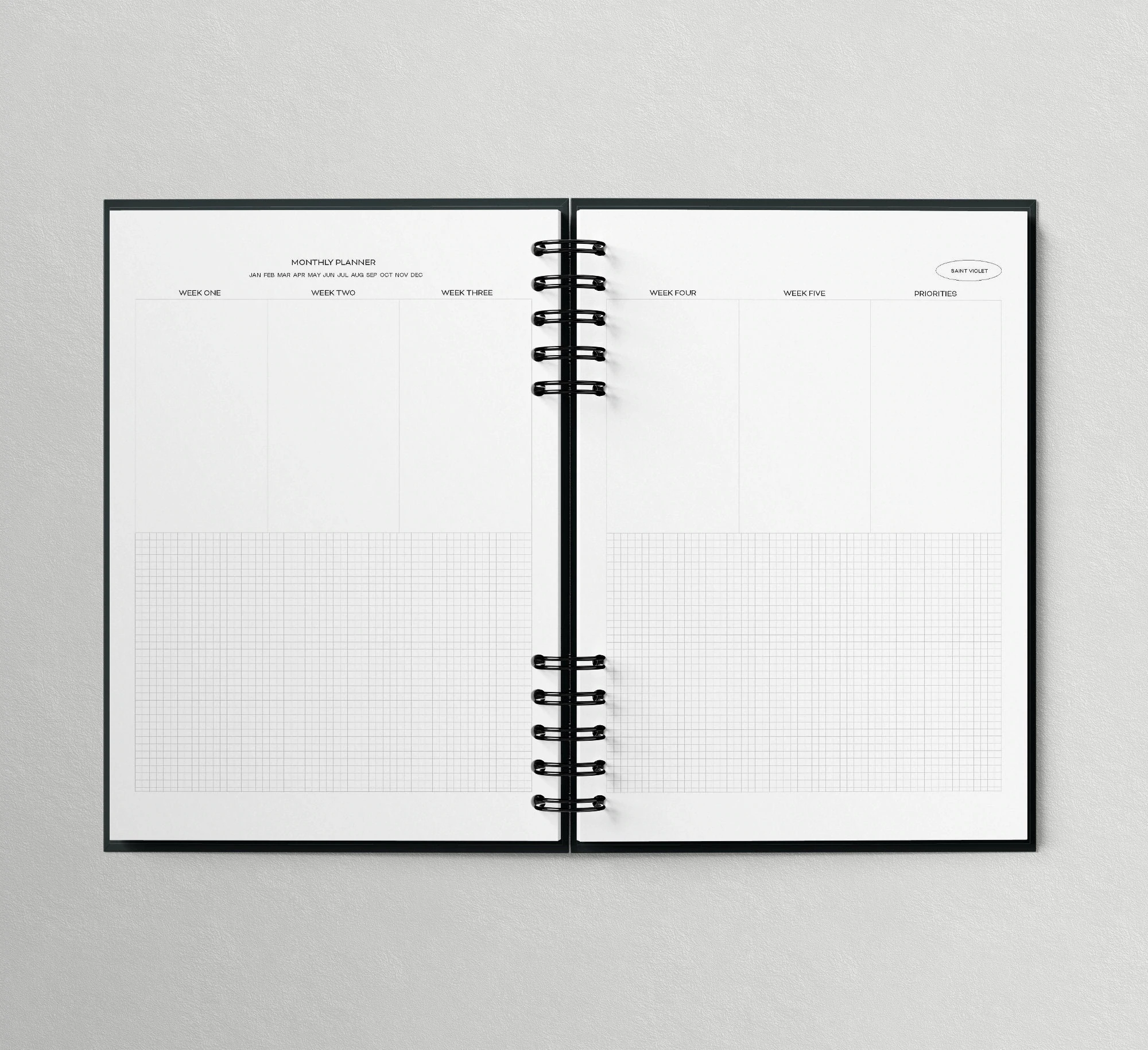 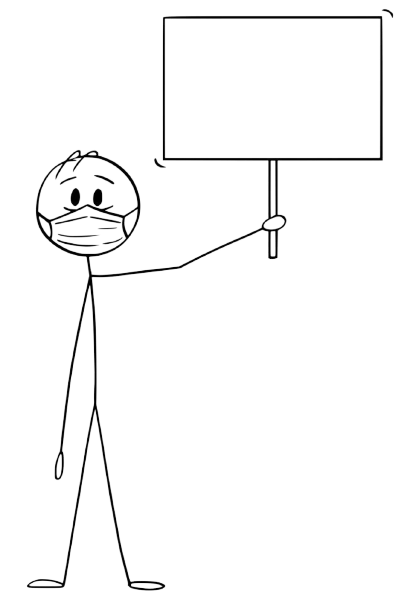 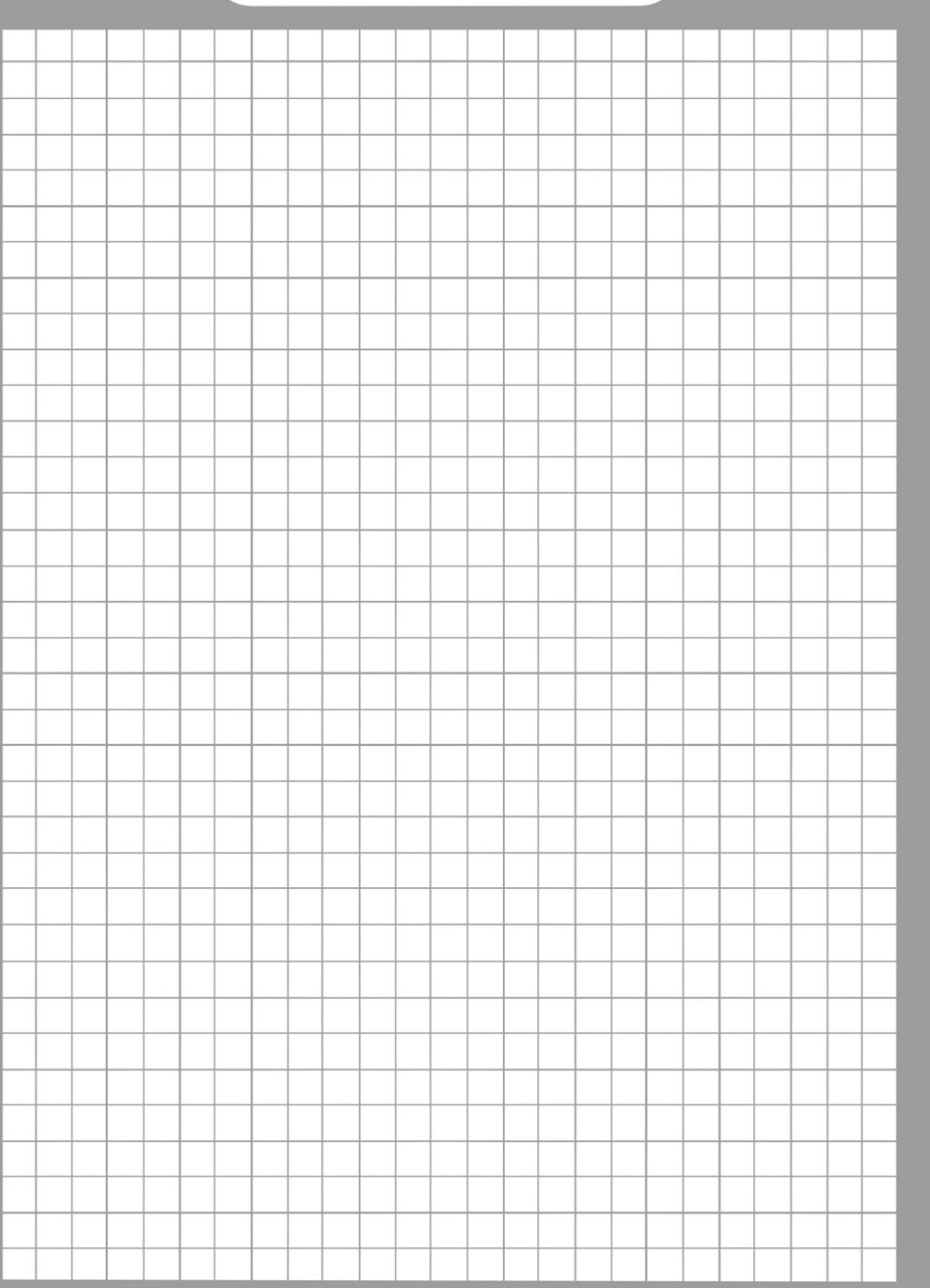 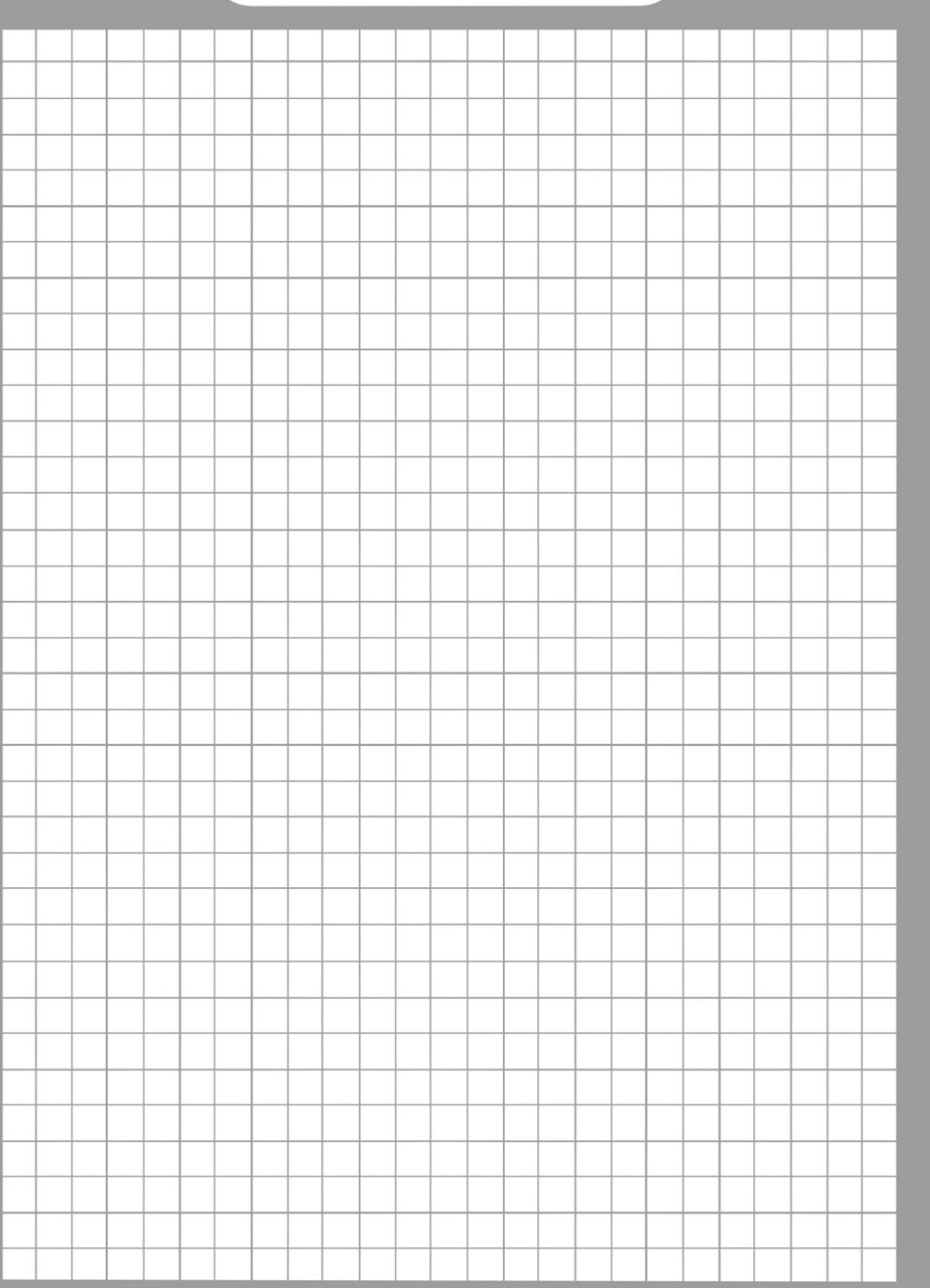 استراتيجية جدول  التعلم
اكتب ما تعرفينه عن الزوايا وأنواع الزوايا من خلال دراستك السابقة!؟
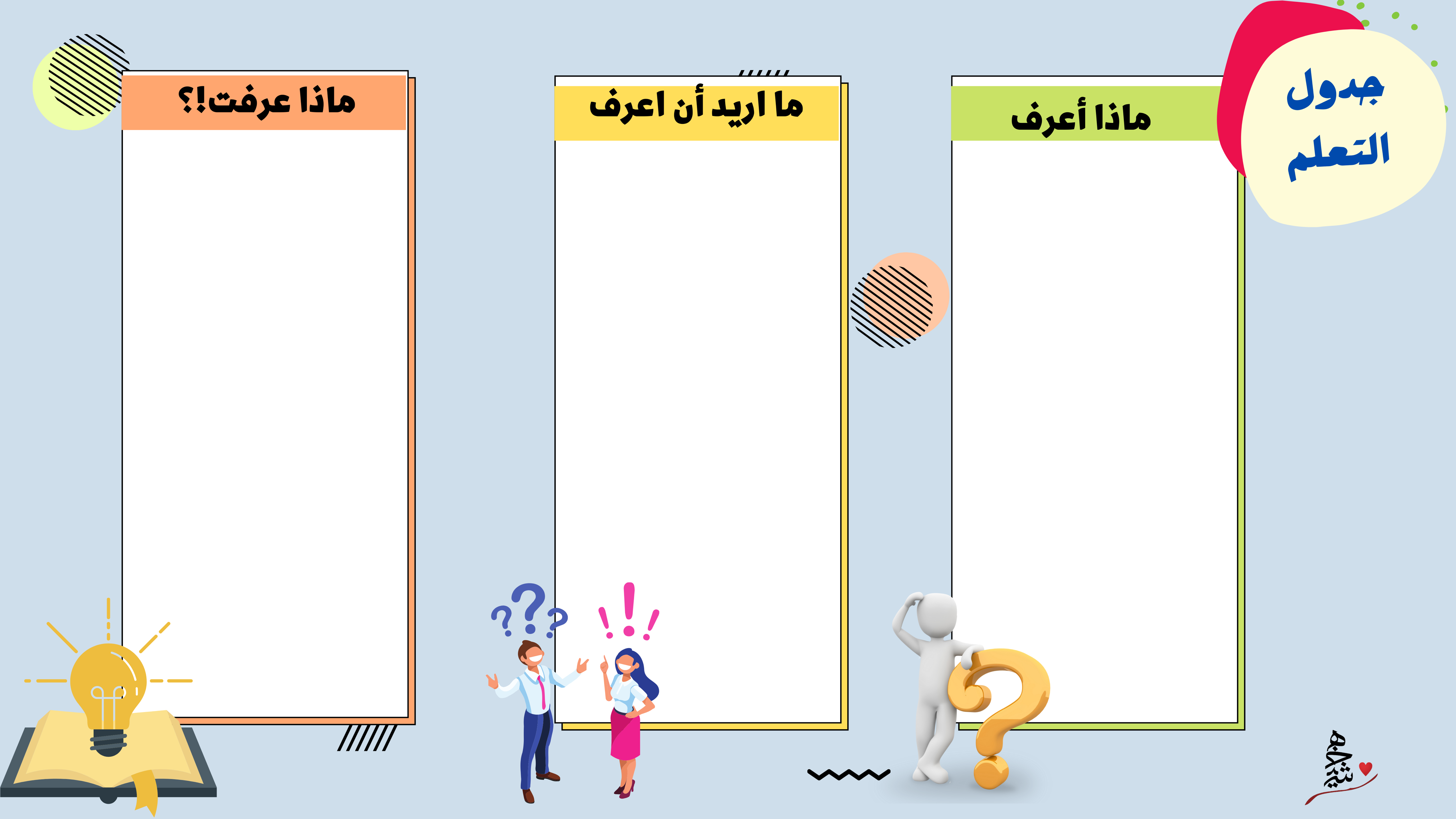 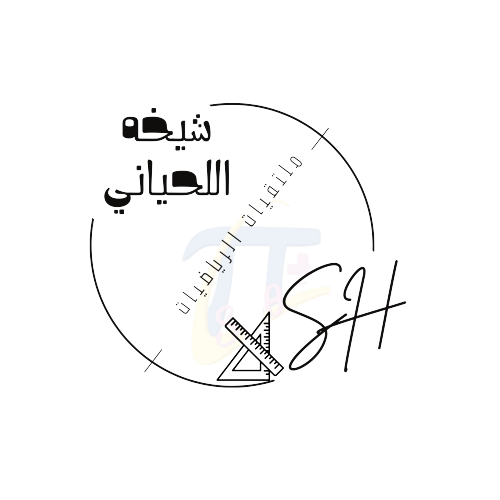 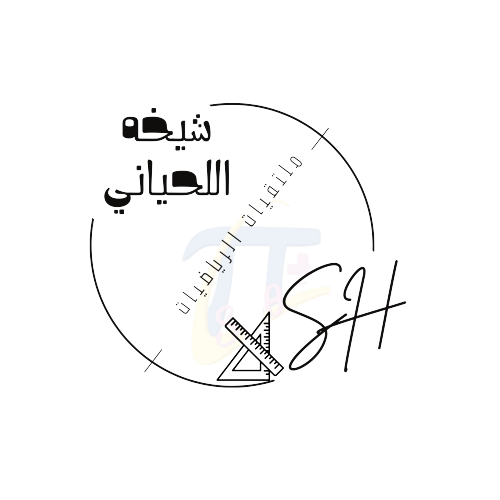 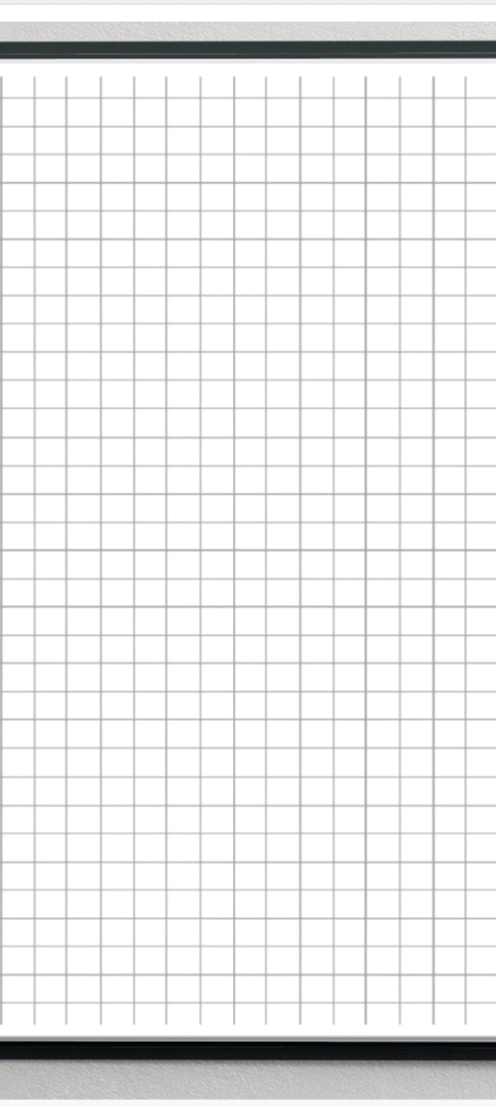 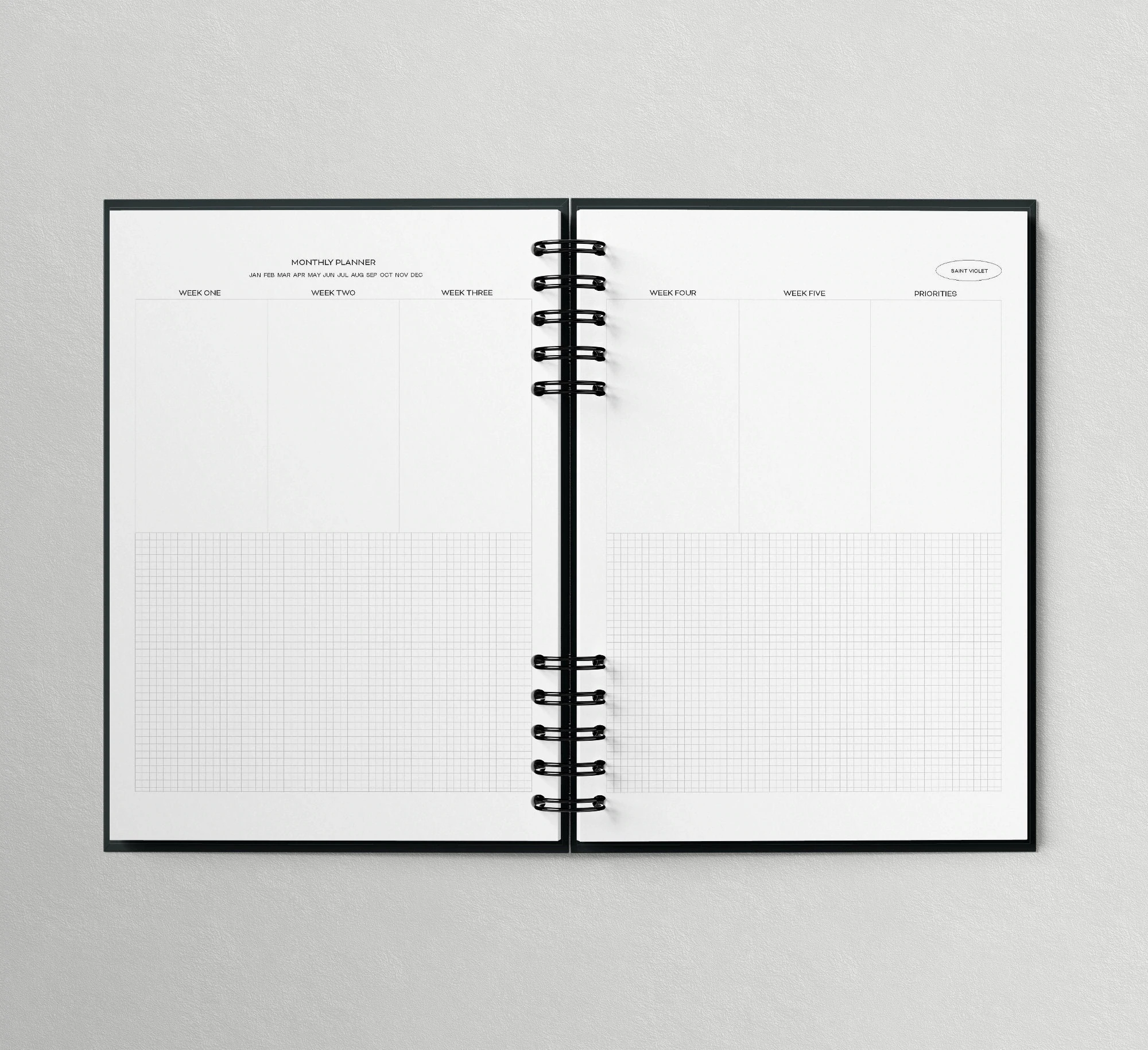 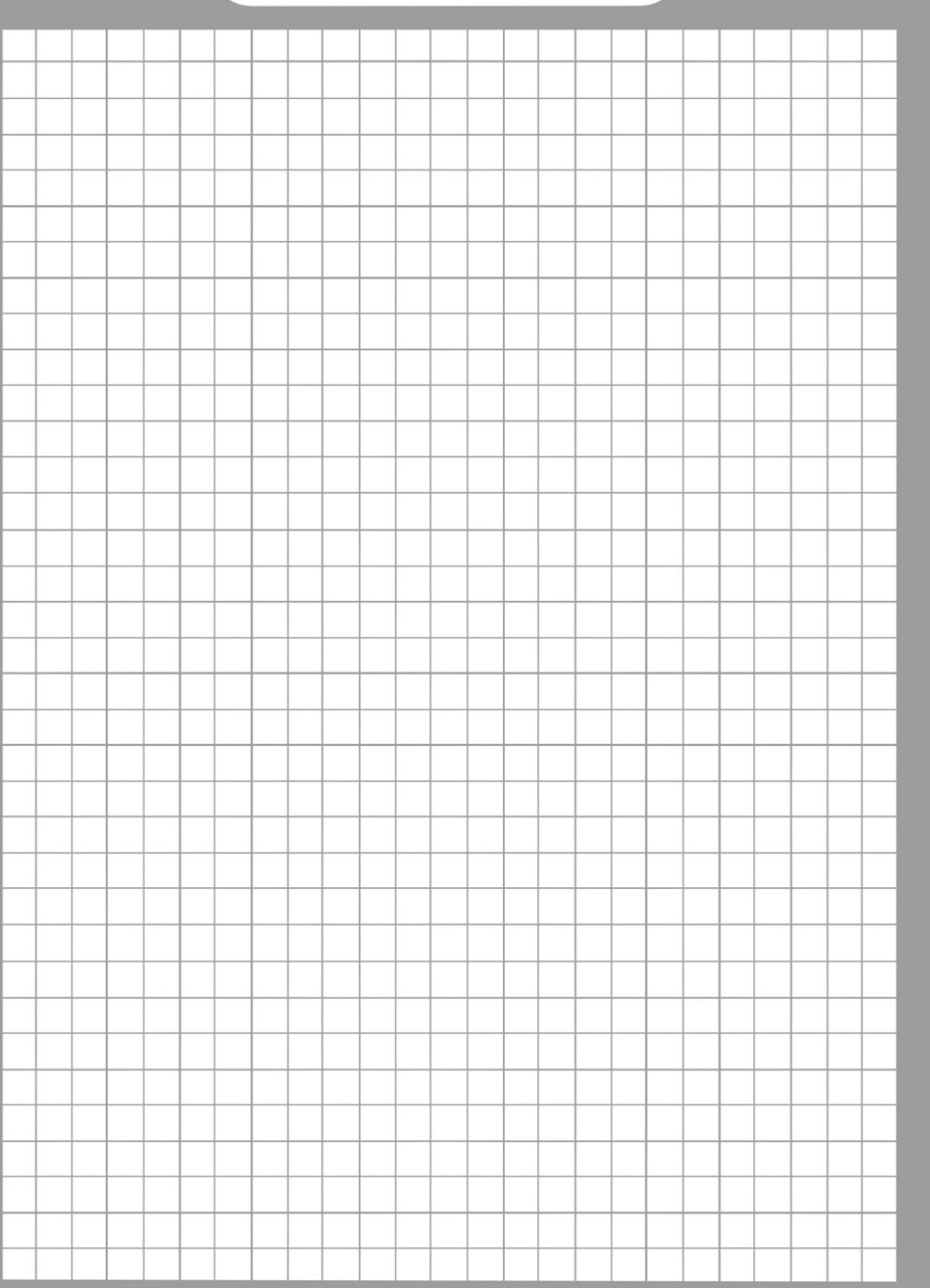 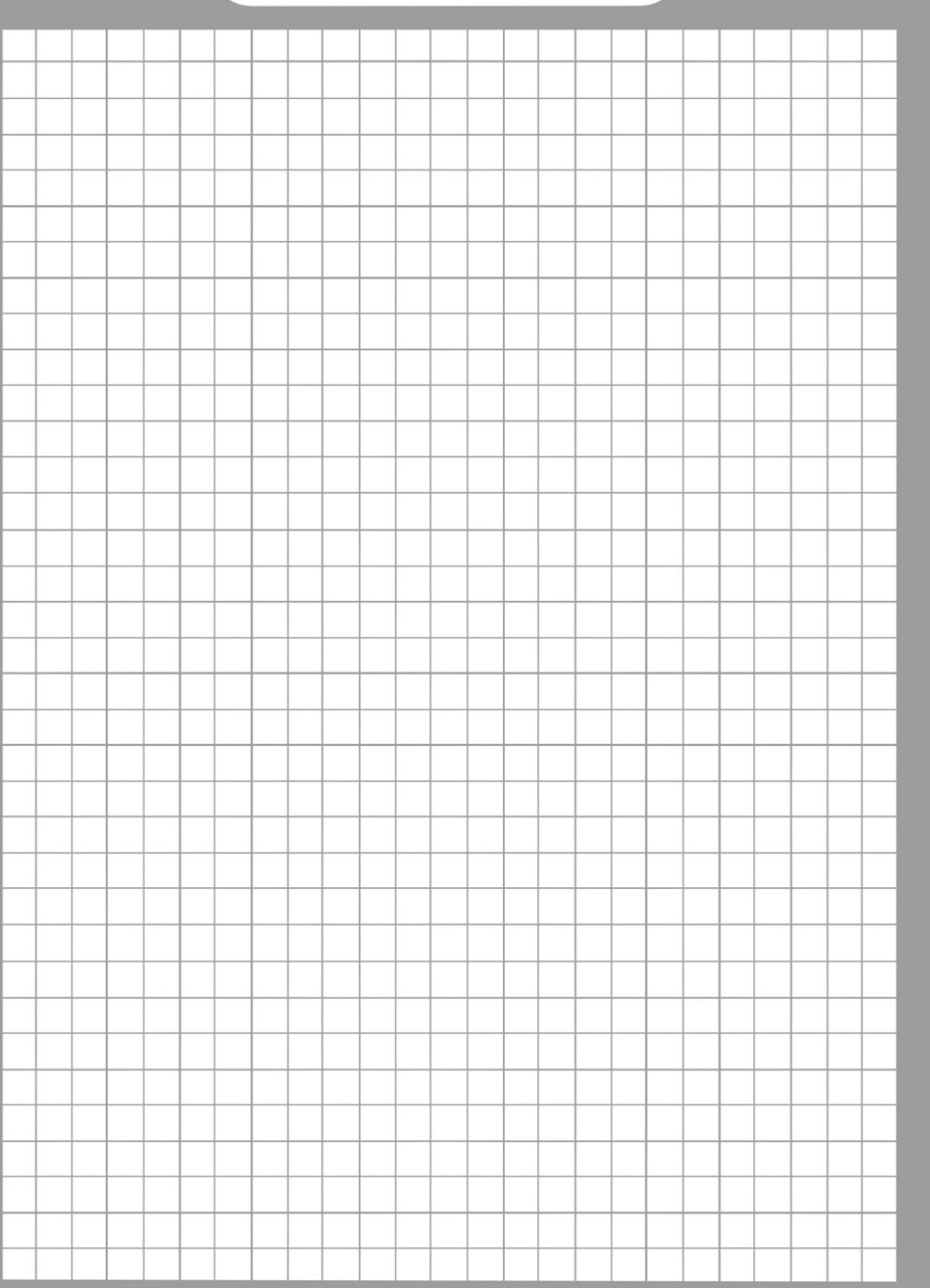 المعرفة السابقة – الصف الرابع الابتدائي
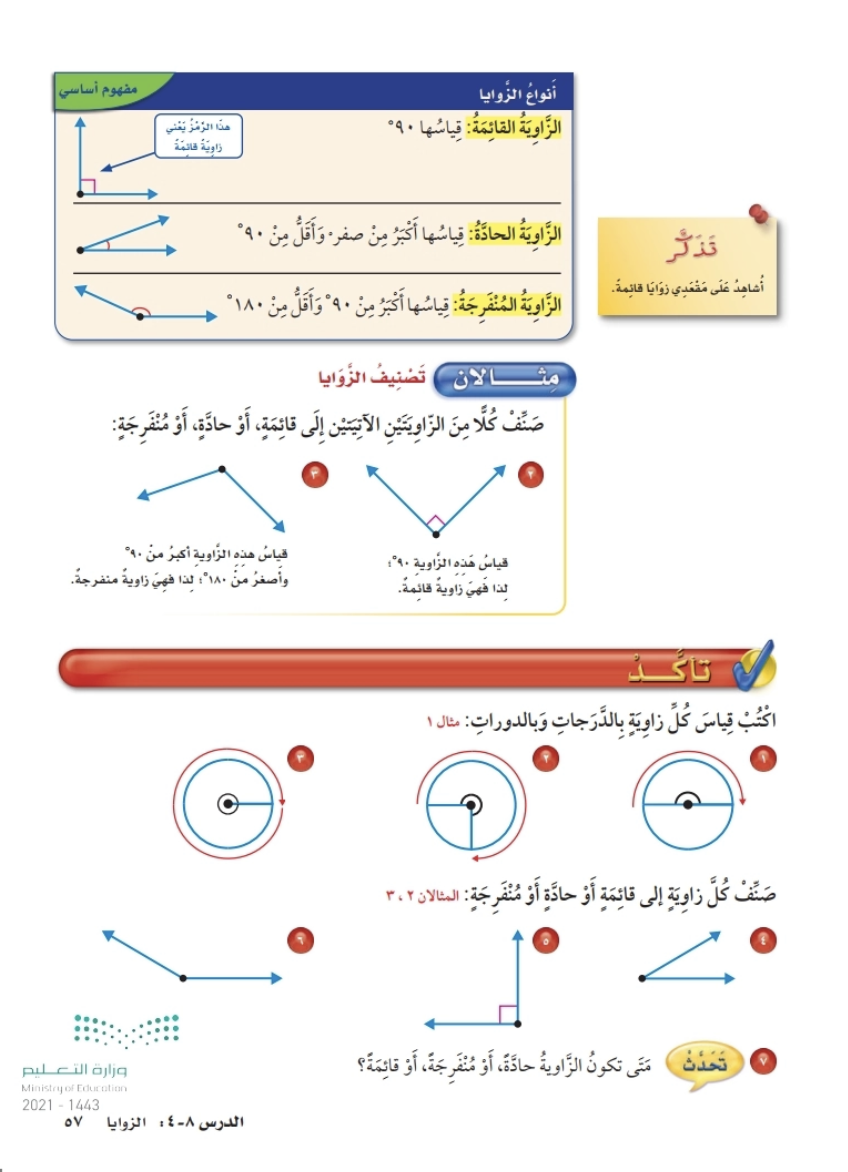 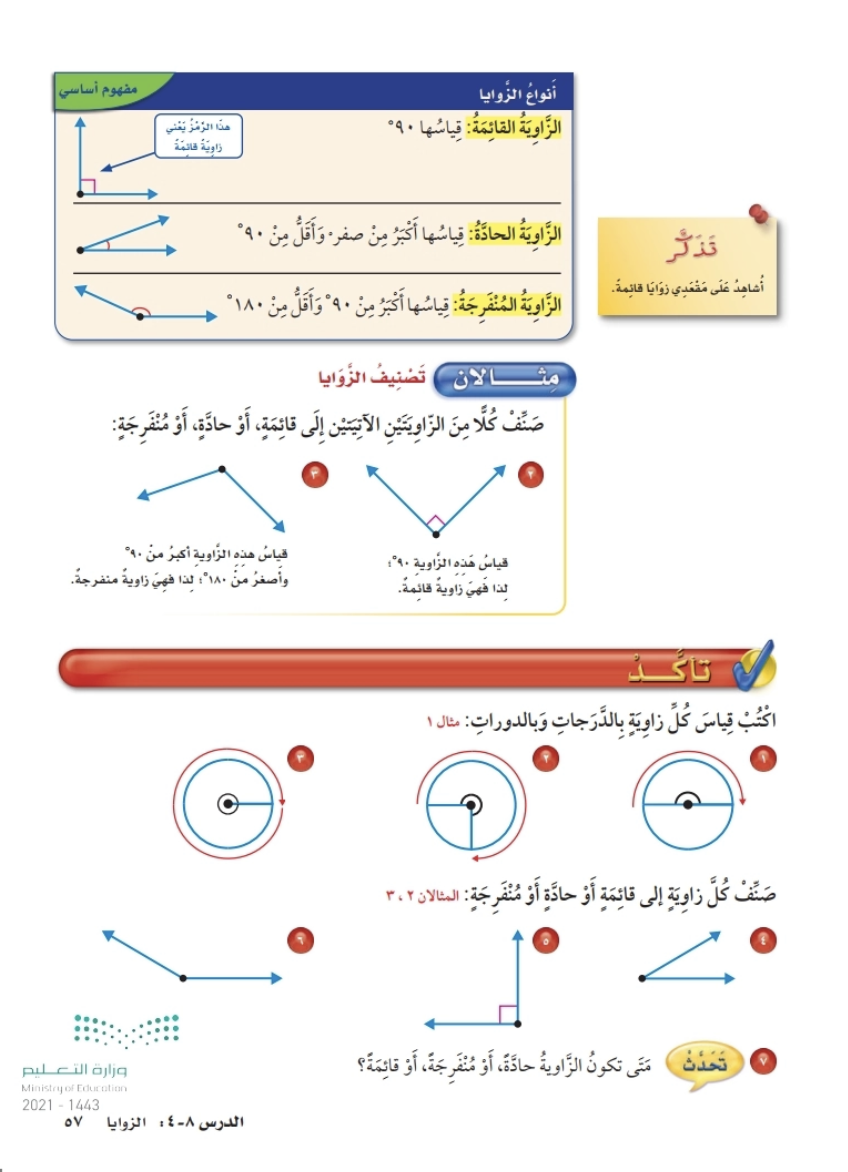 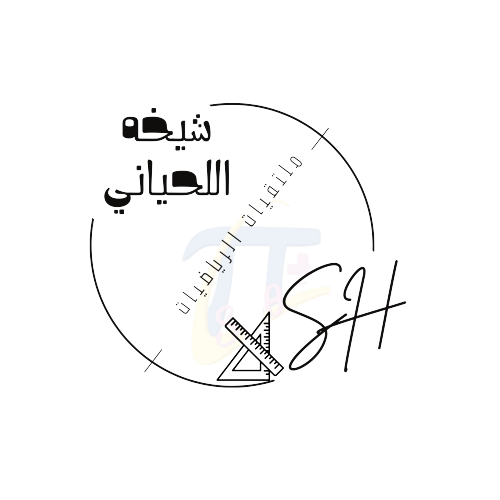 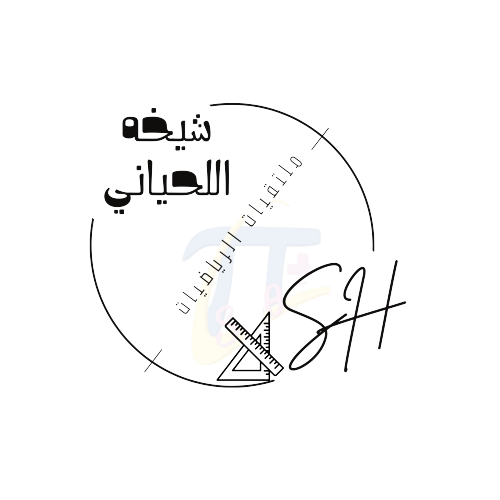 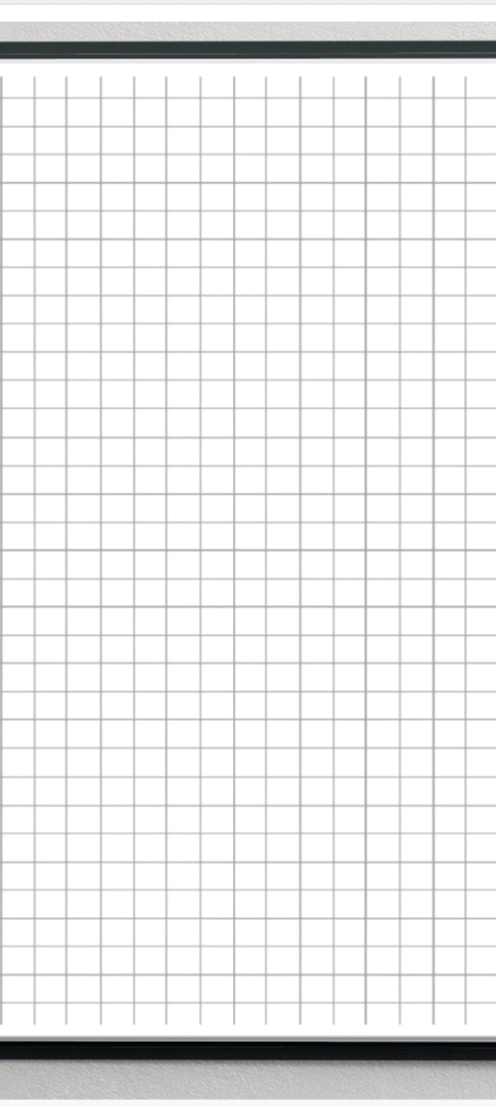 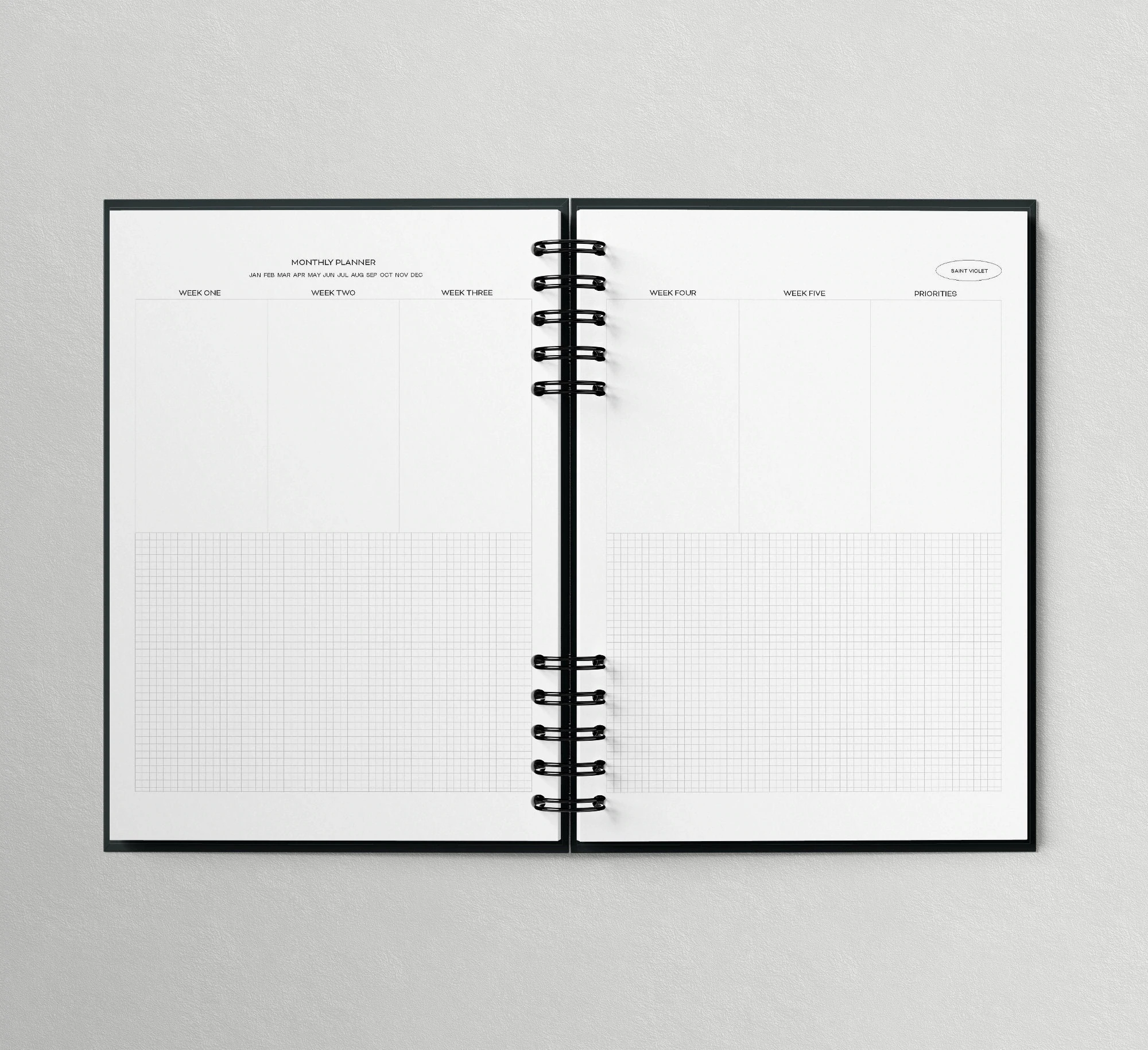 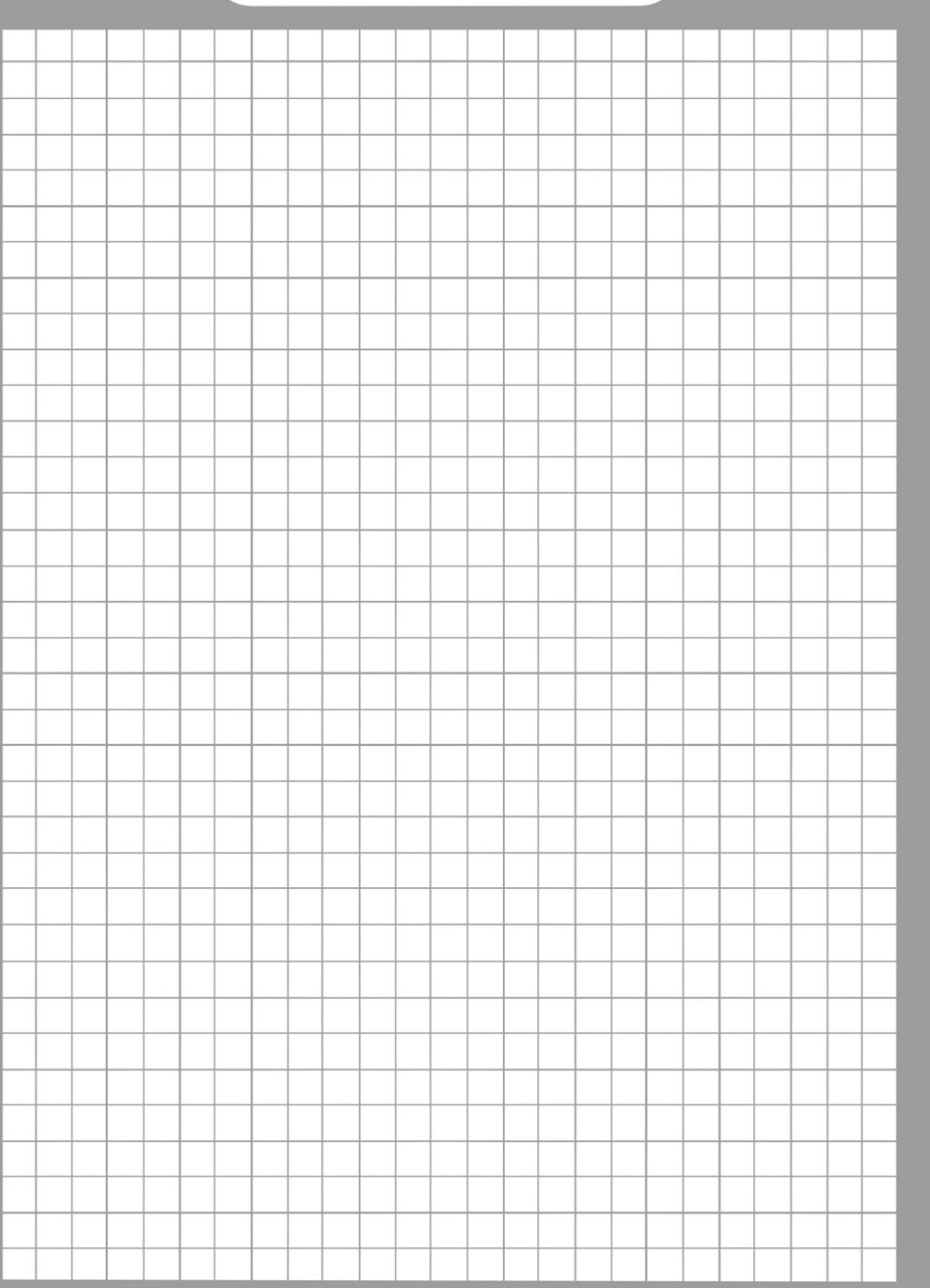 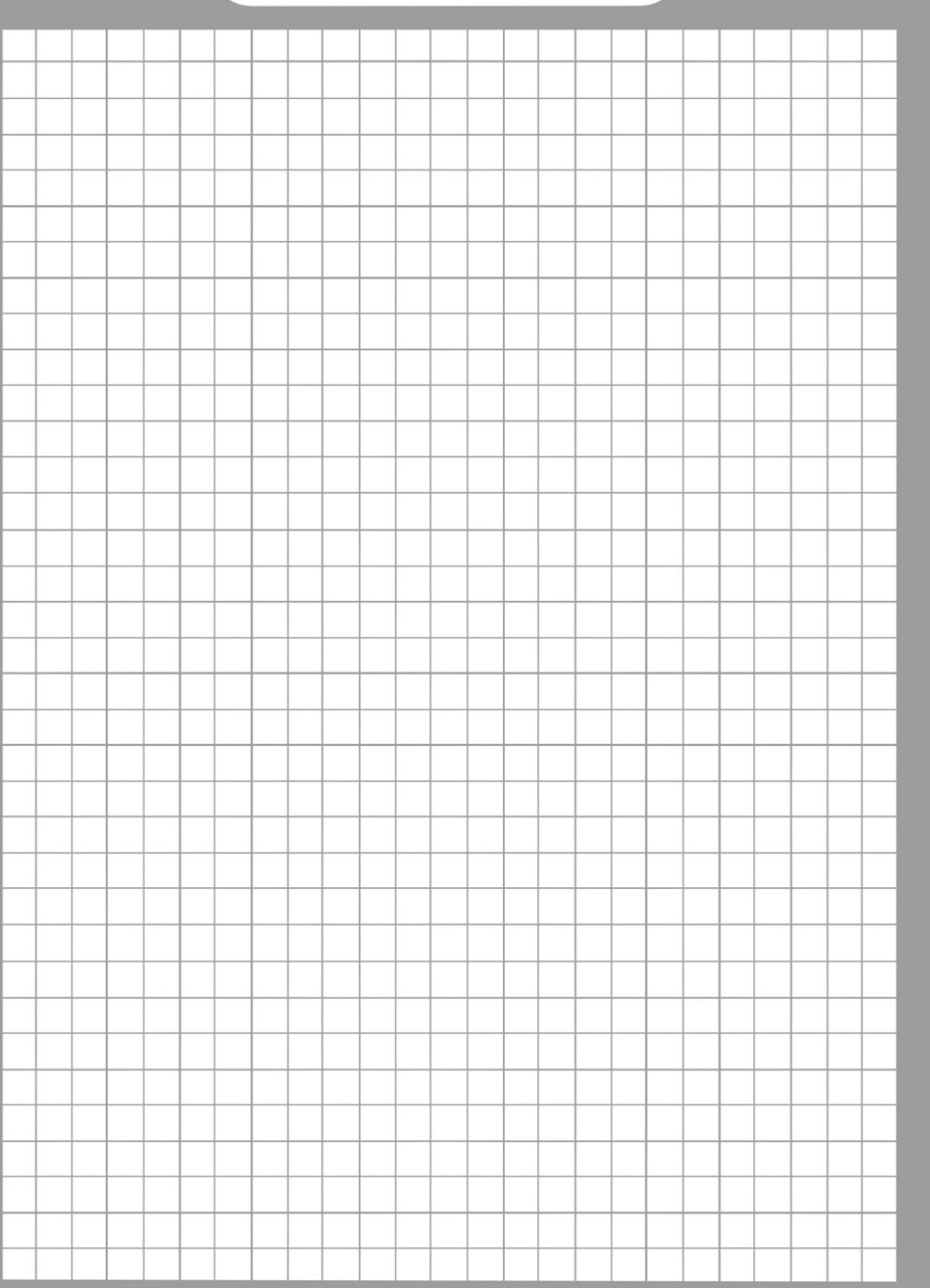 أعط أمثلة من غرفتك لكل مما يأتي:
لزوايا قياسها أكبر من 90°
لزوايا قياسها أقل من 90°
لزوايا قياسها 90°
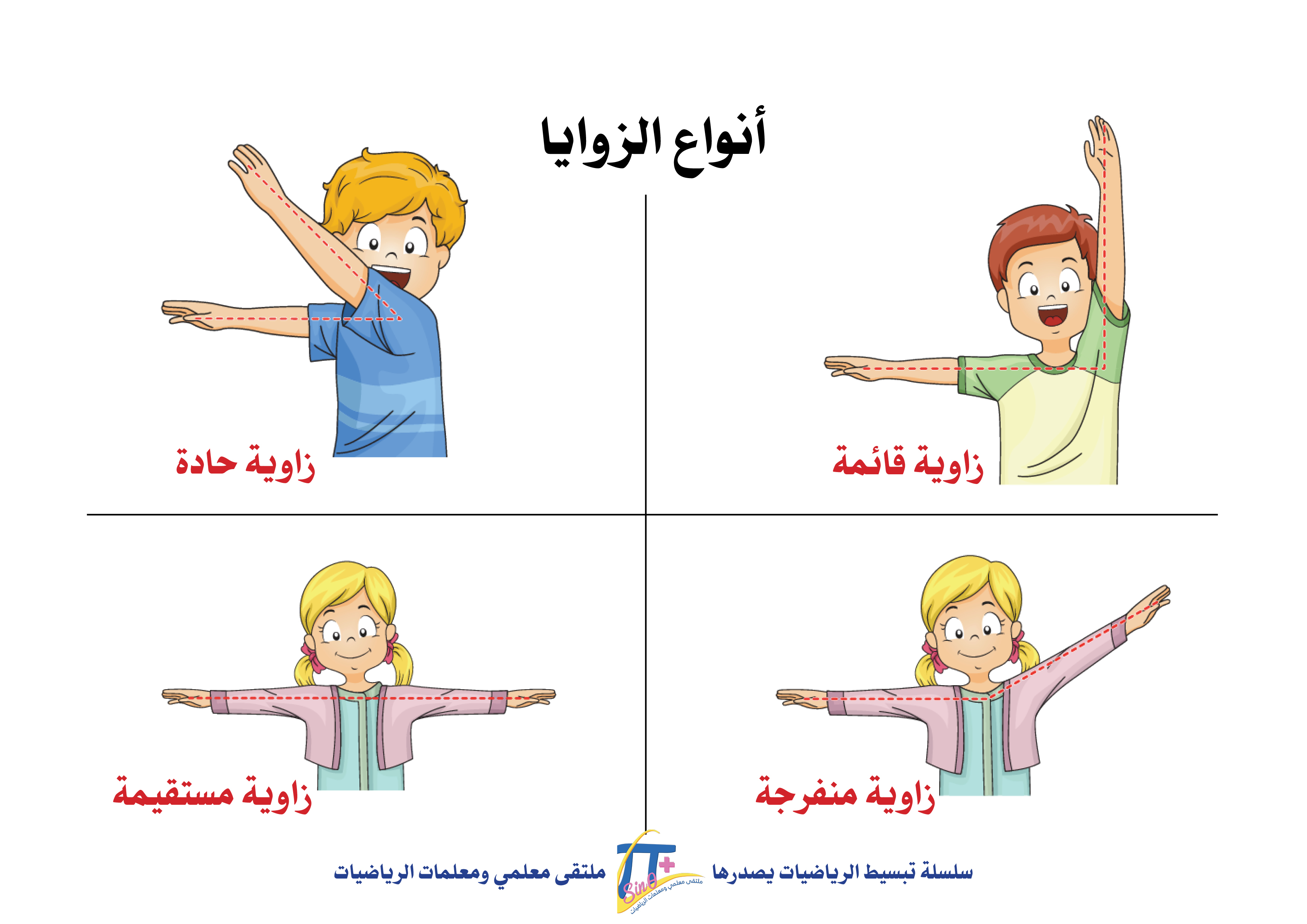 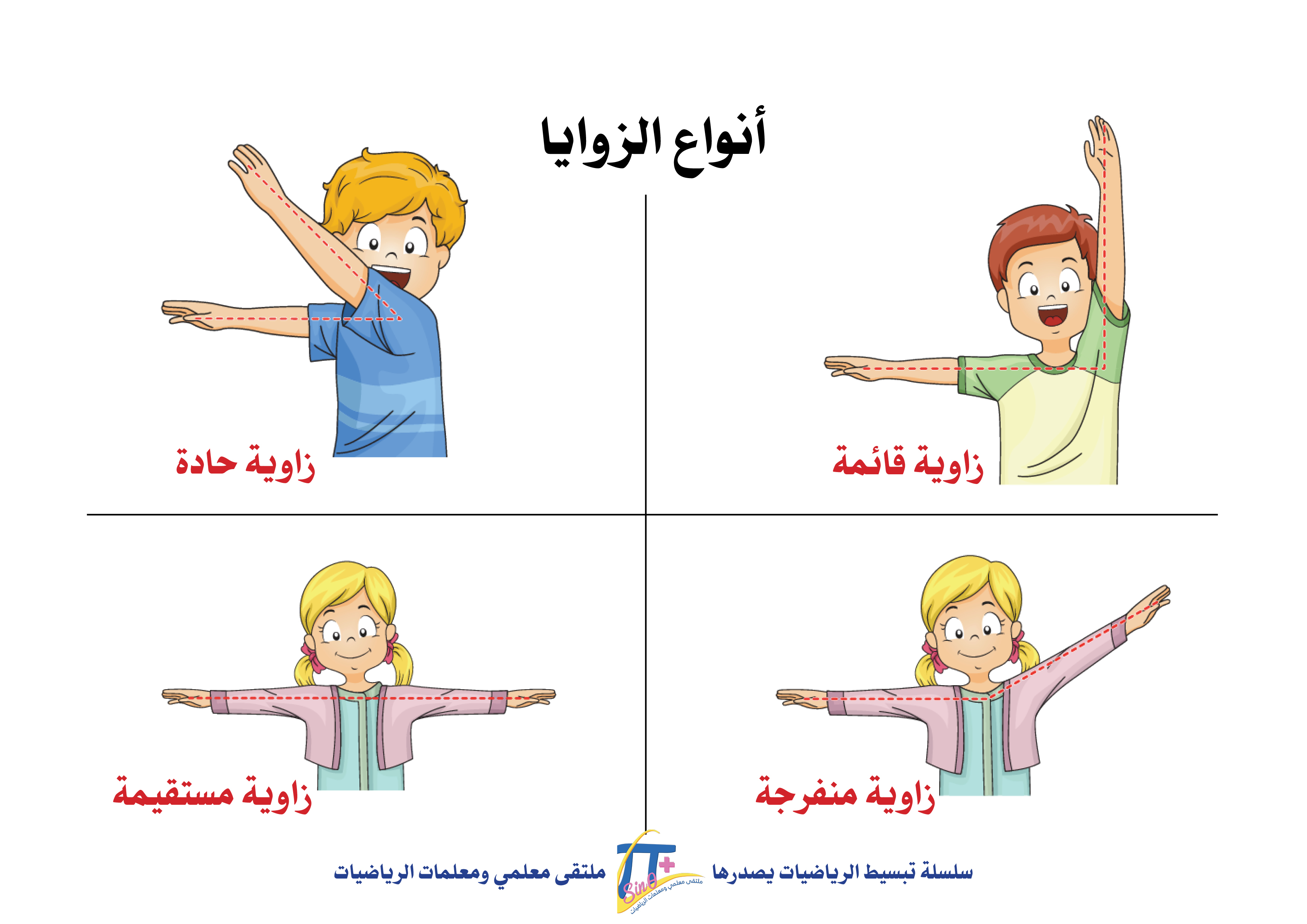 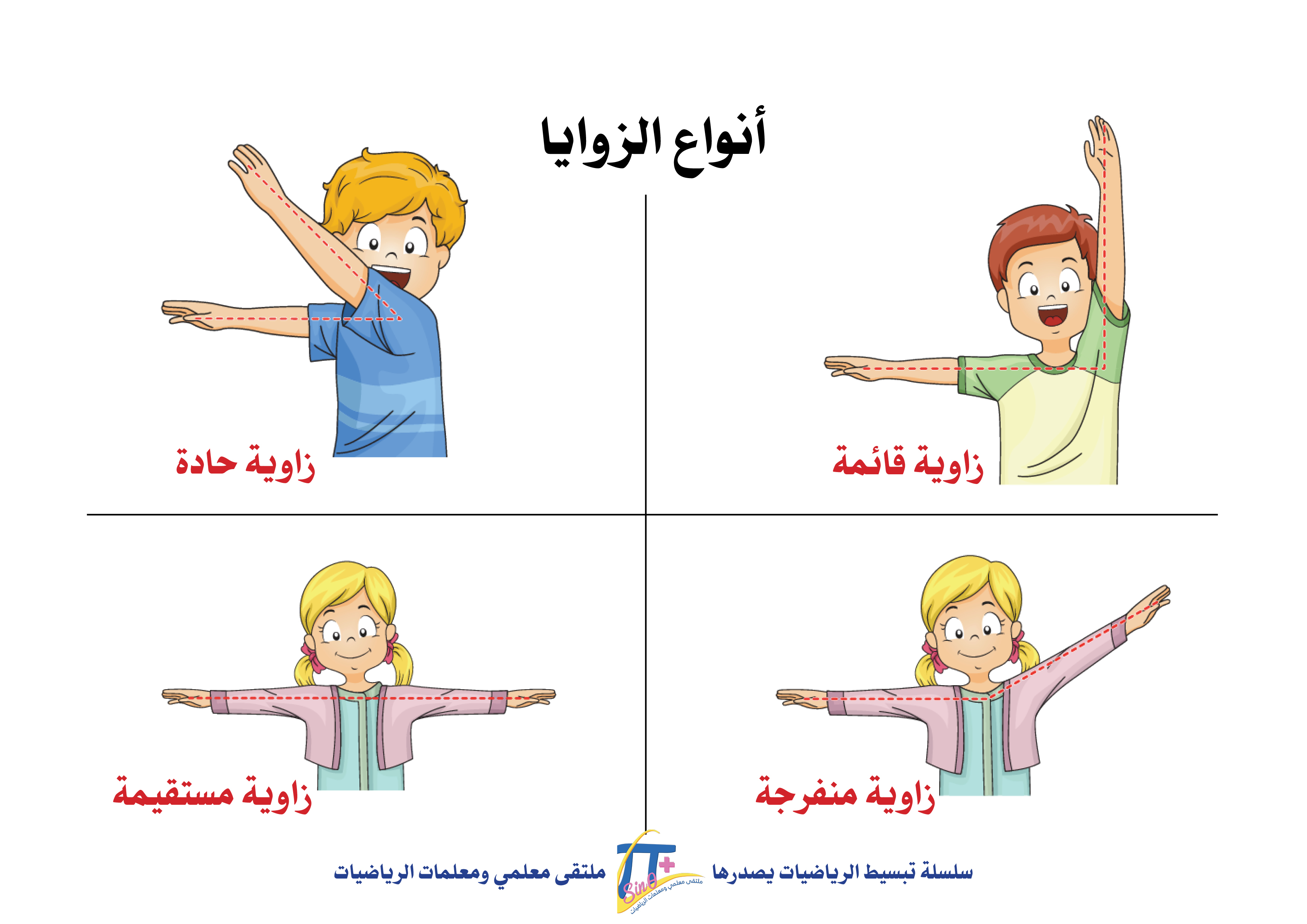 استراتيجية الحوار والمناقشة
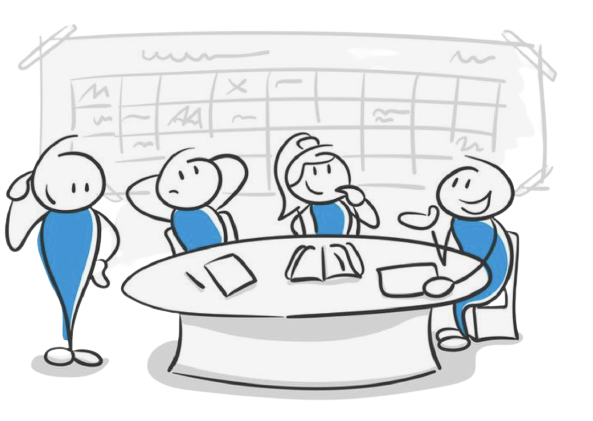 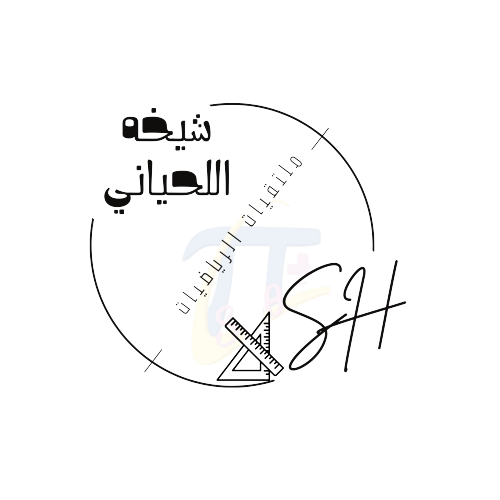 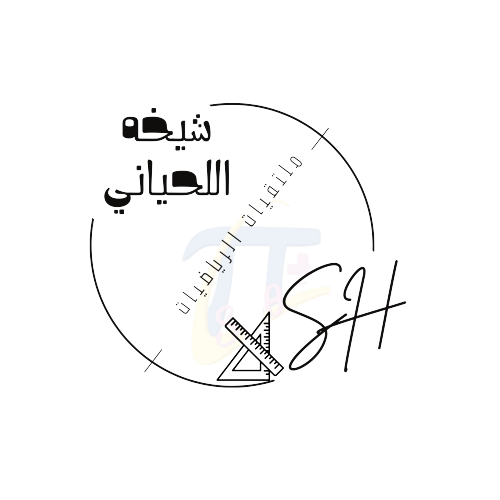 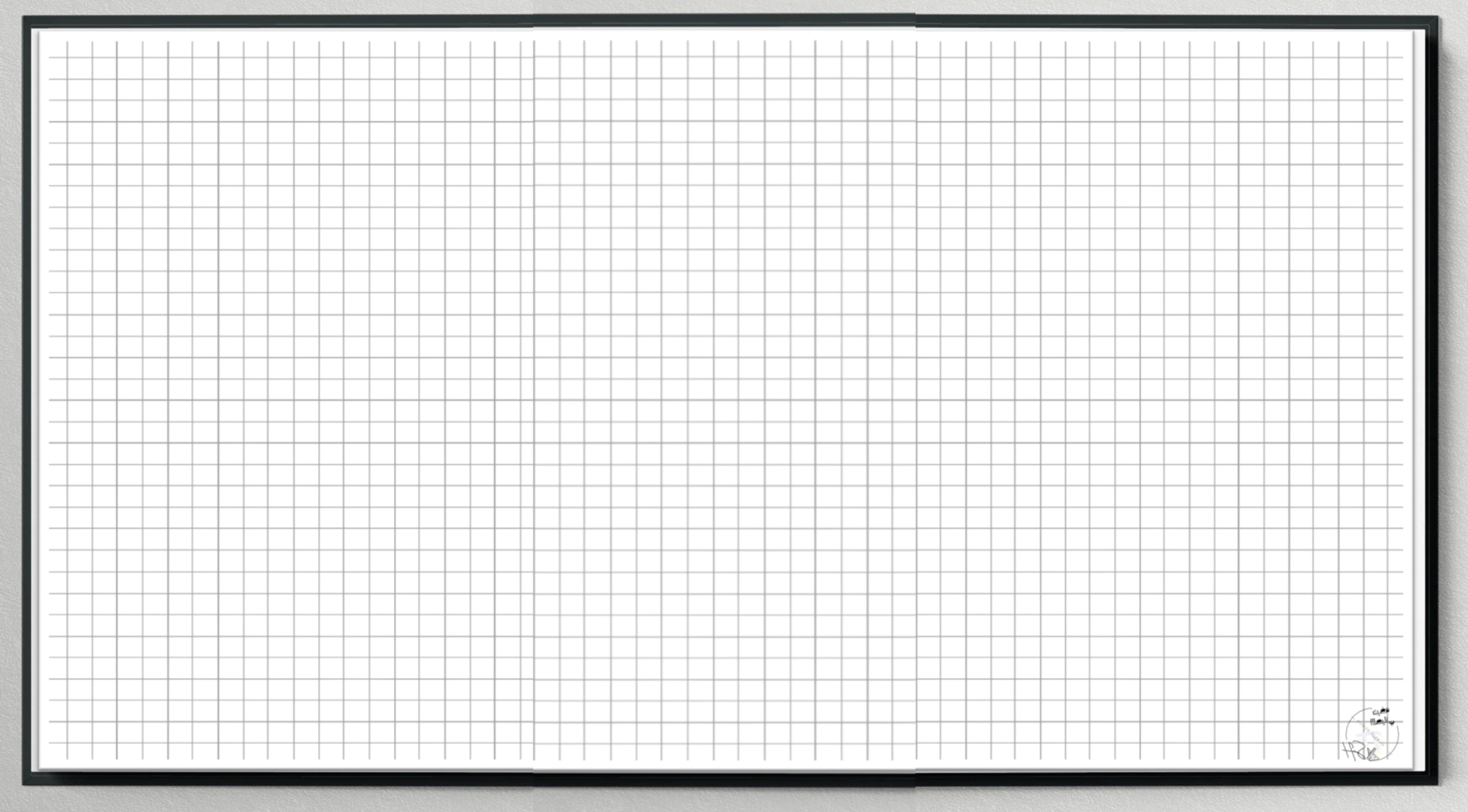 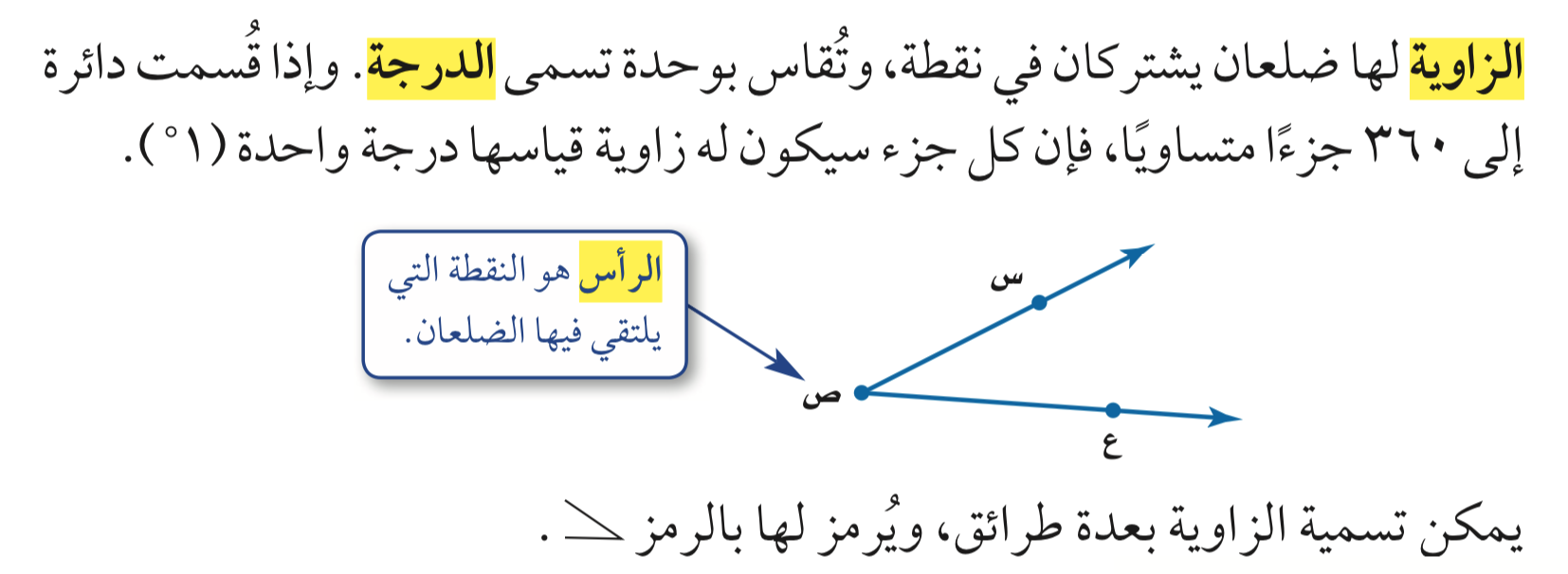 تدريس
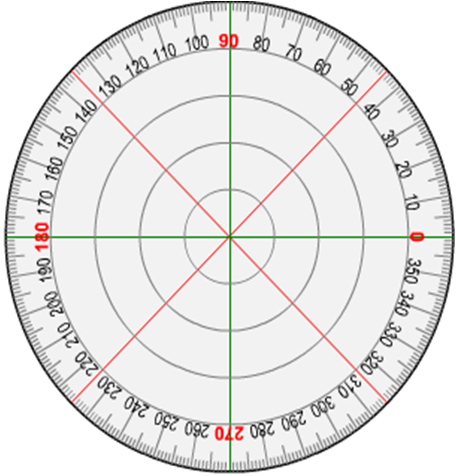 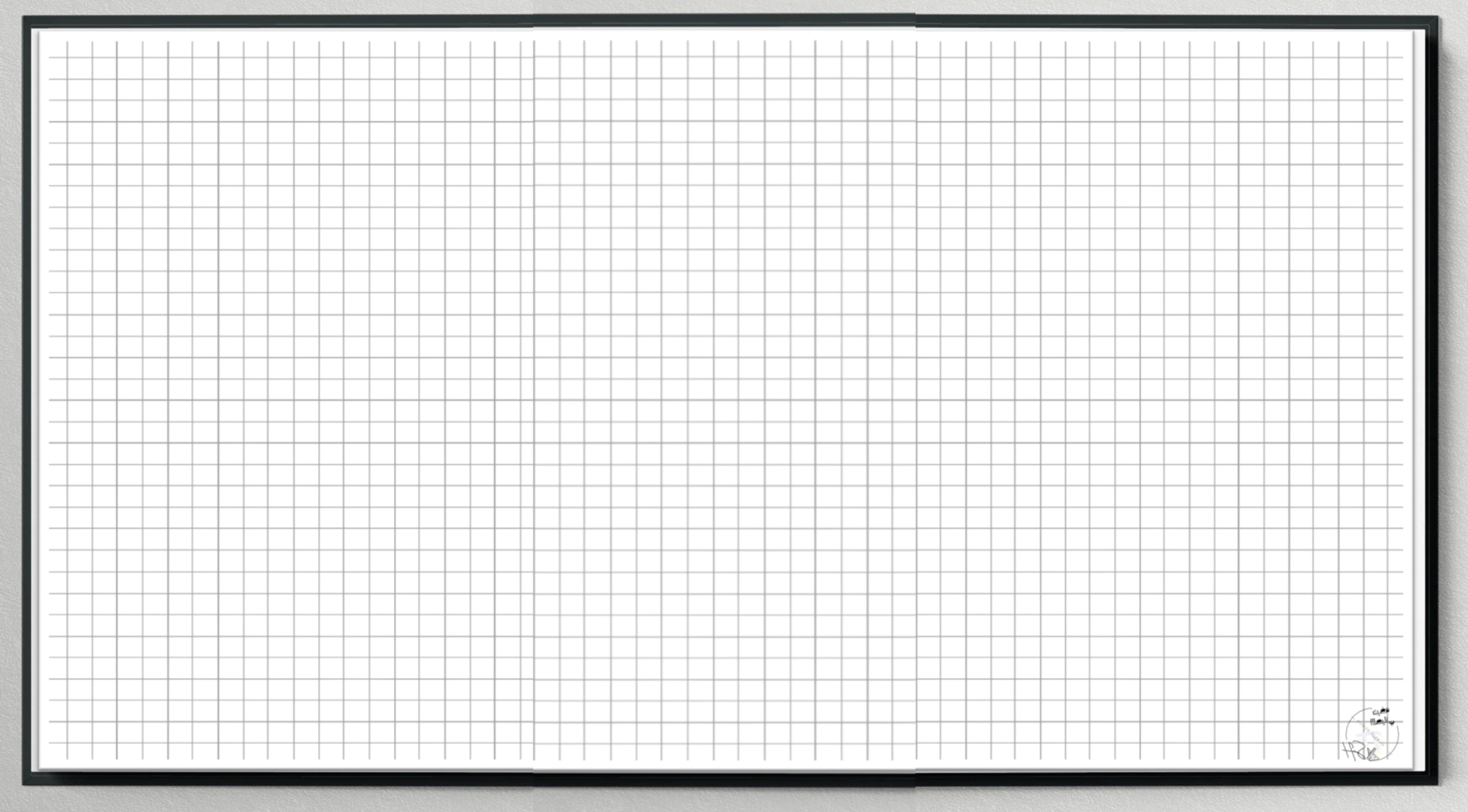 أولا/ تسمية الزوايا
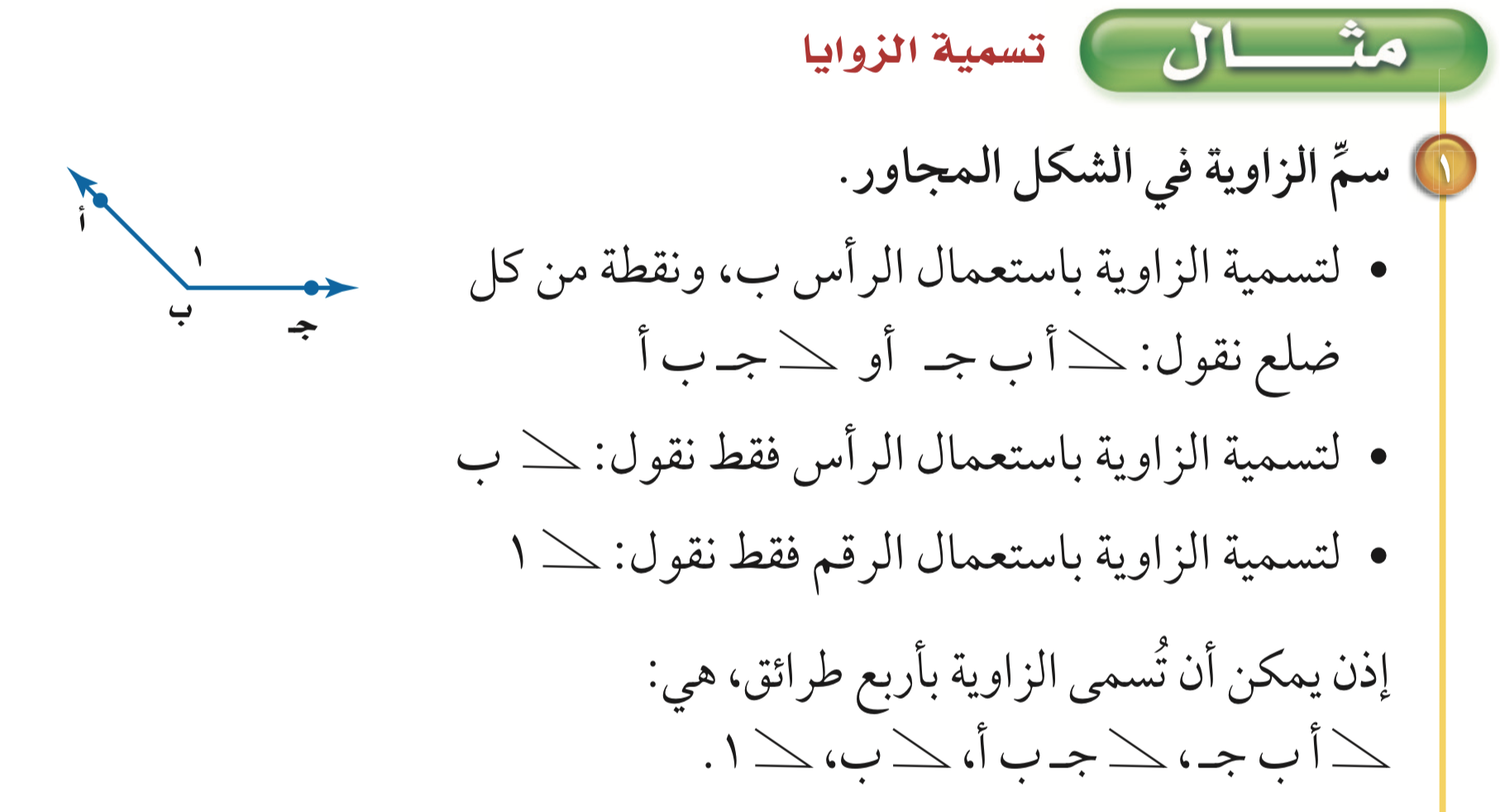 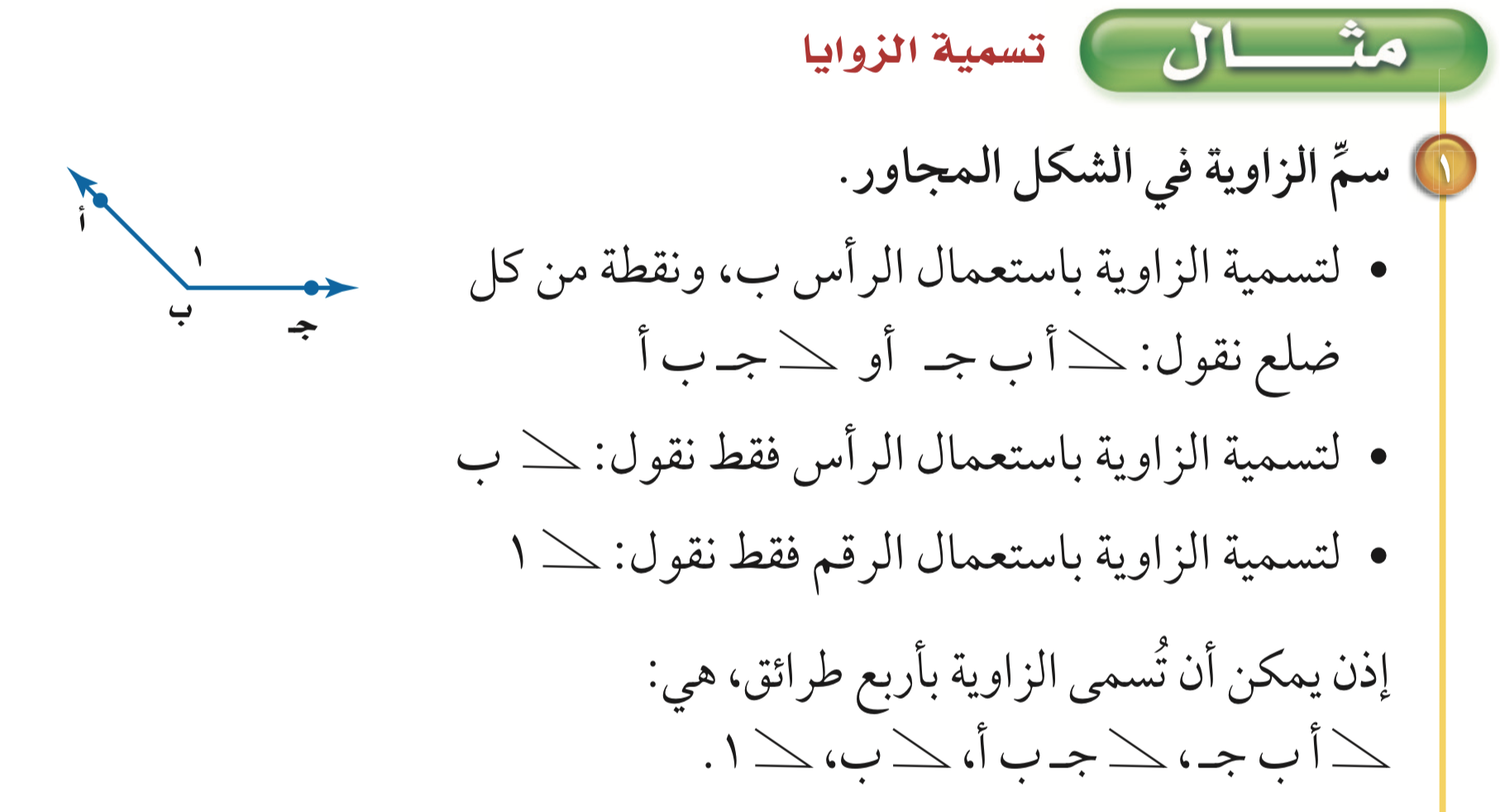 تدريس
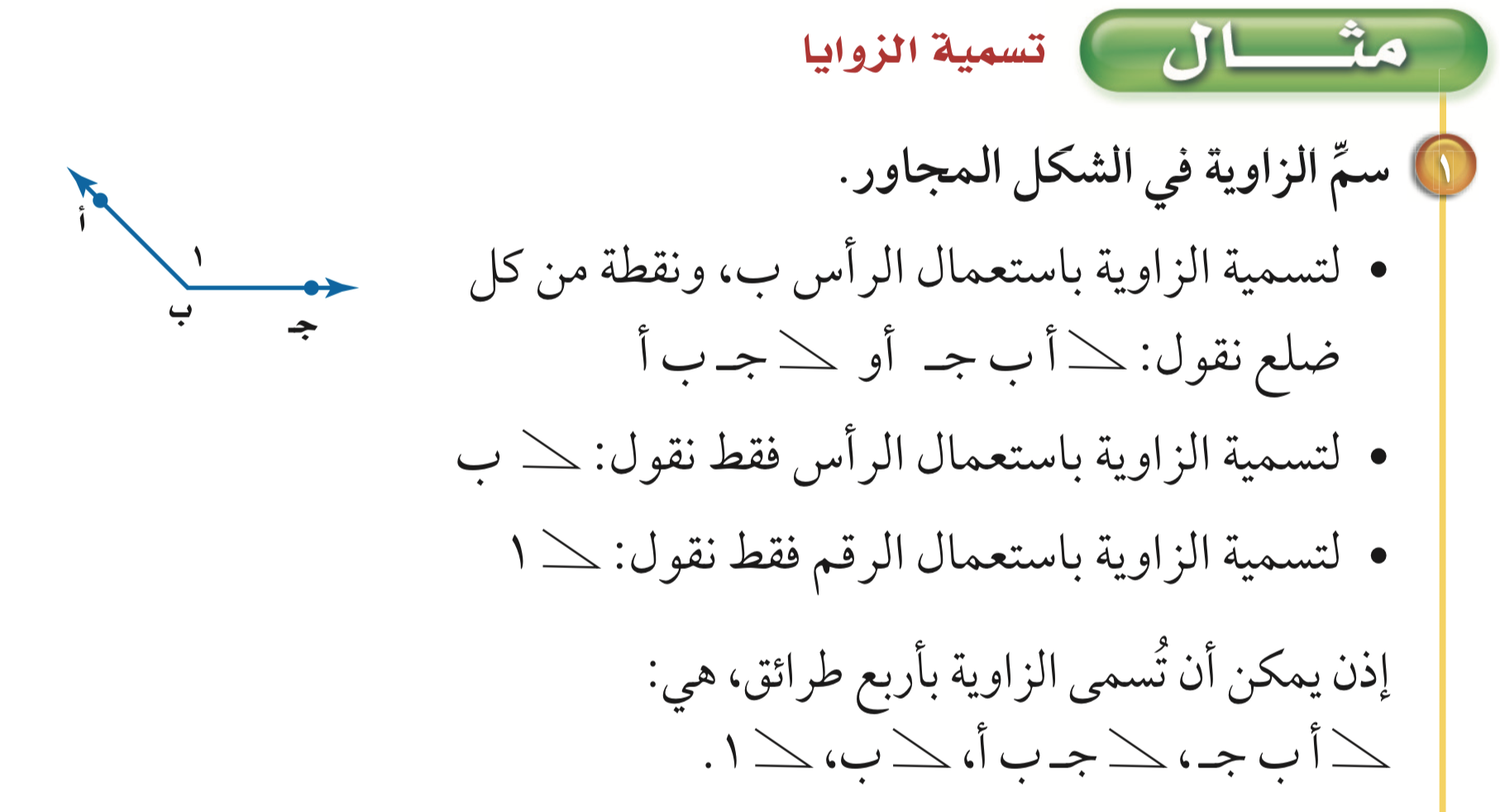 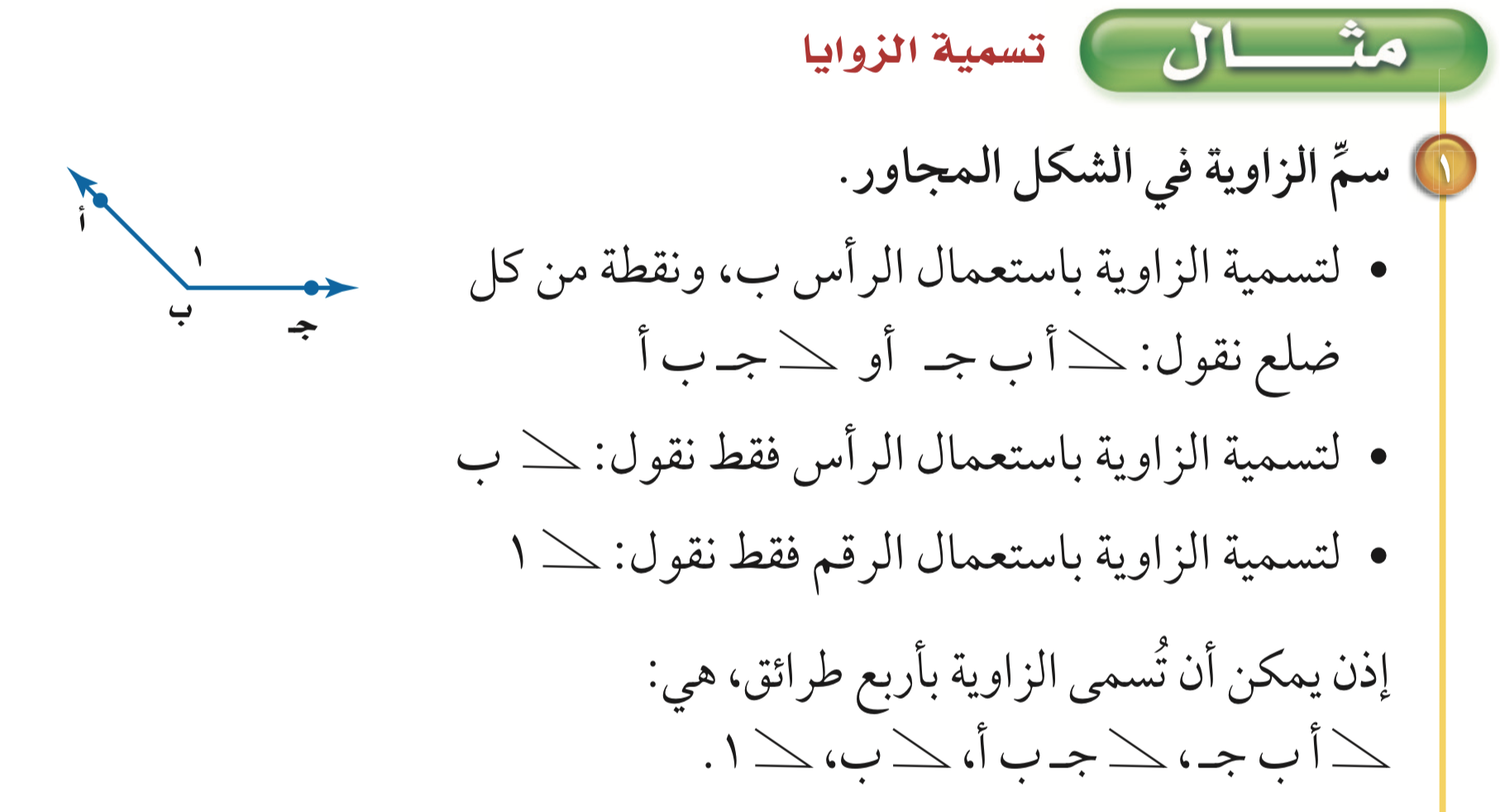 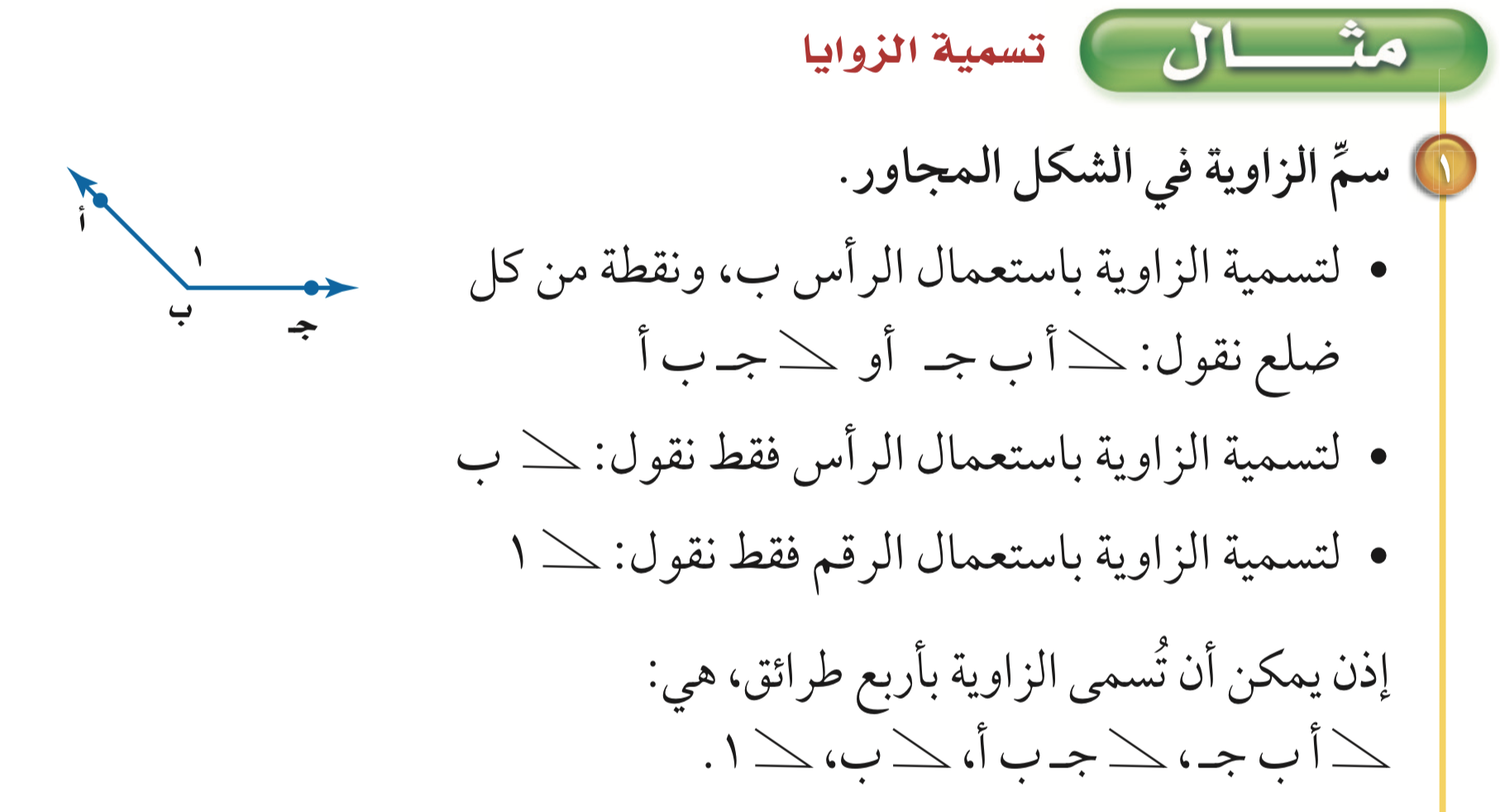 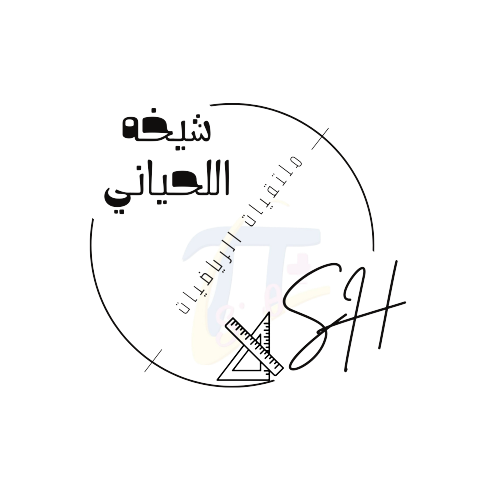 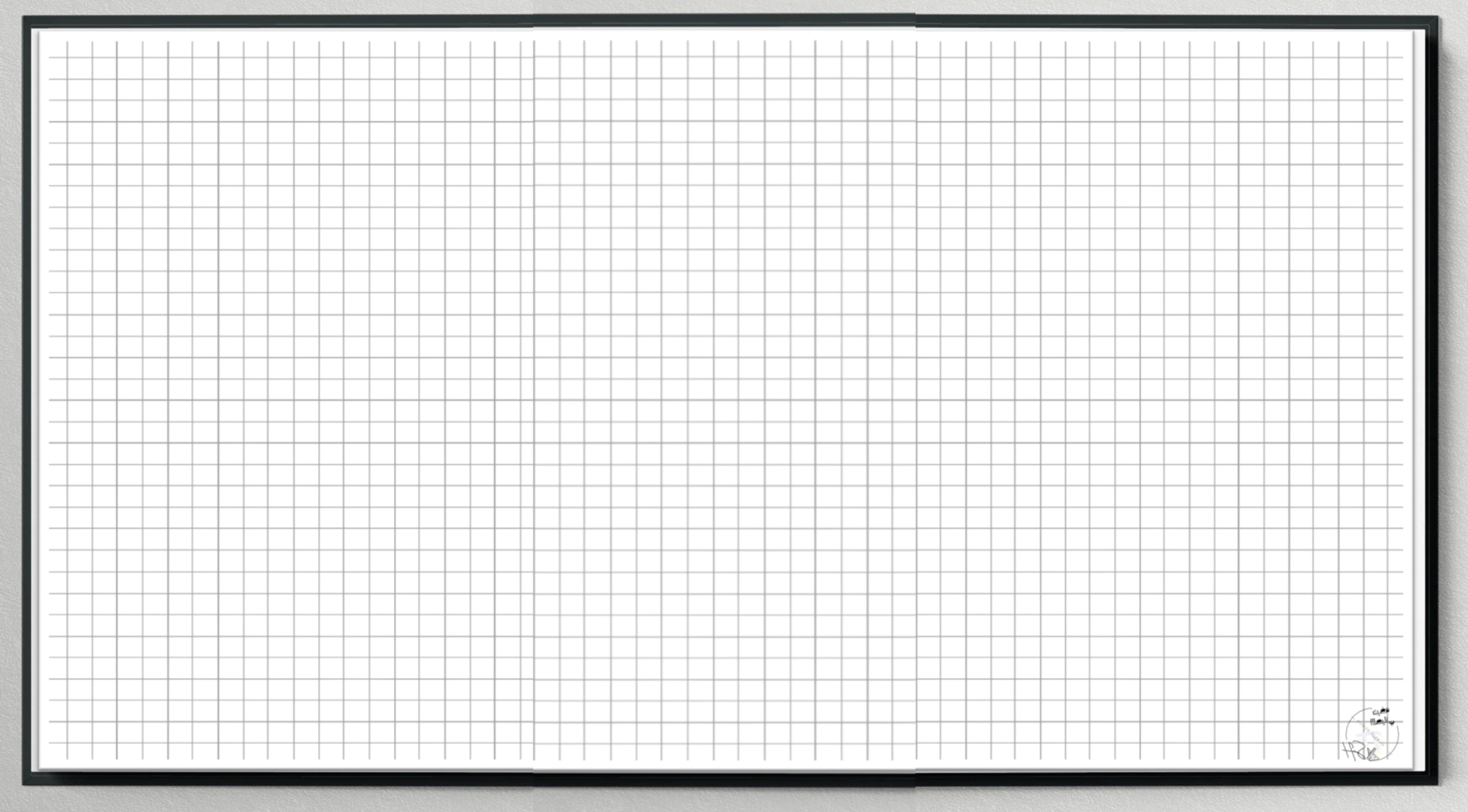 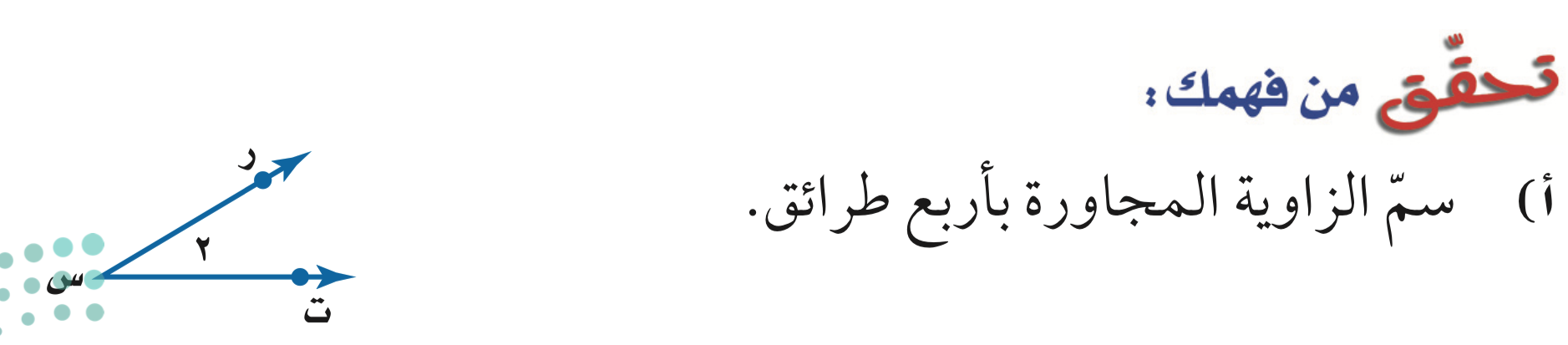 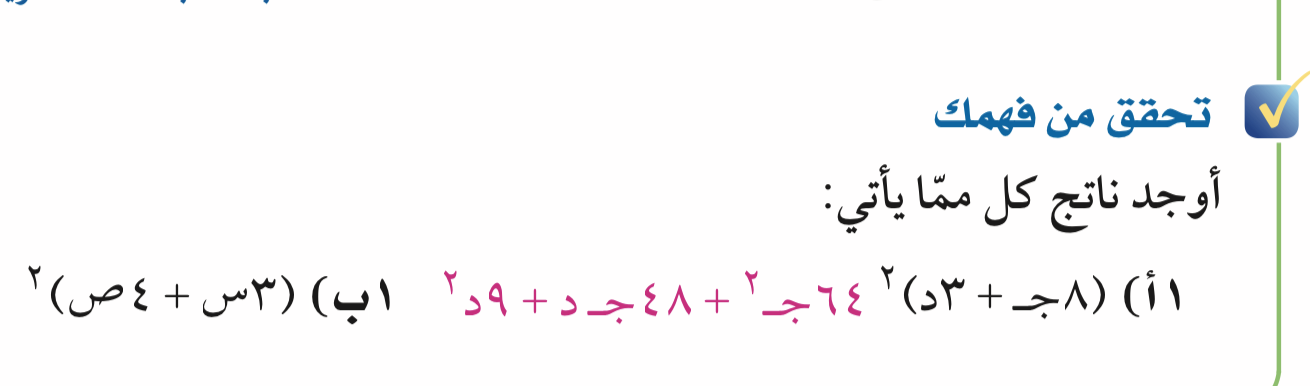 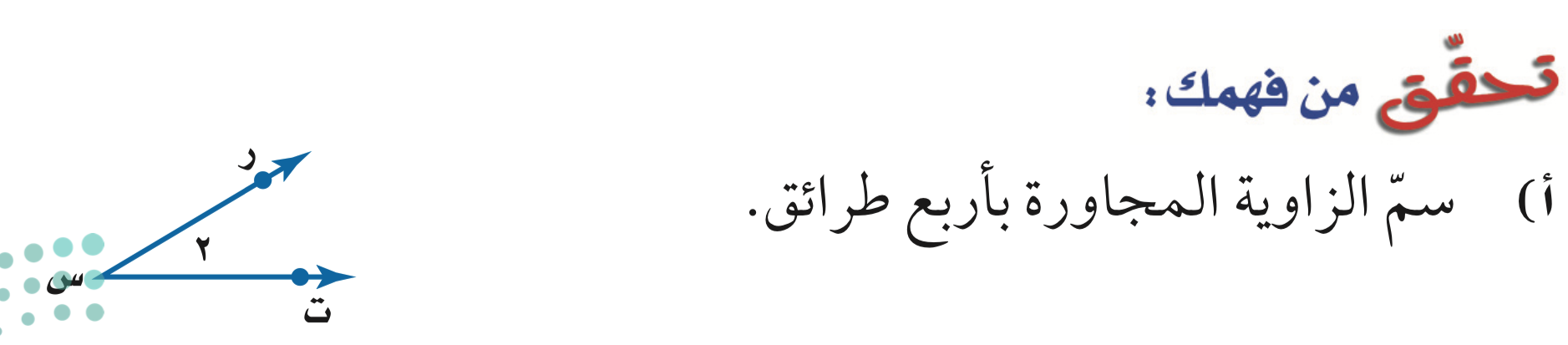 الكتاب  صفحة ٩٠
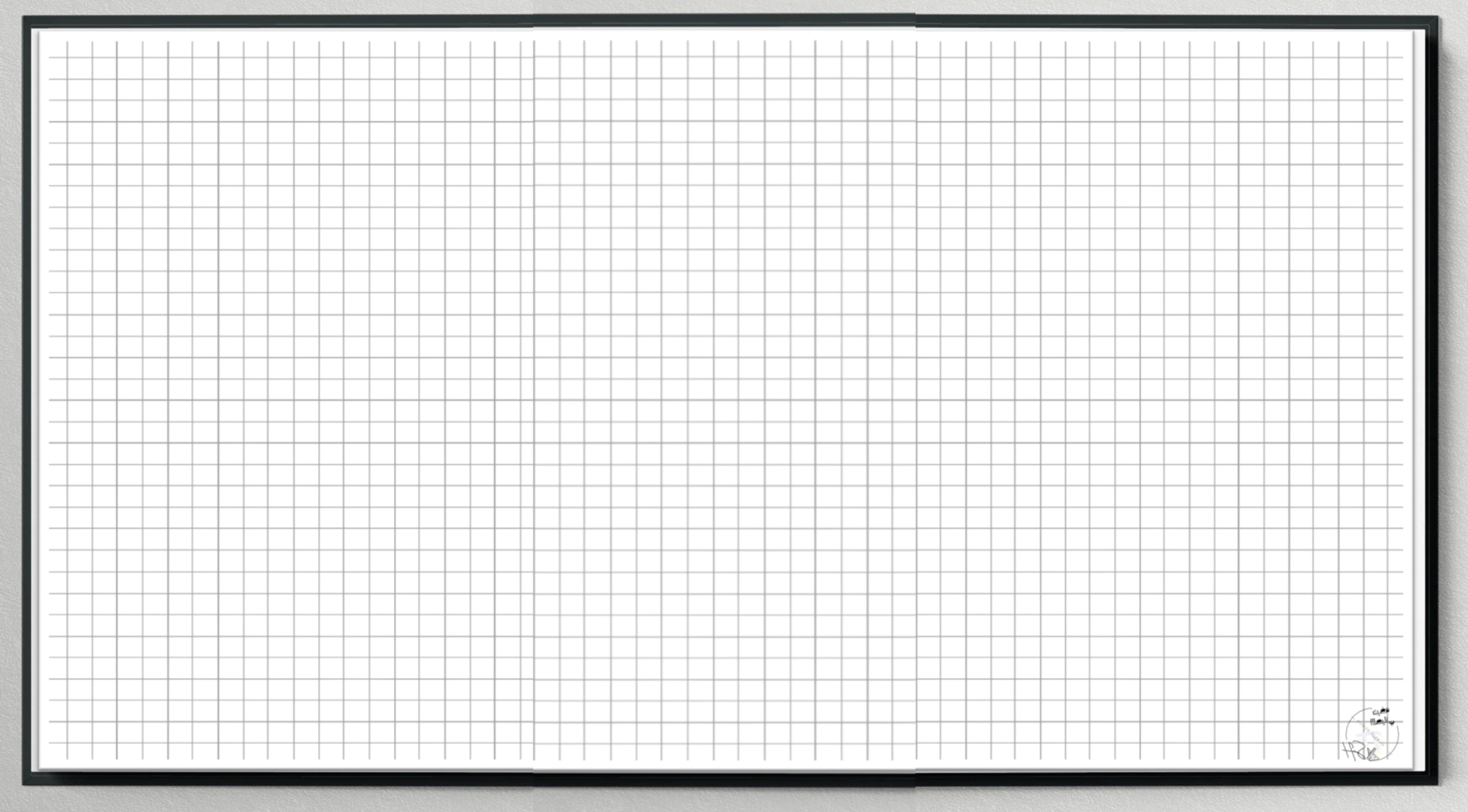 أولا/ تصنيف الزوايا
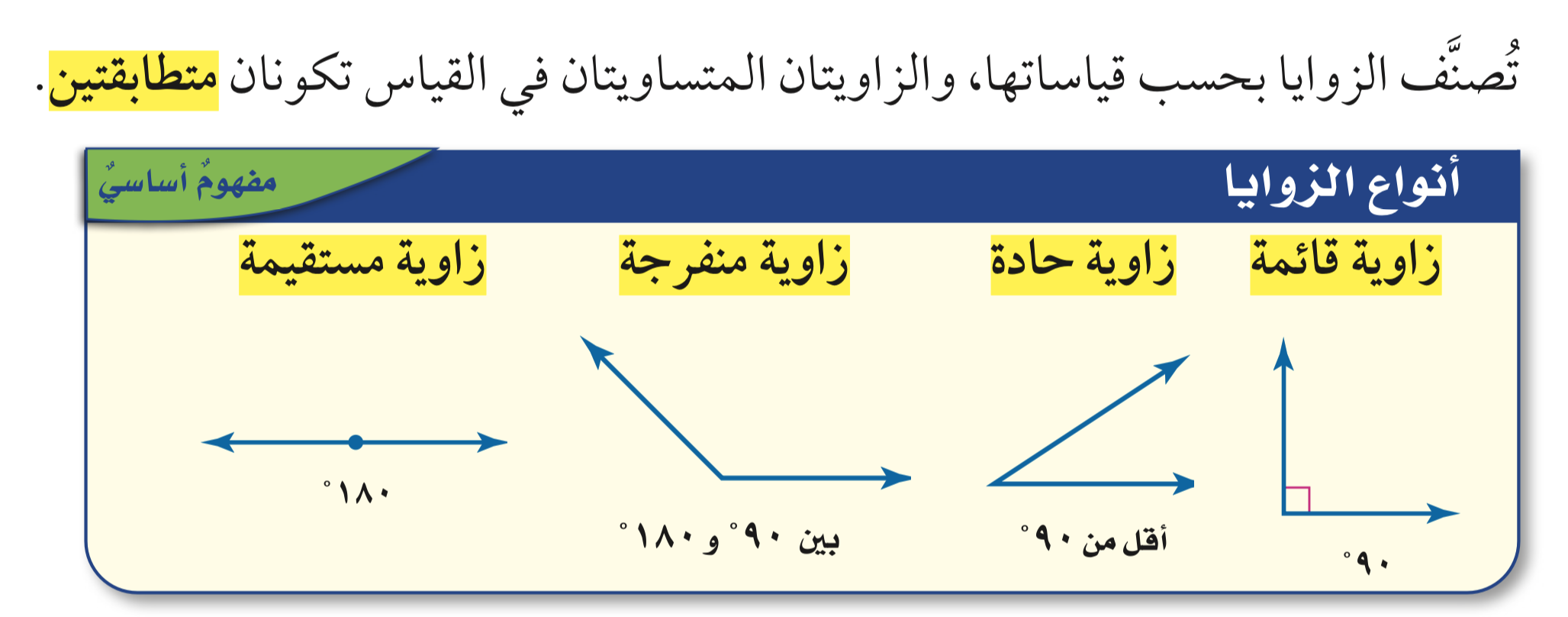 تدريس
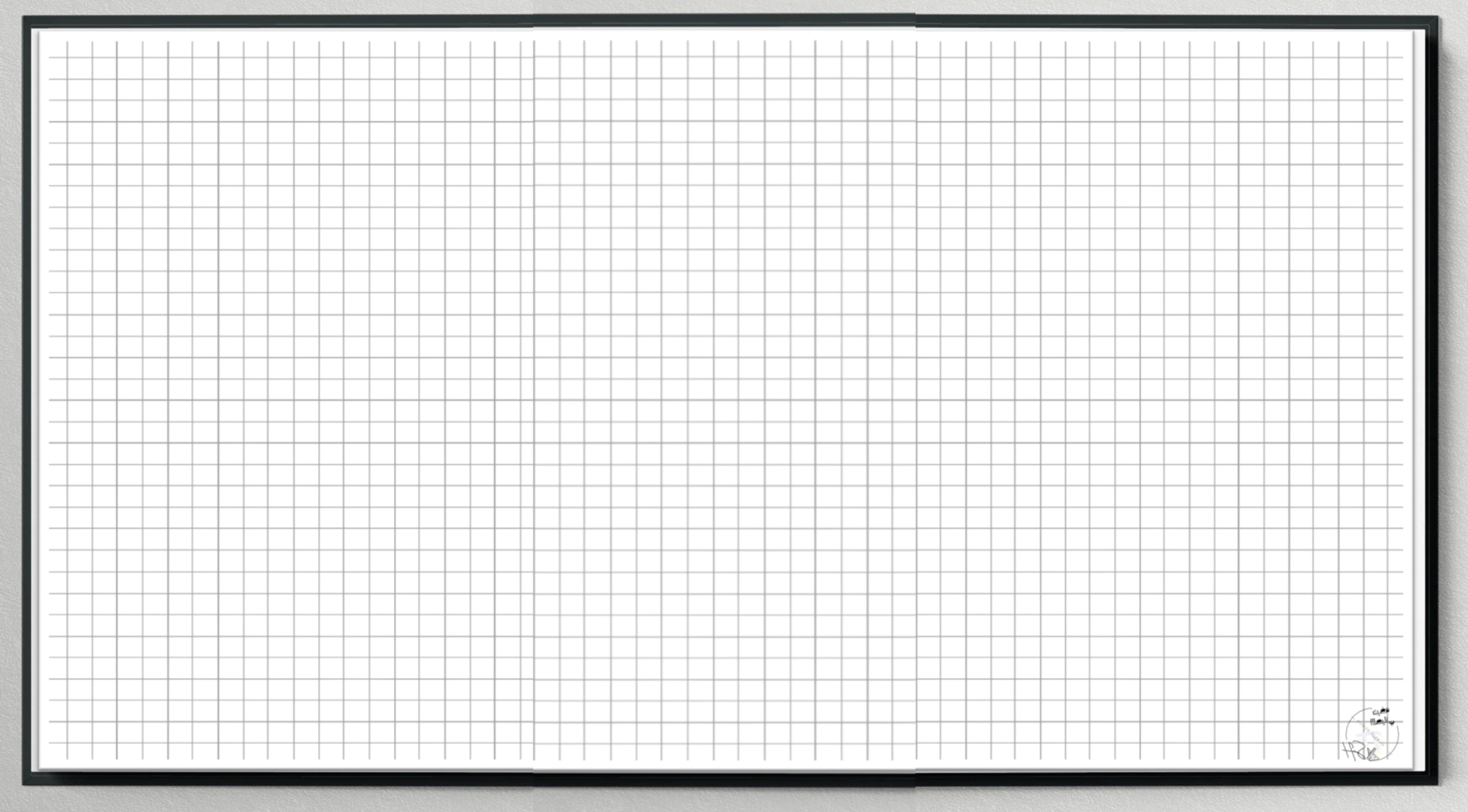 أولا/ تصنيف الزوايا
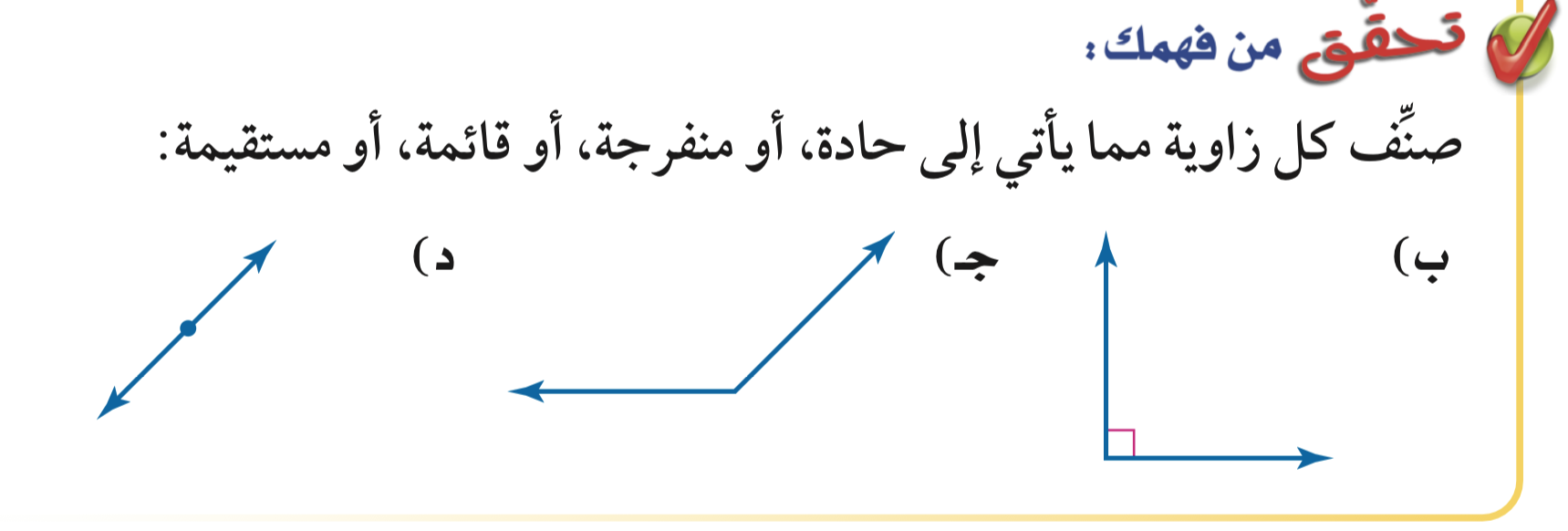 الكتاب  صفحة ٩١
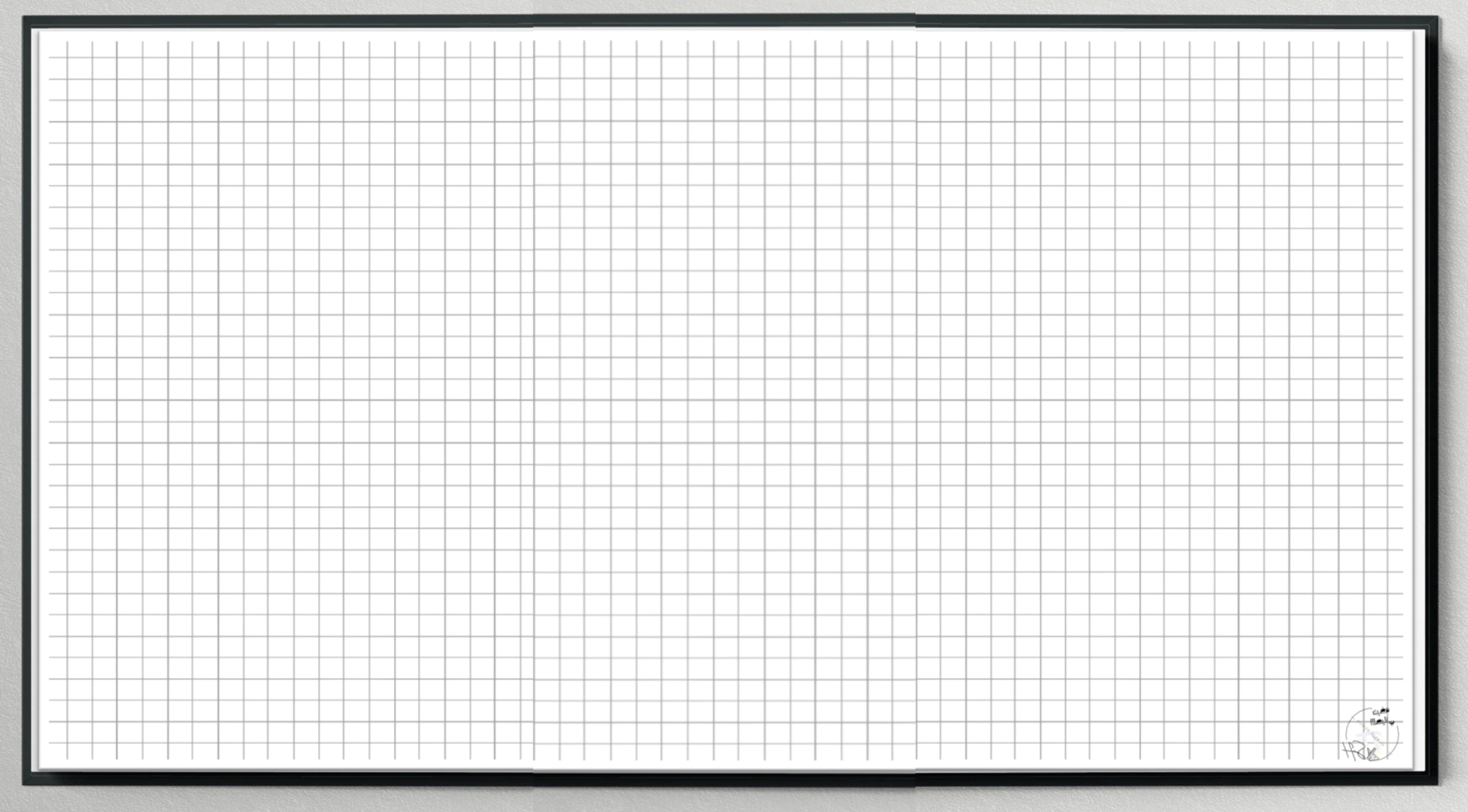 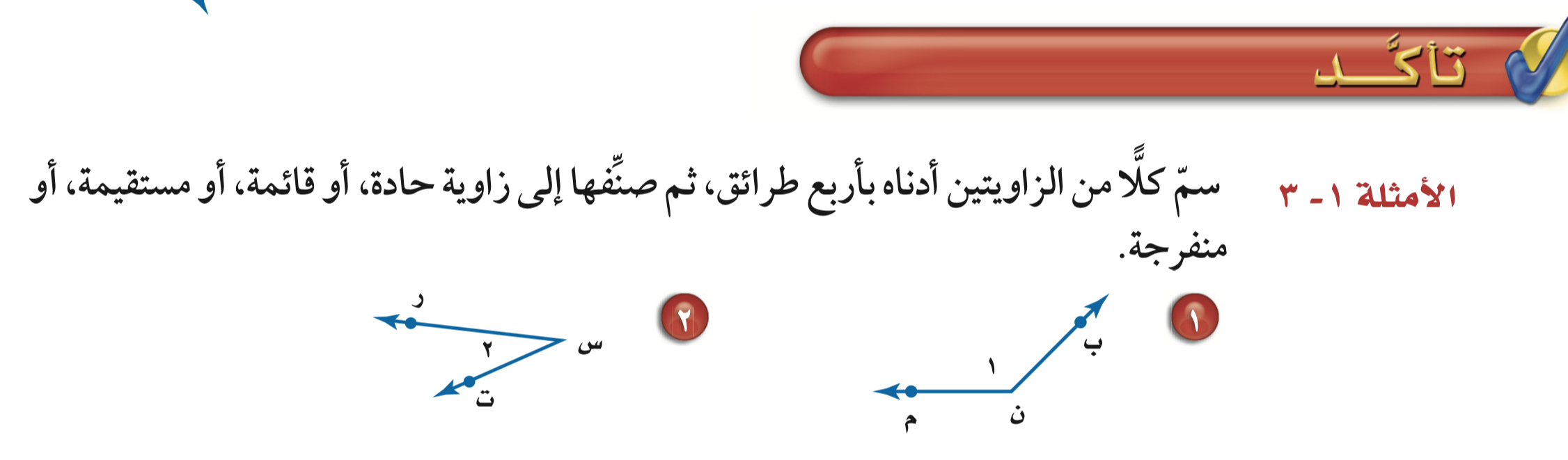 استراتيجية الدقيقة الواحدة
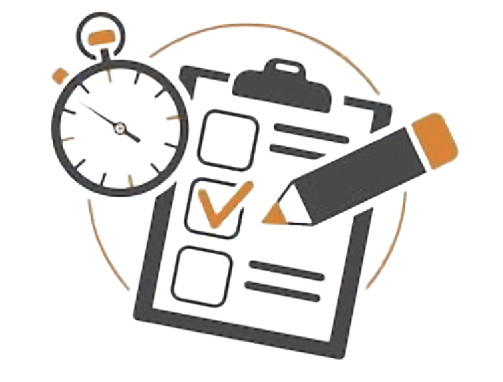 تدريس
الكتاب  صفحة ٩٢
وقفة....
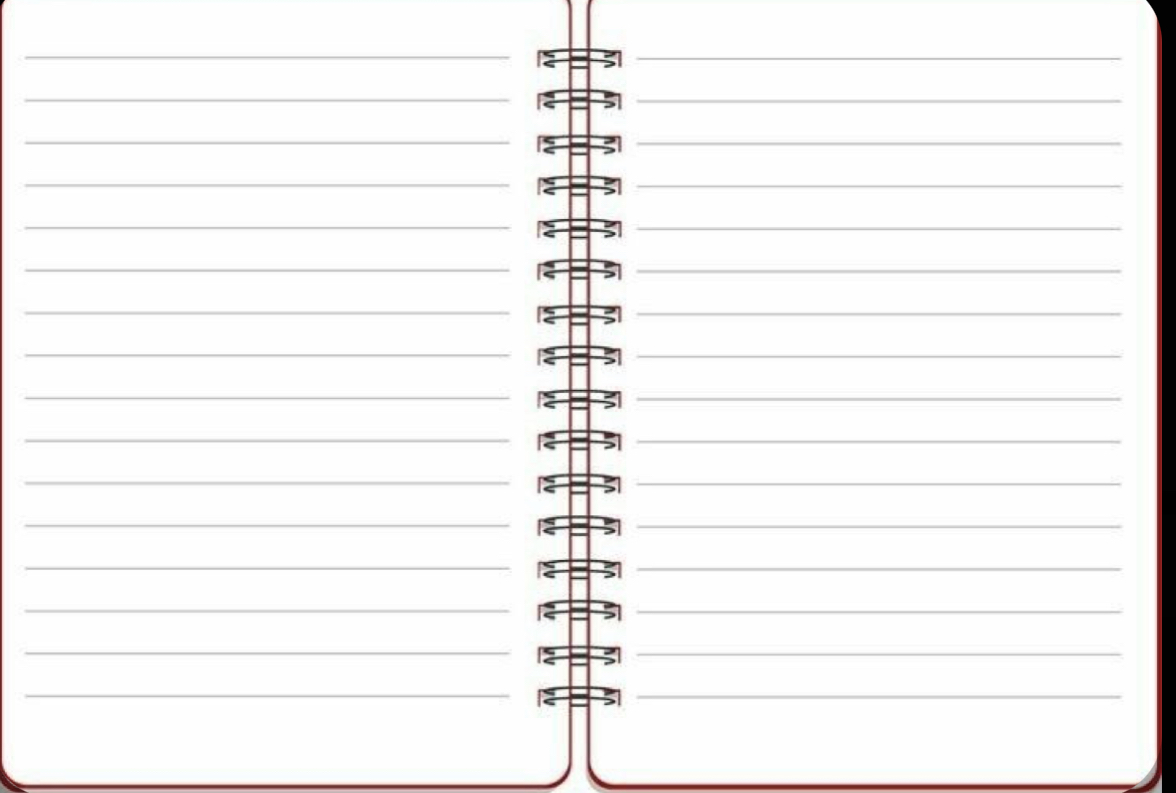 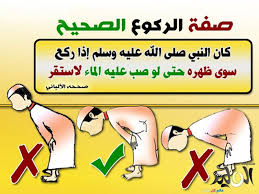 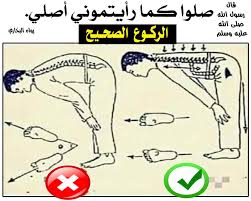 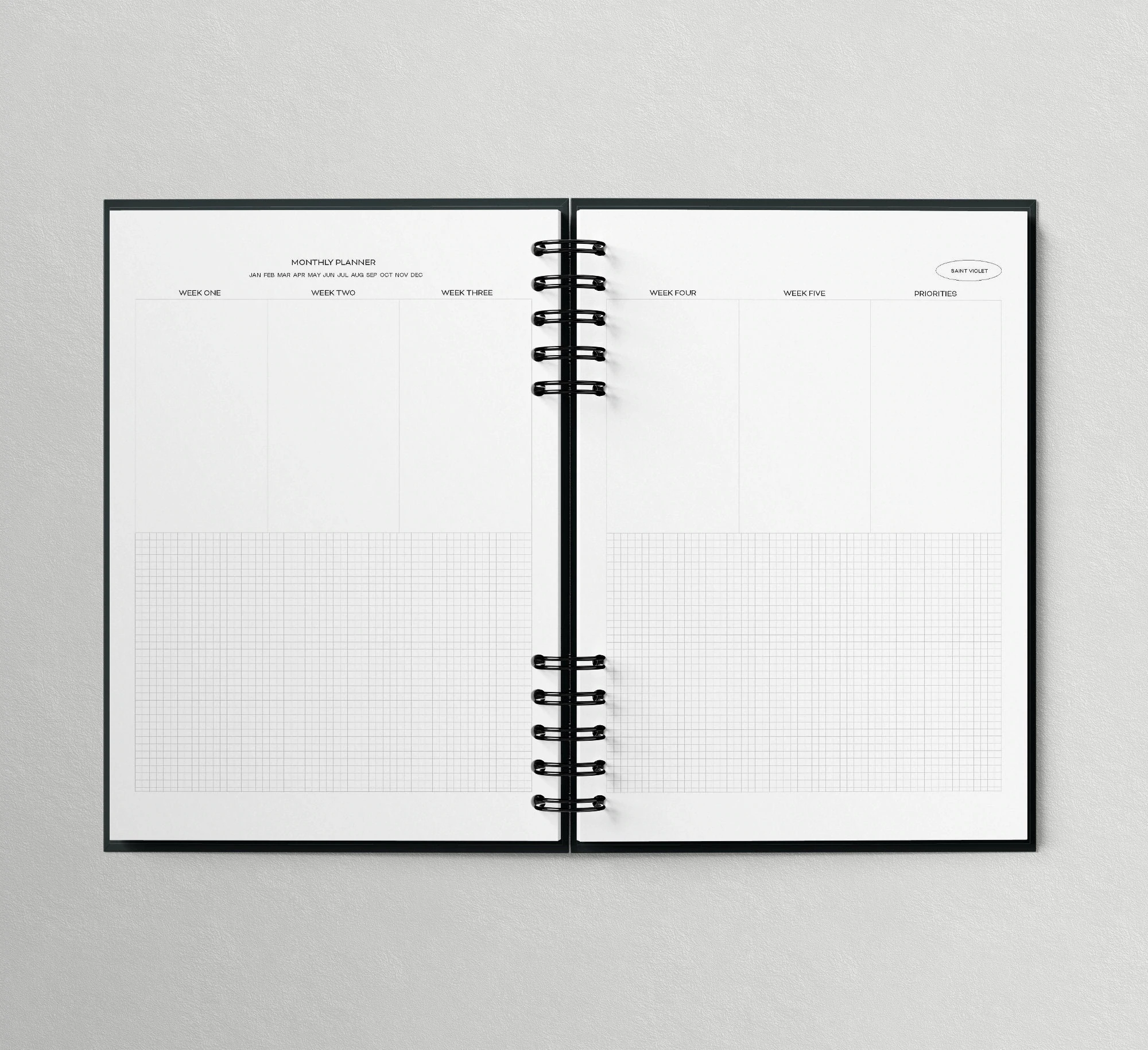 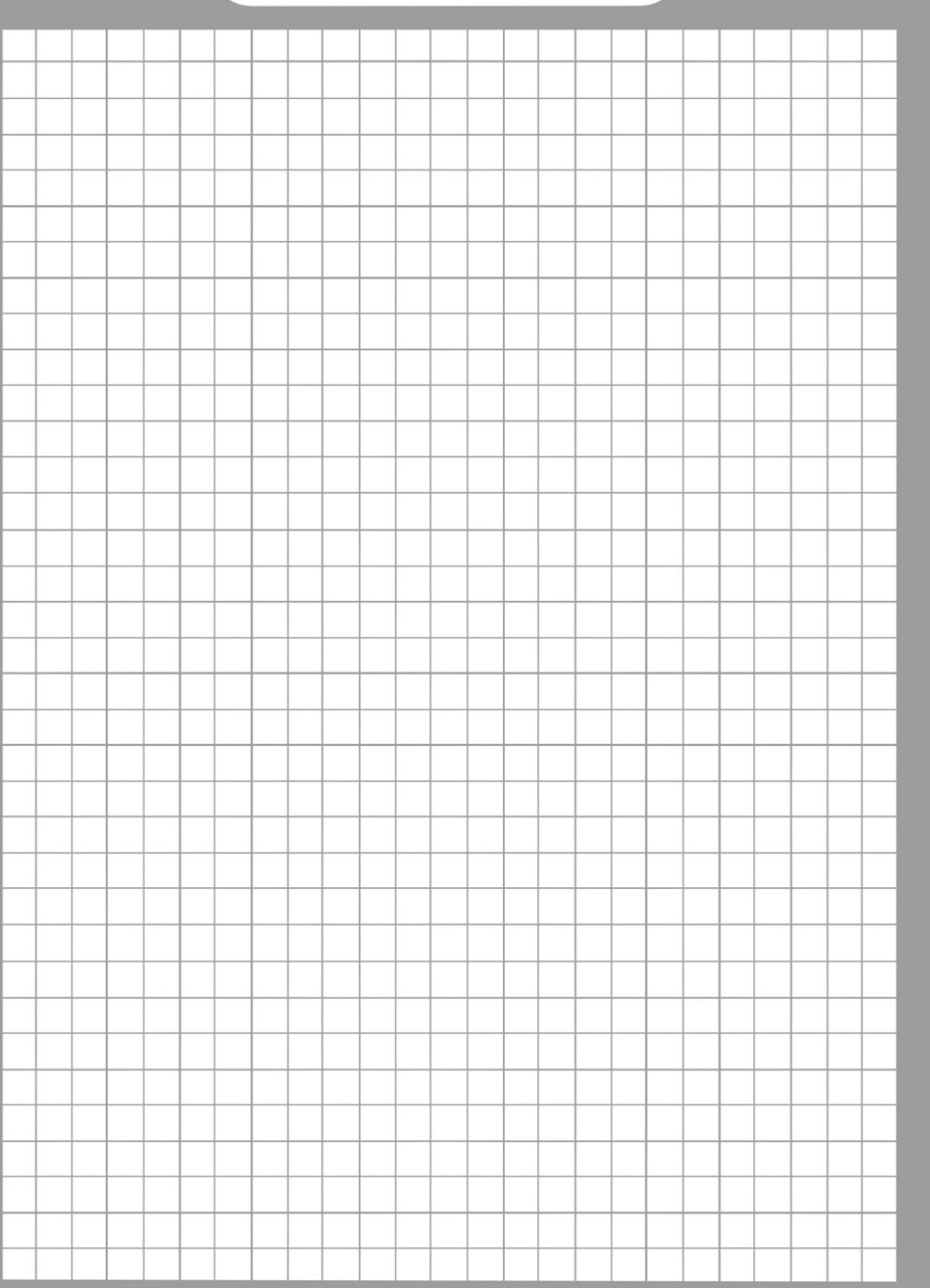 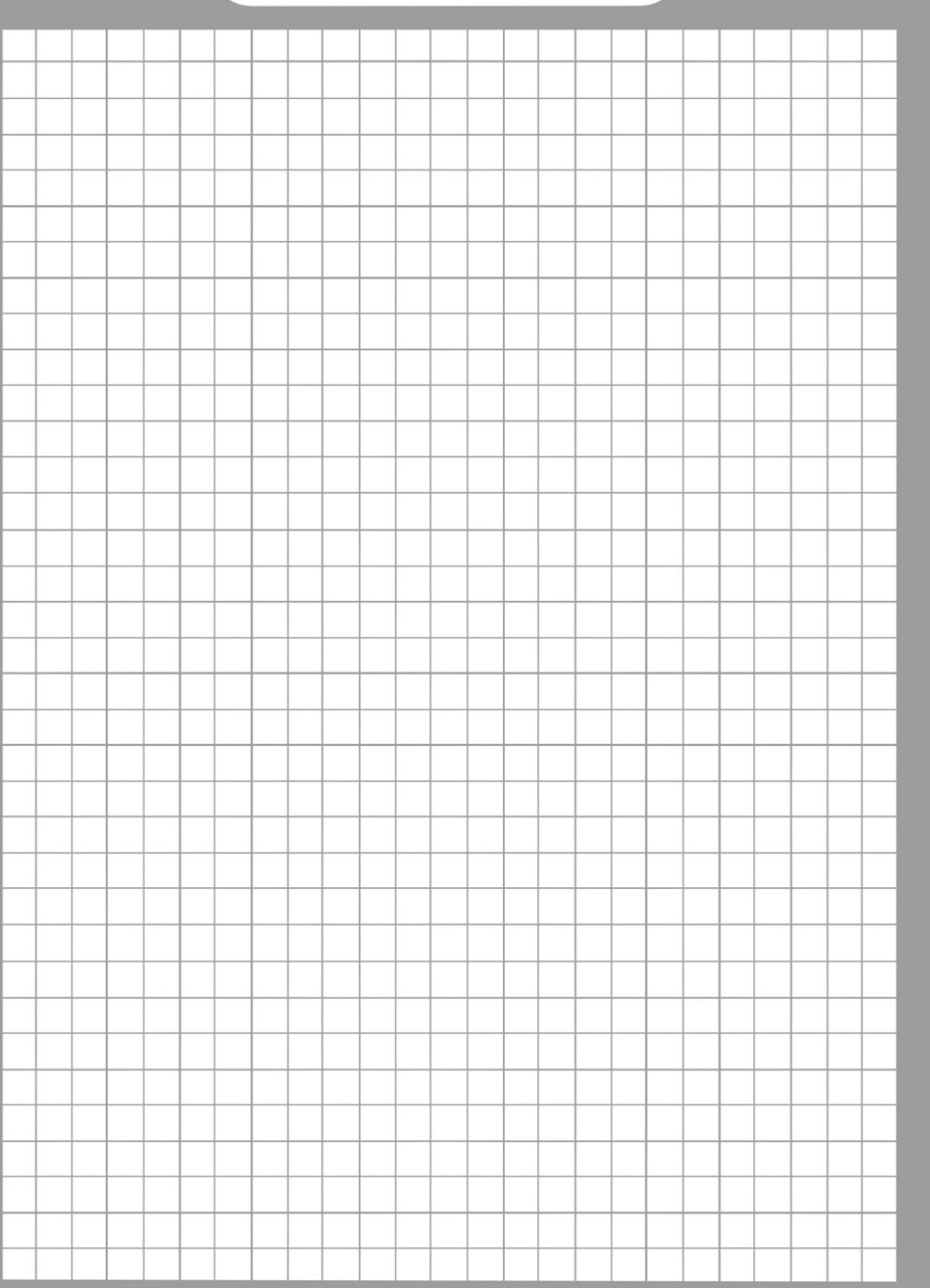 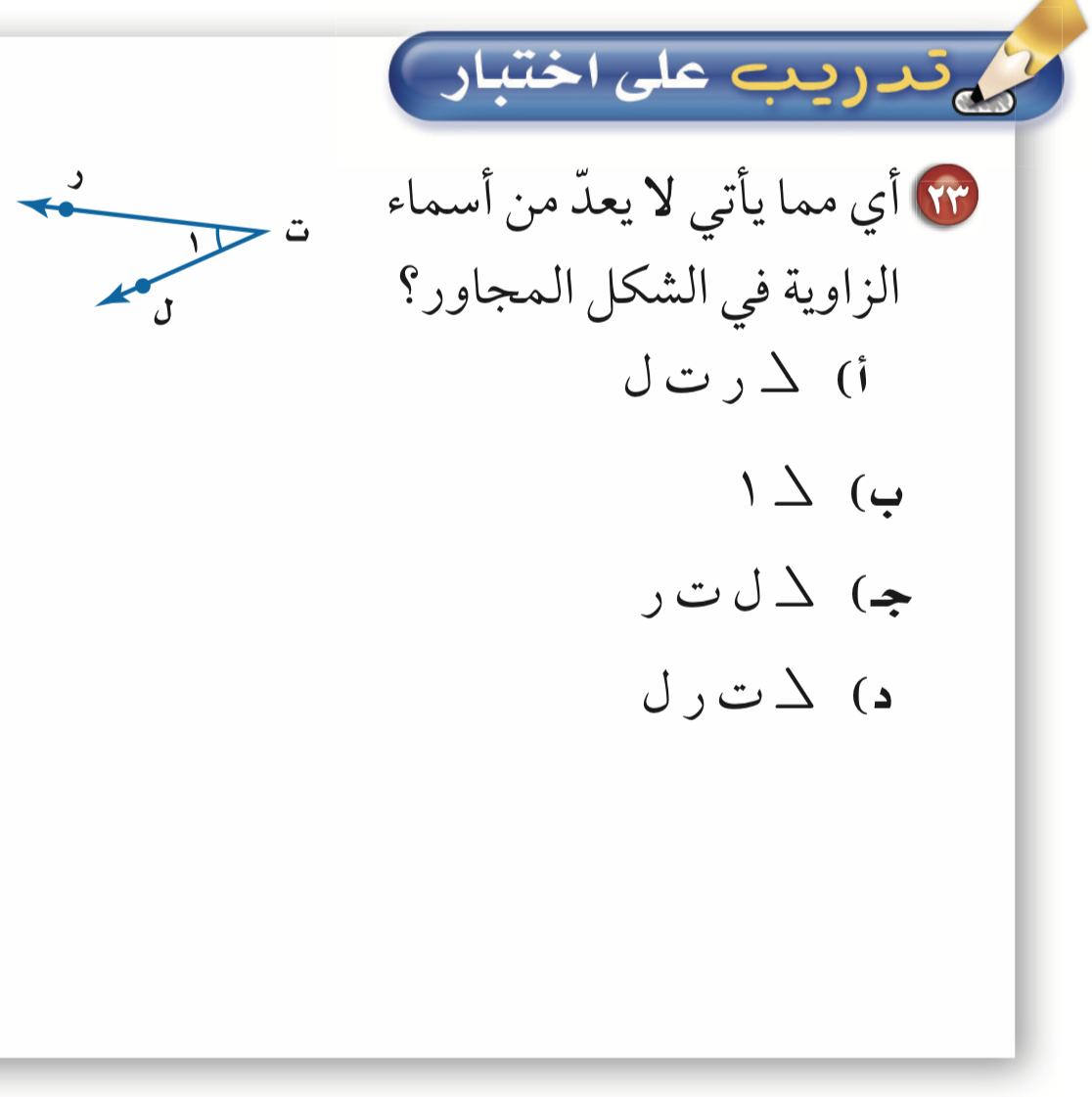 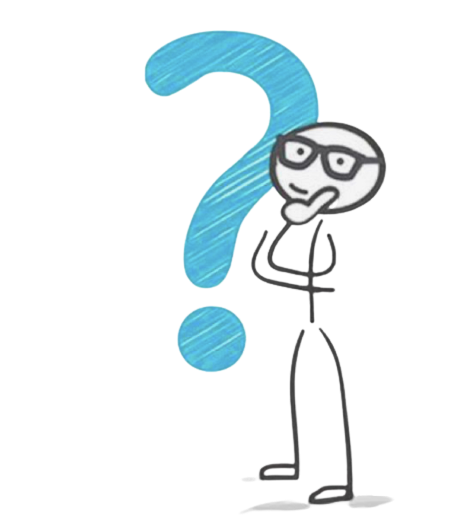 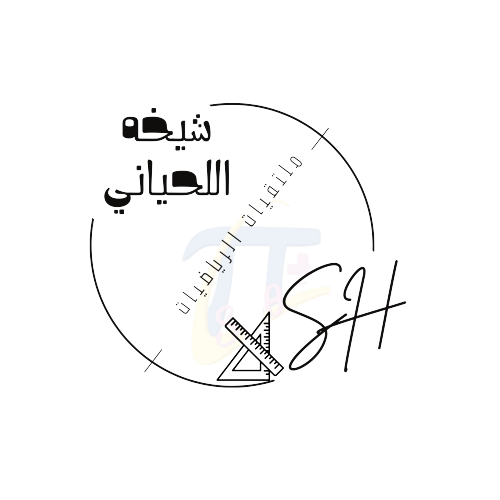 الكتاب  صفحة ٩٤
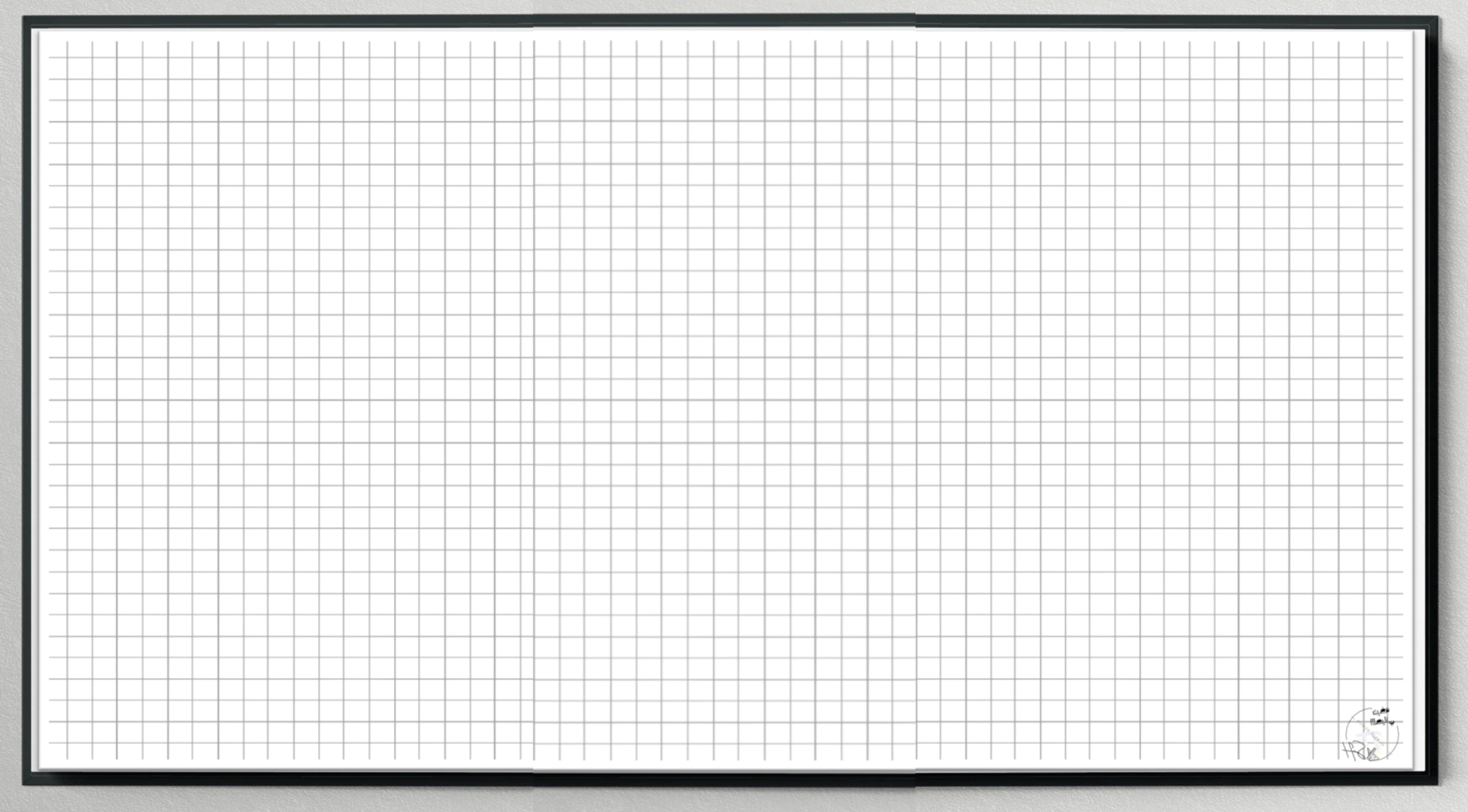 تقويم ختامي
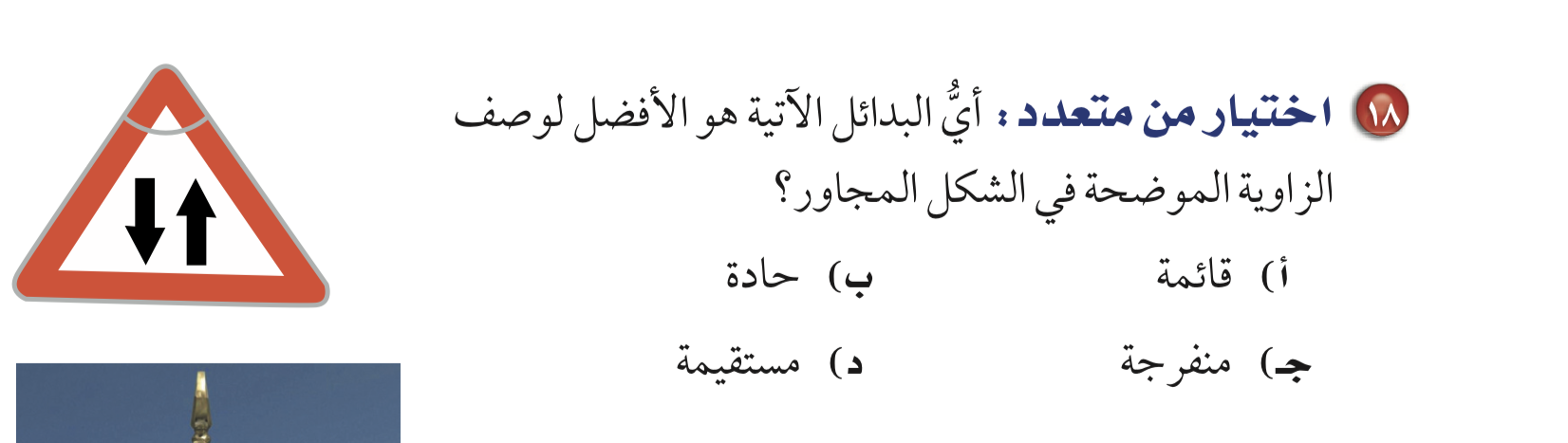 بطاقة خروج
تدريس
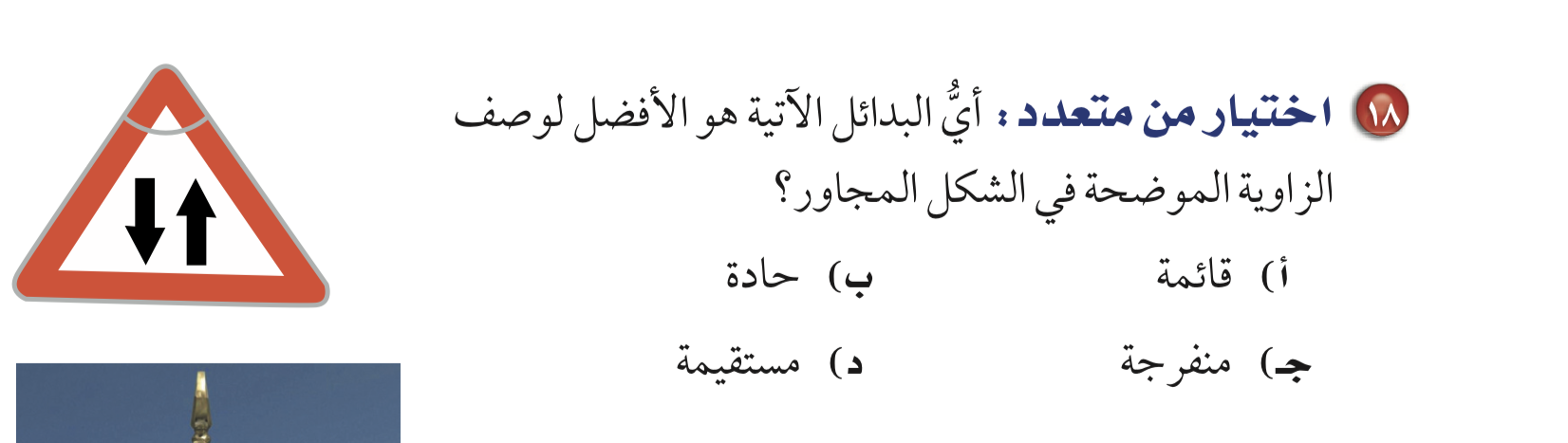 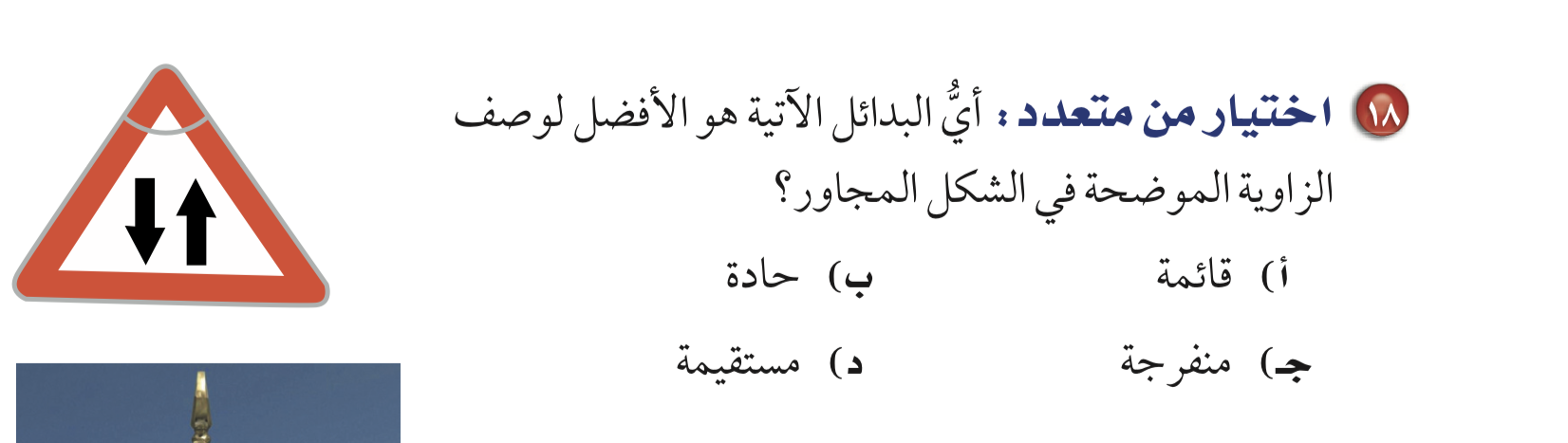 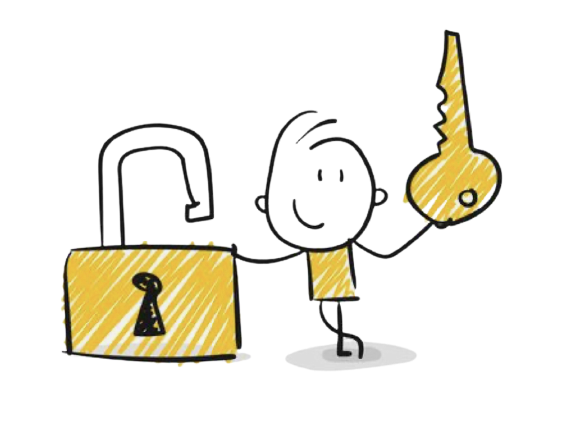 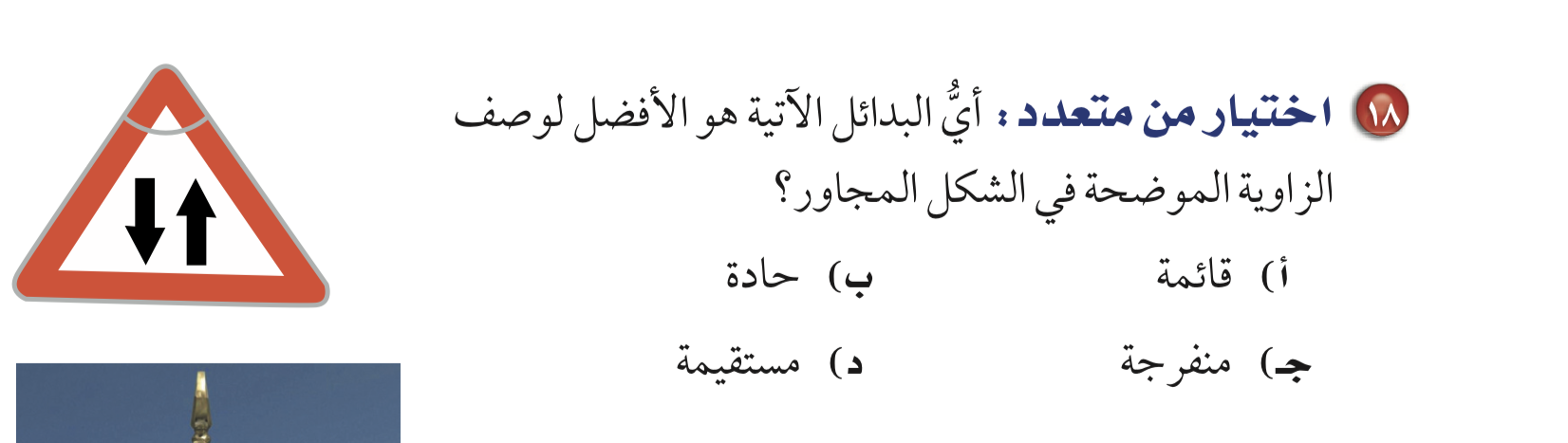 الكتاب  صفحة ٩٣
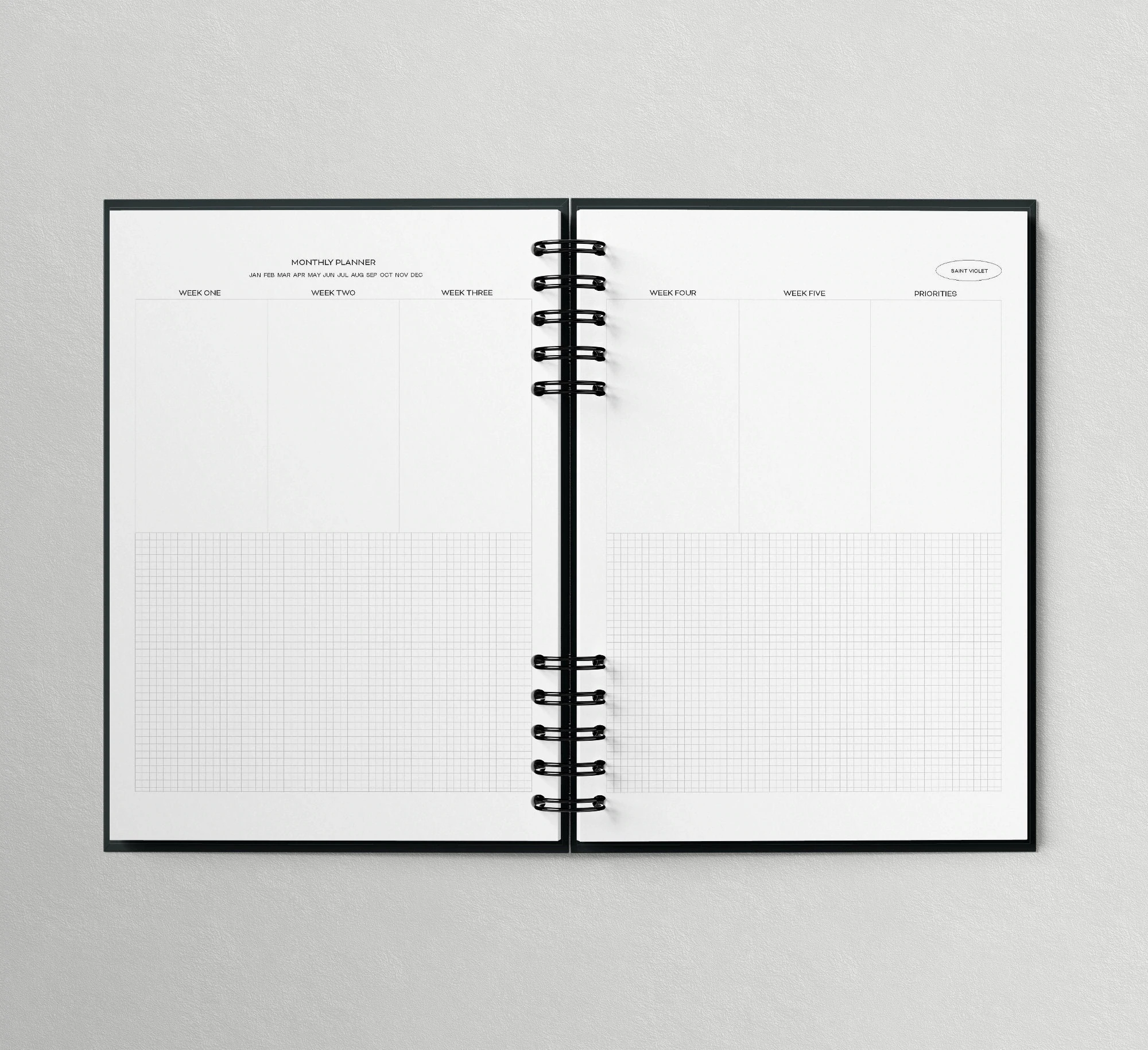 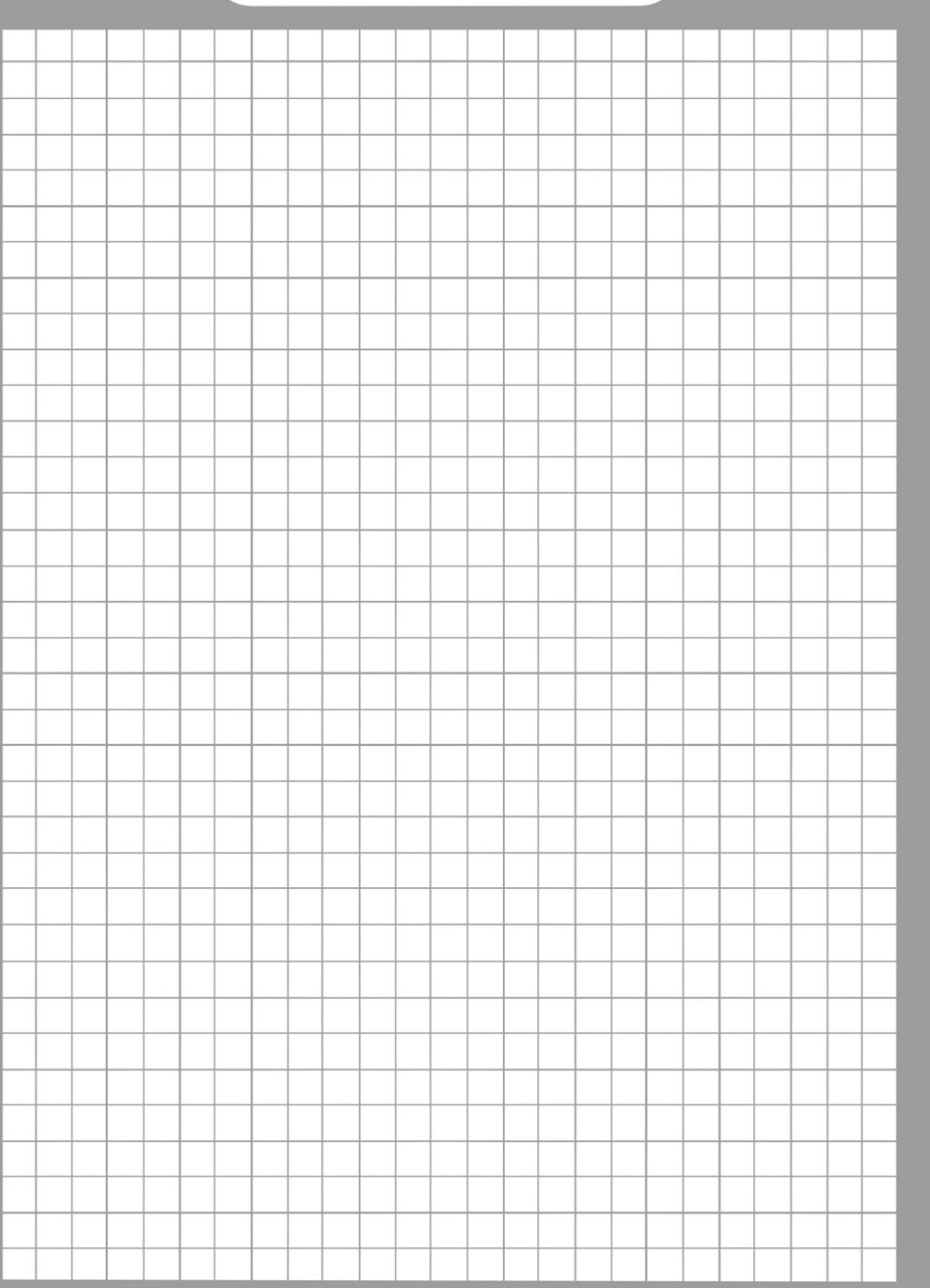 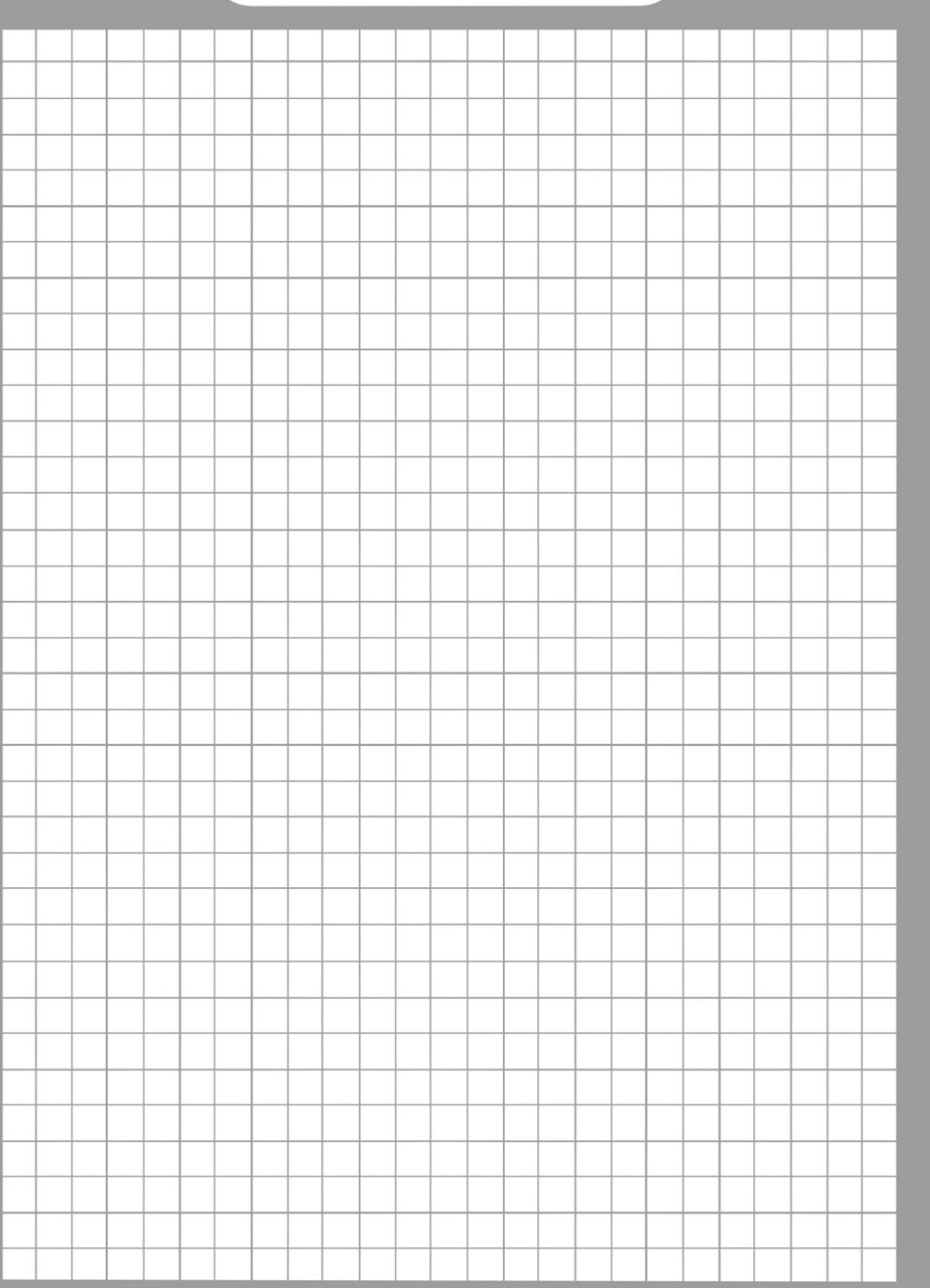 مناقشة حل الواجب
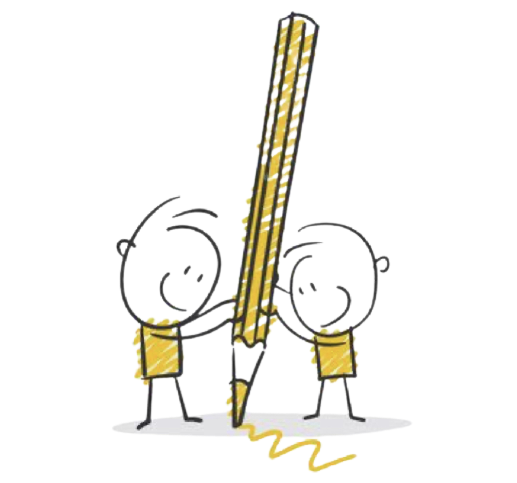 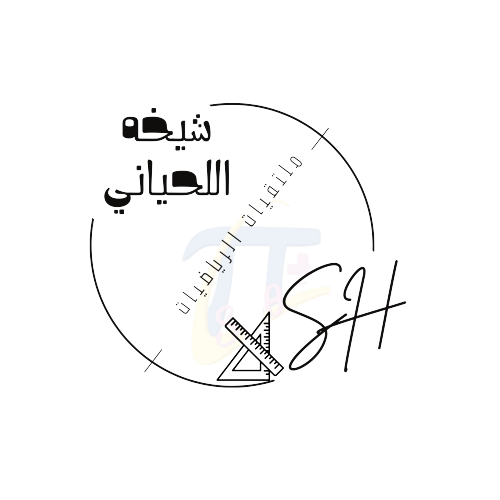 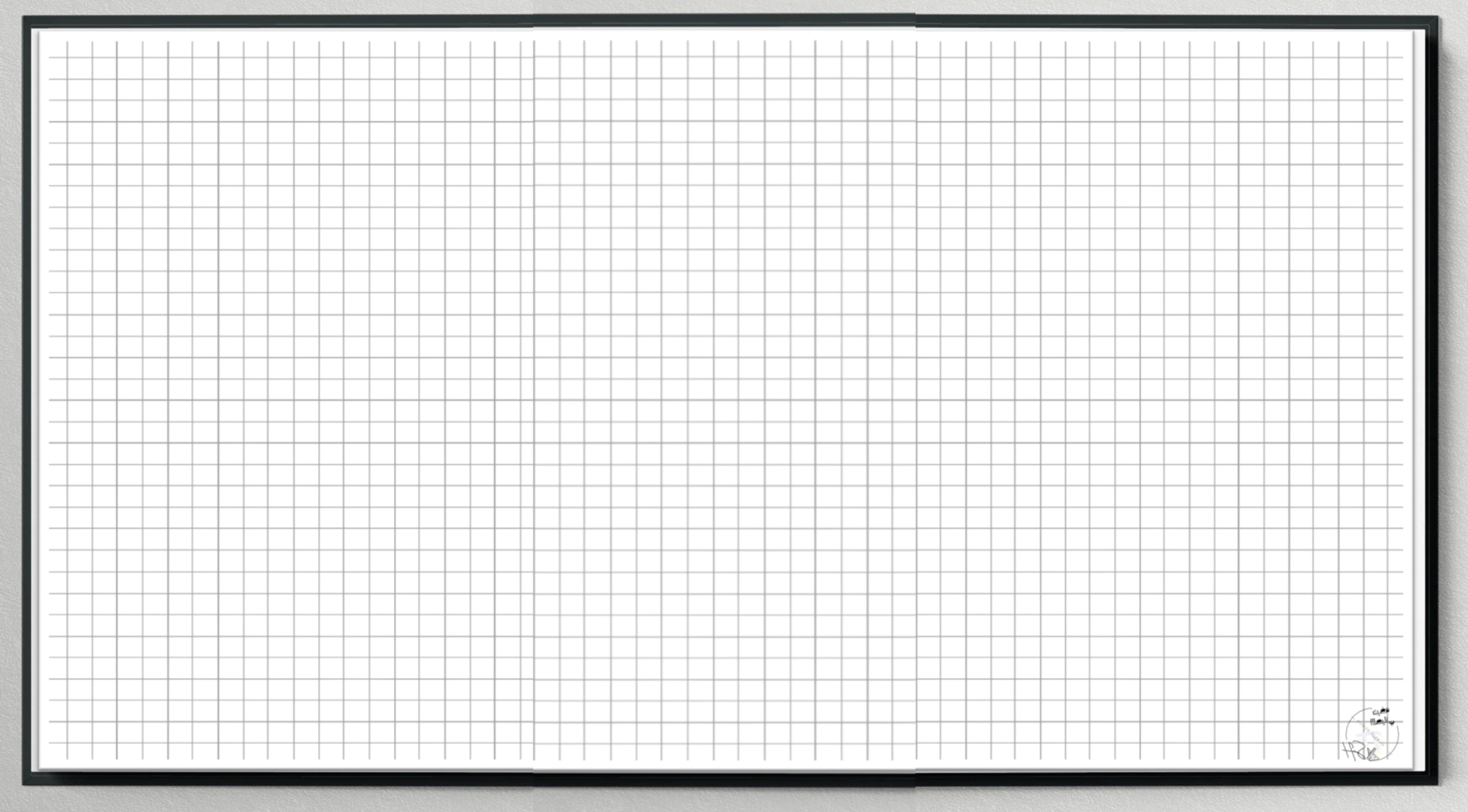 ثالثا/ الزوايا المتقابلة بالرأس والمتجاورة
مفهوم الزوايا المتقابلة بالرأس والمتجاورة
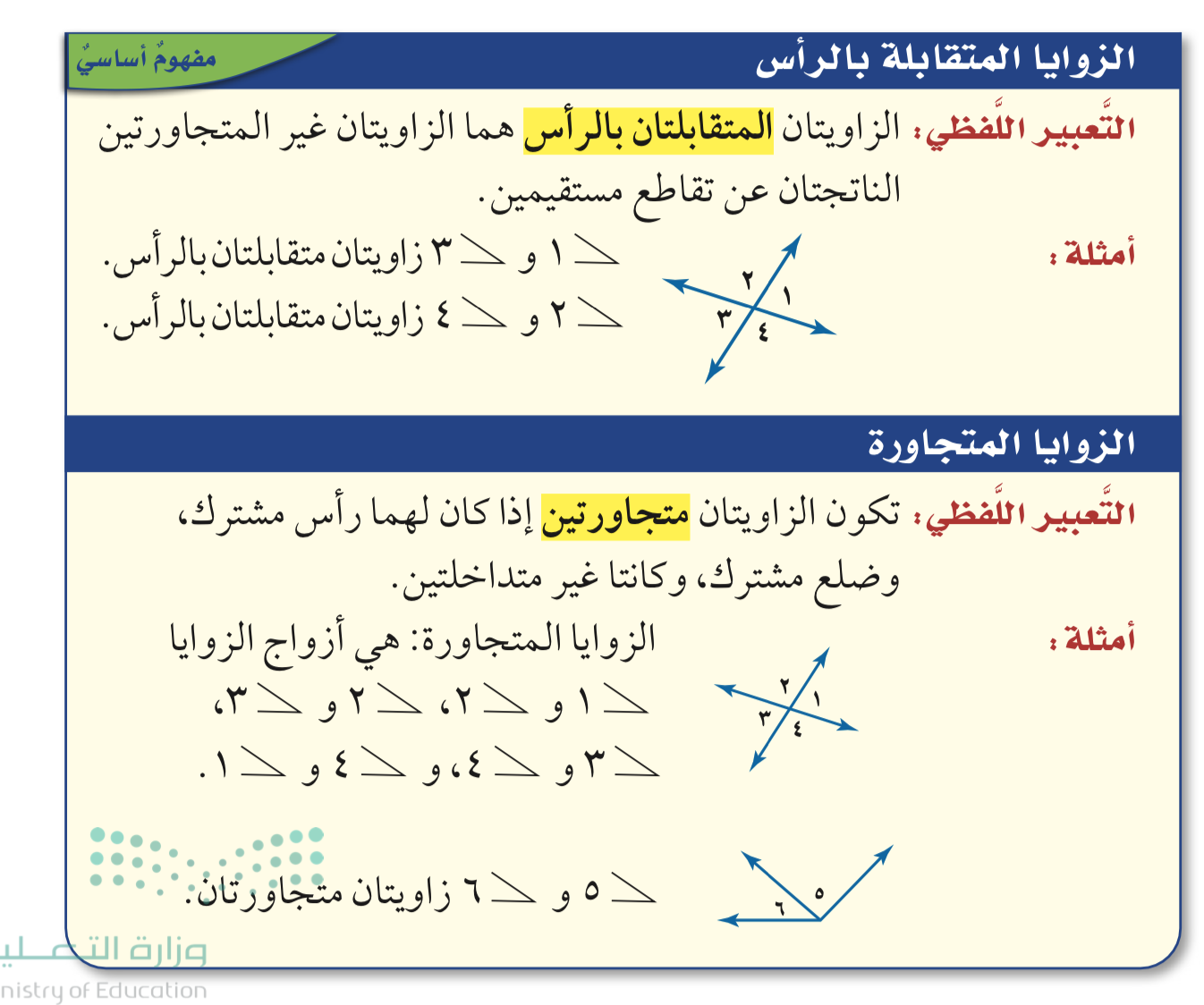 تدريس
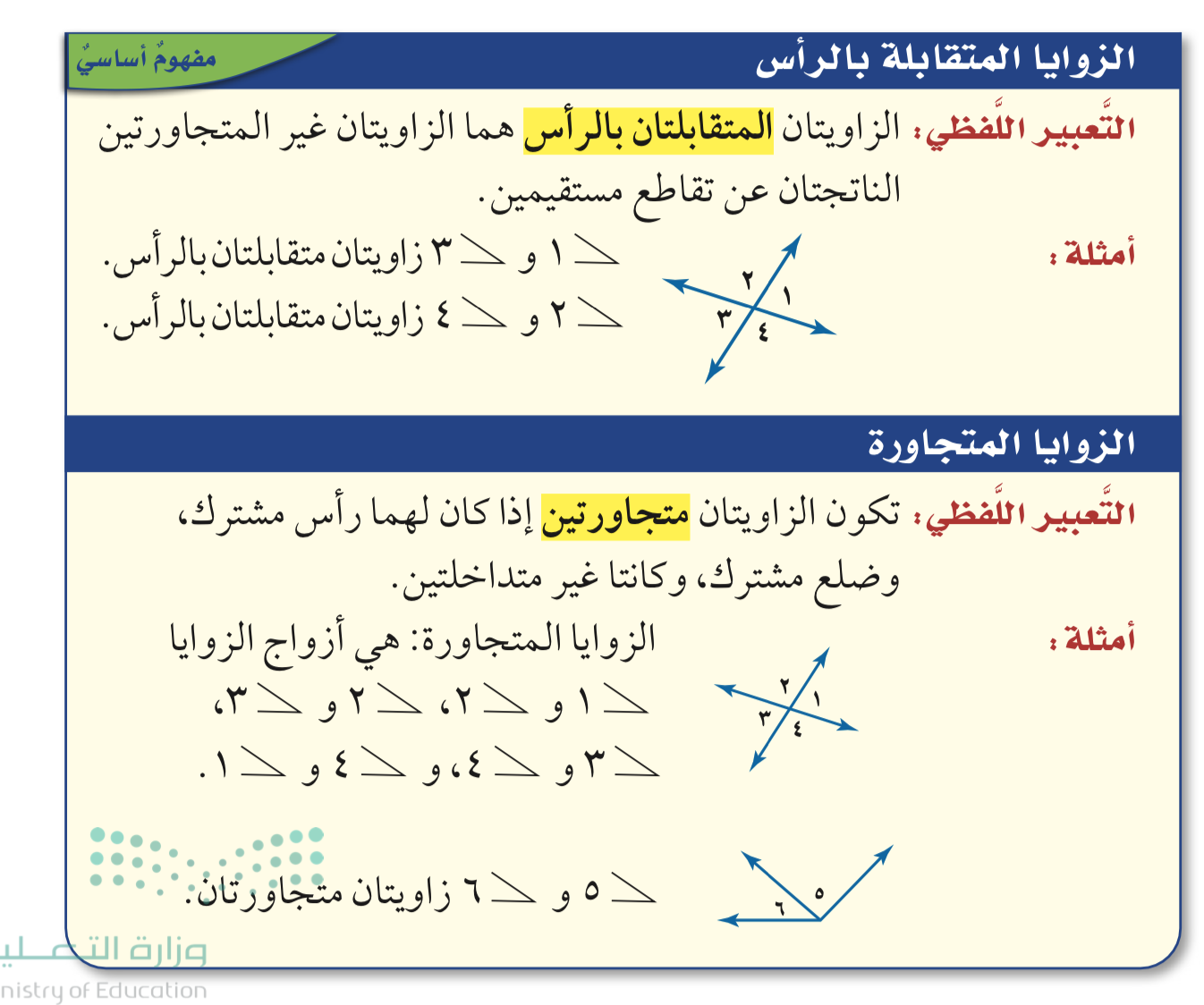 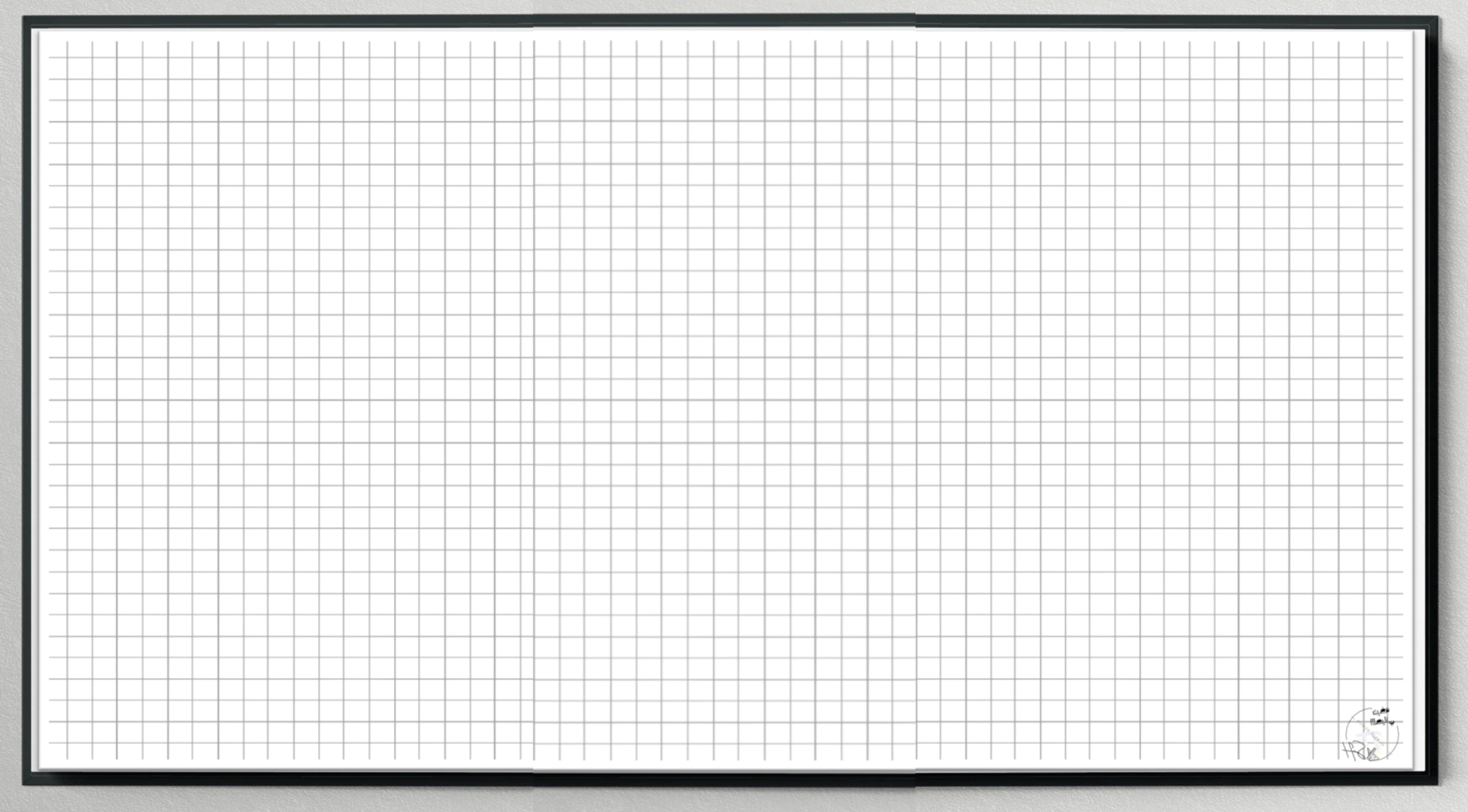 مفهوم الزوايا المتقابلة بالرأس والمتجاورة
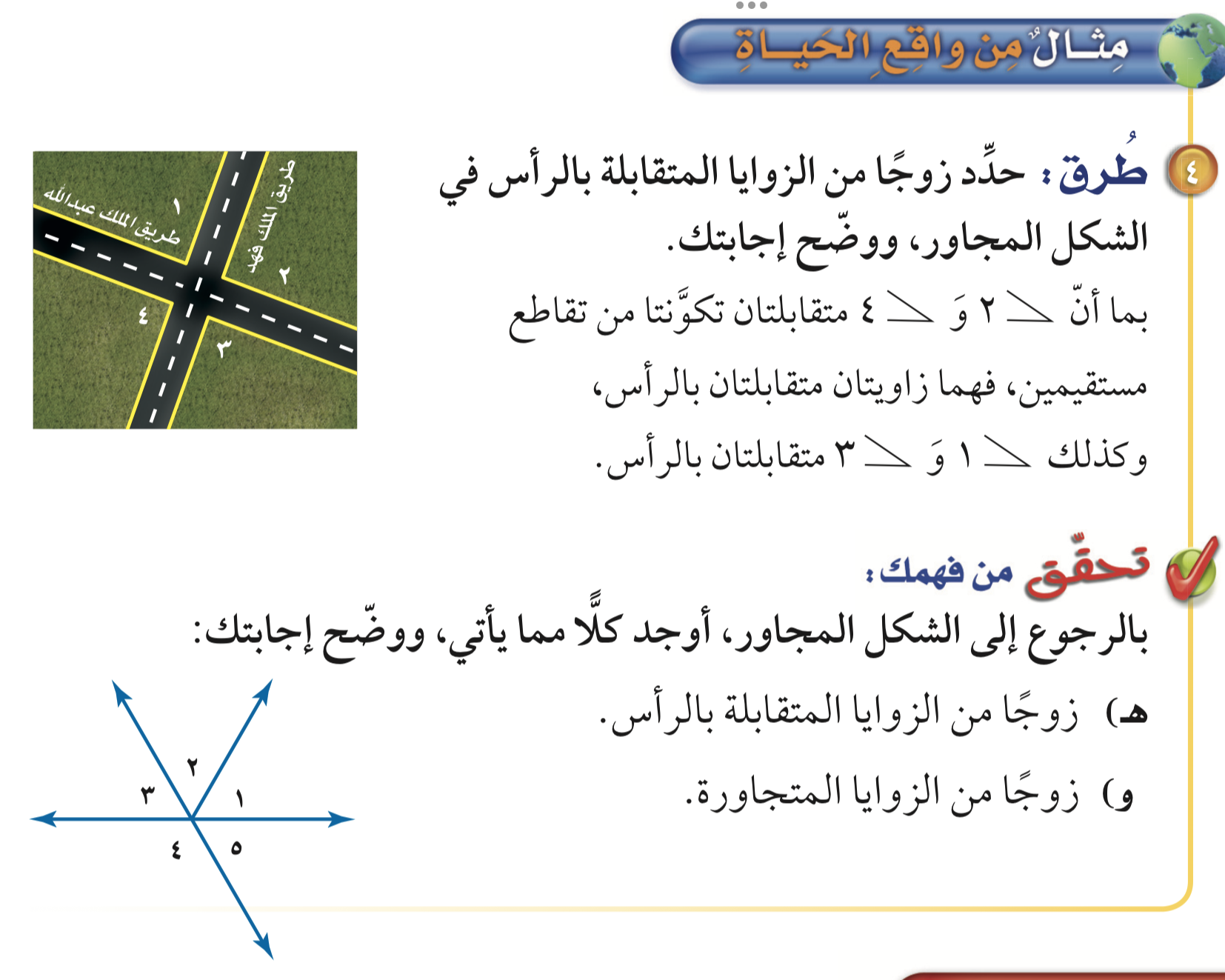 تدريس
استراتيجية الحوار والمناقشة
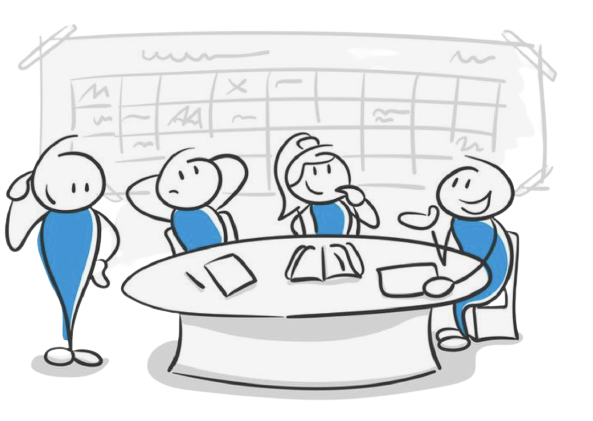 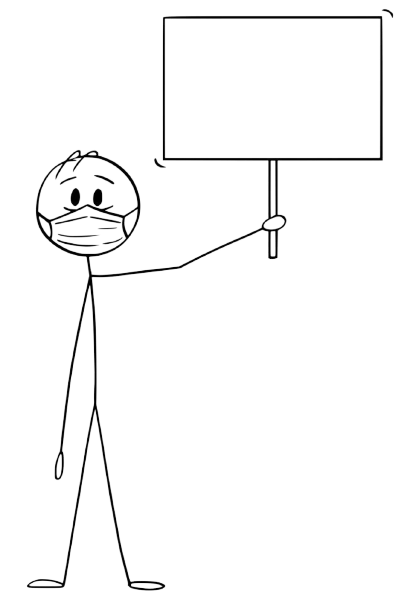 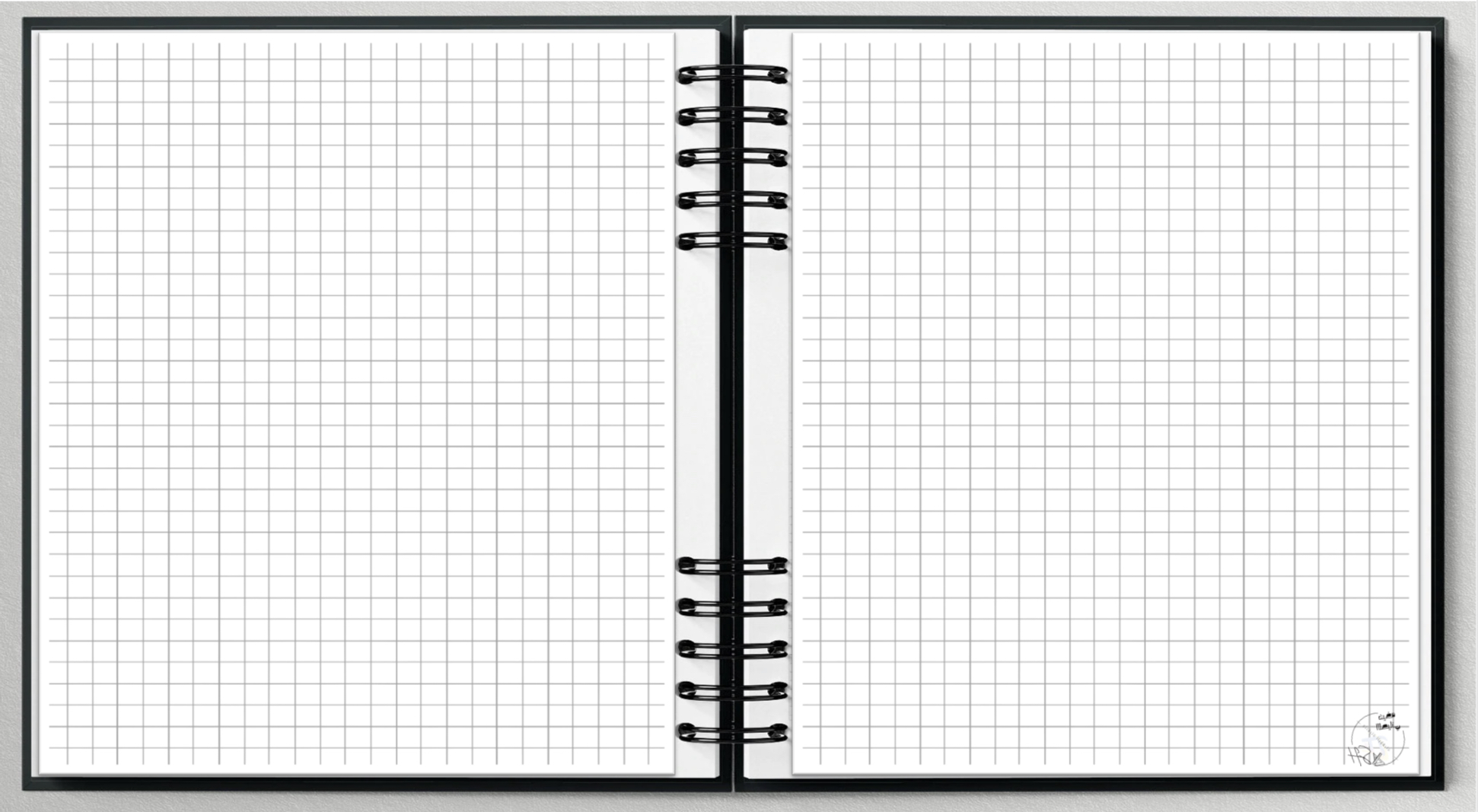 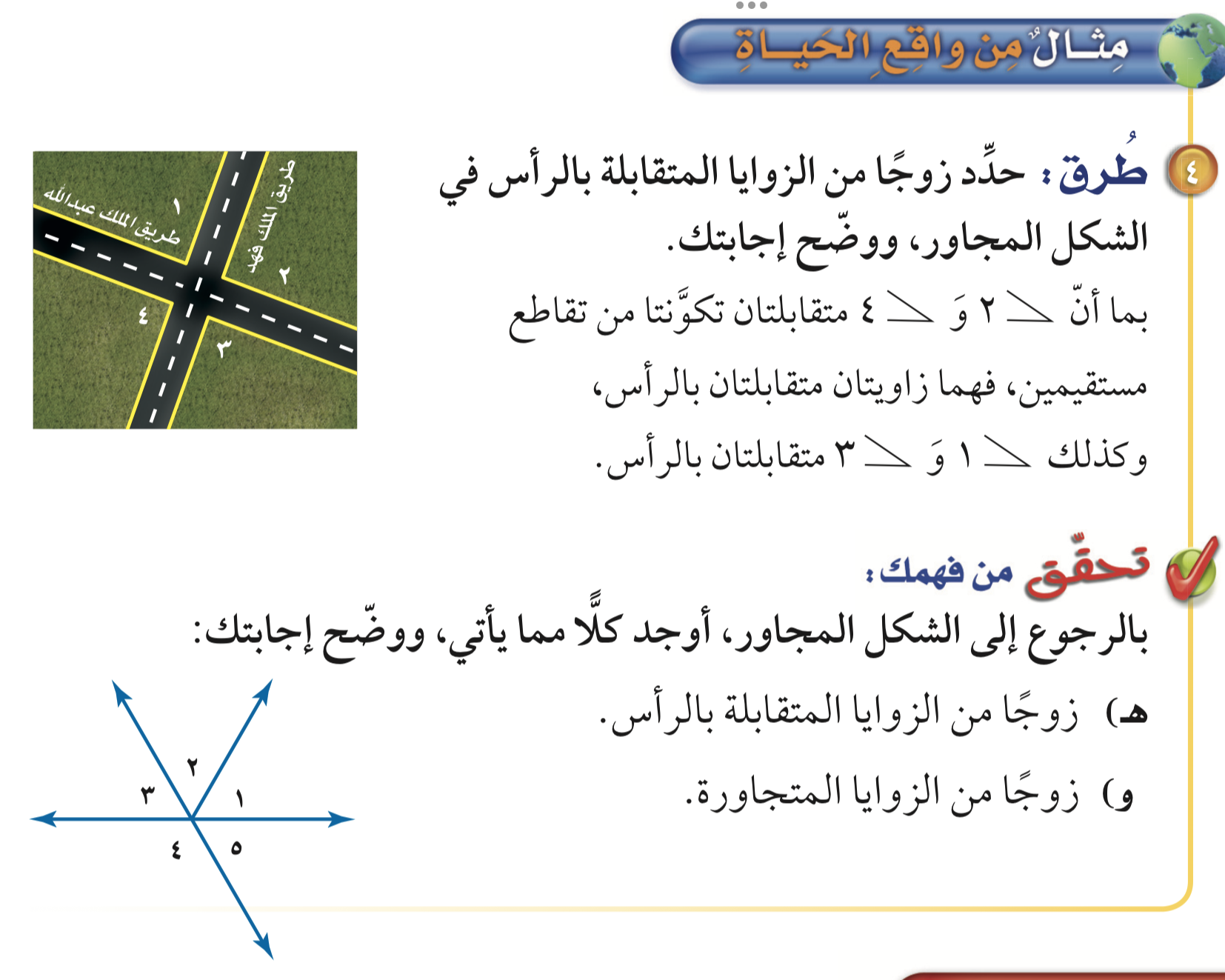 تقويم
استراتيجية الدقيقة الواحدة
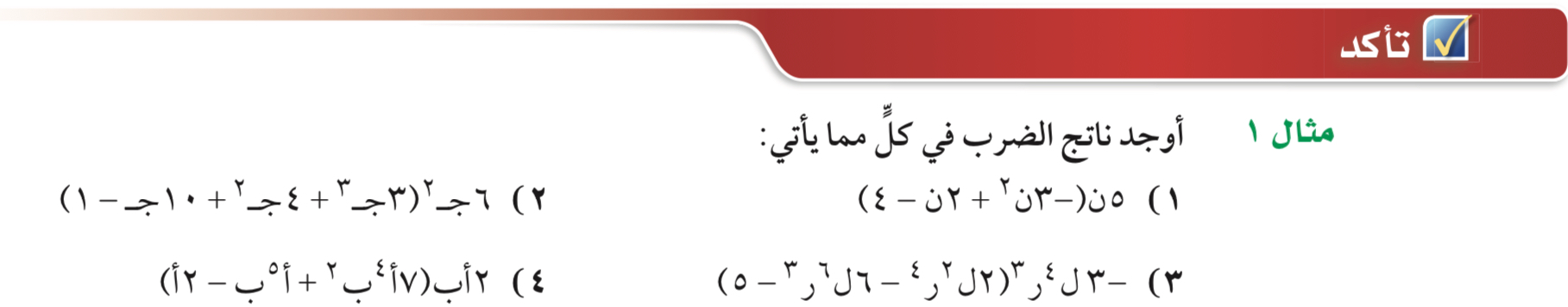 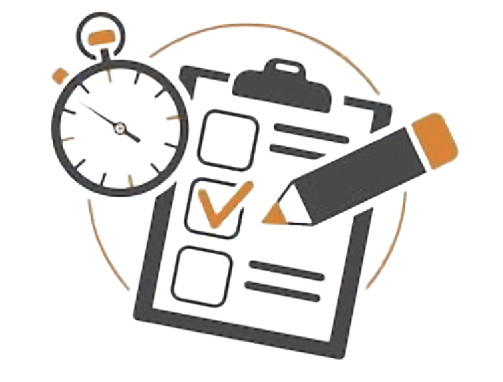 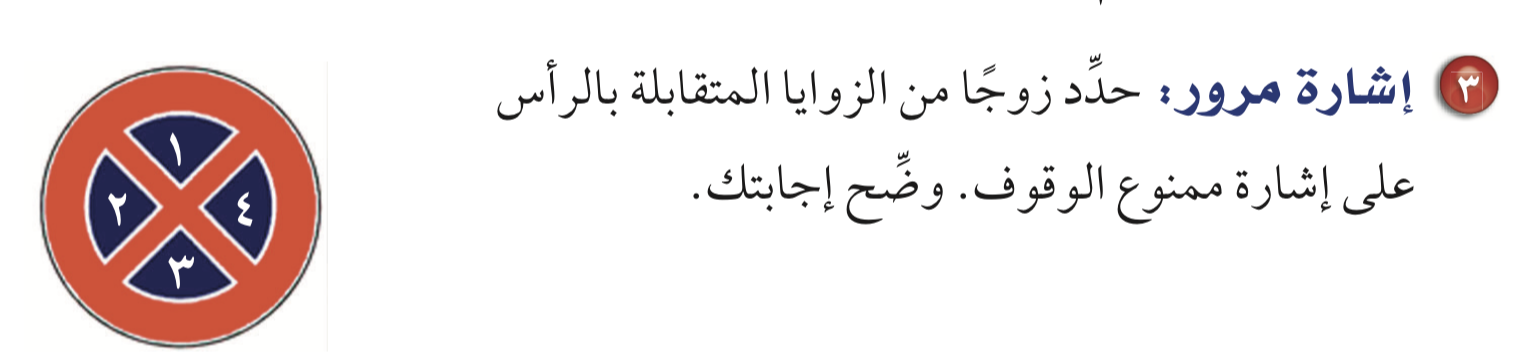 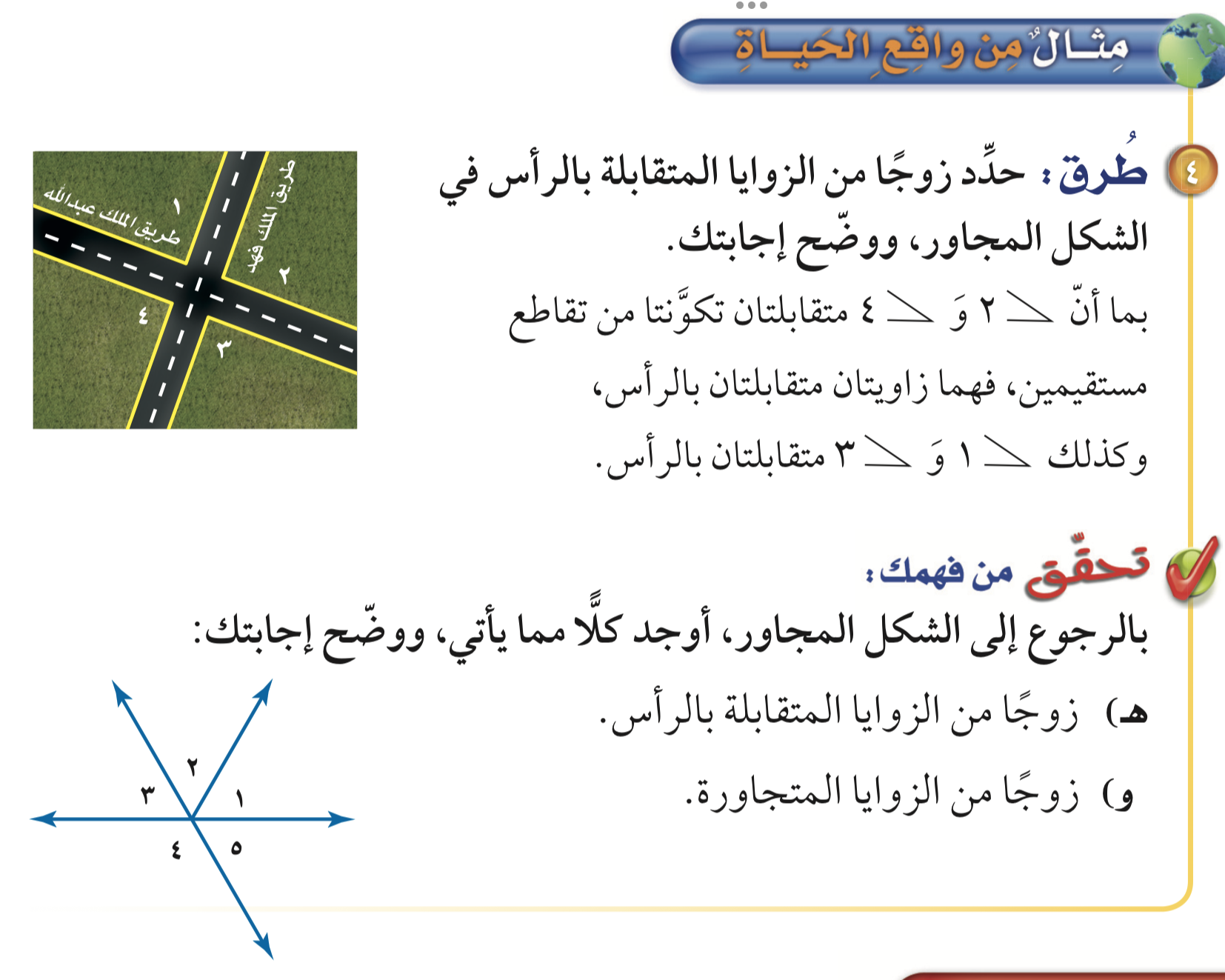 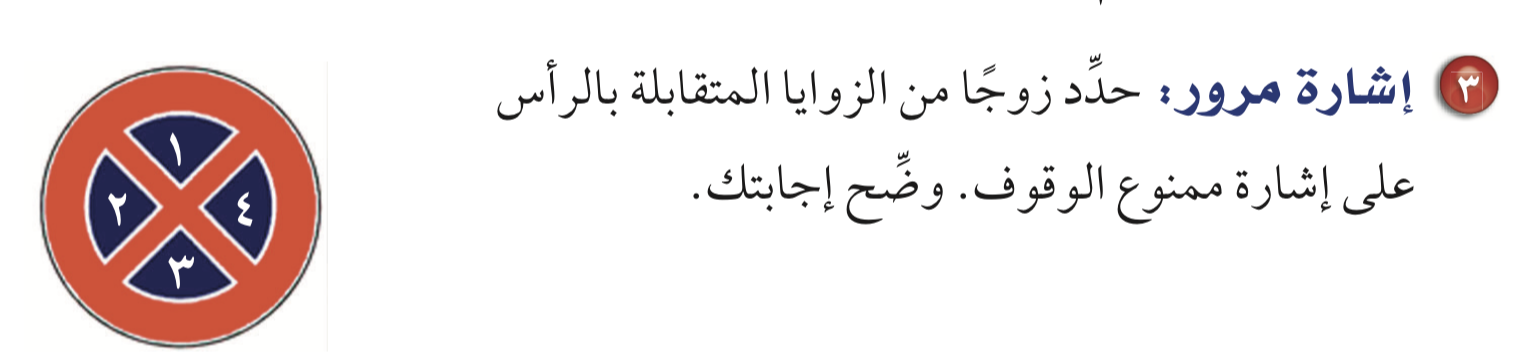 تقويم
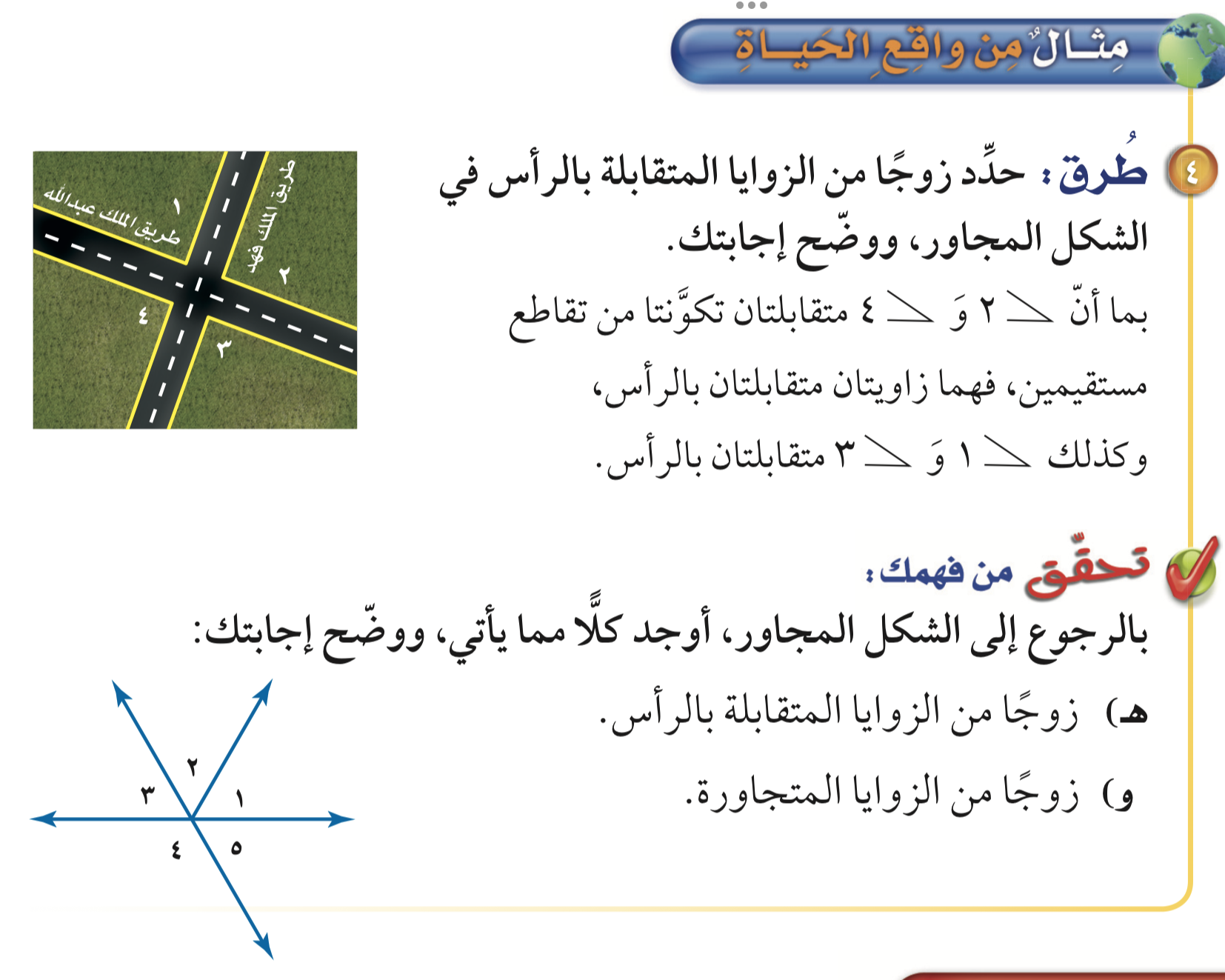 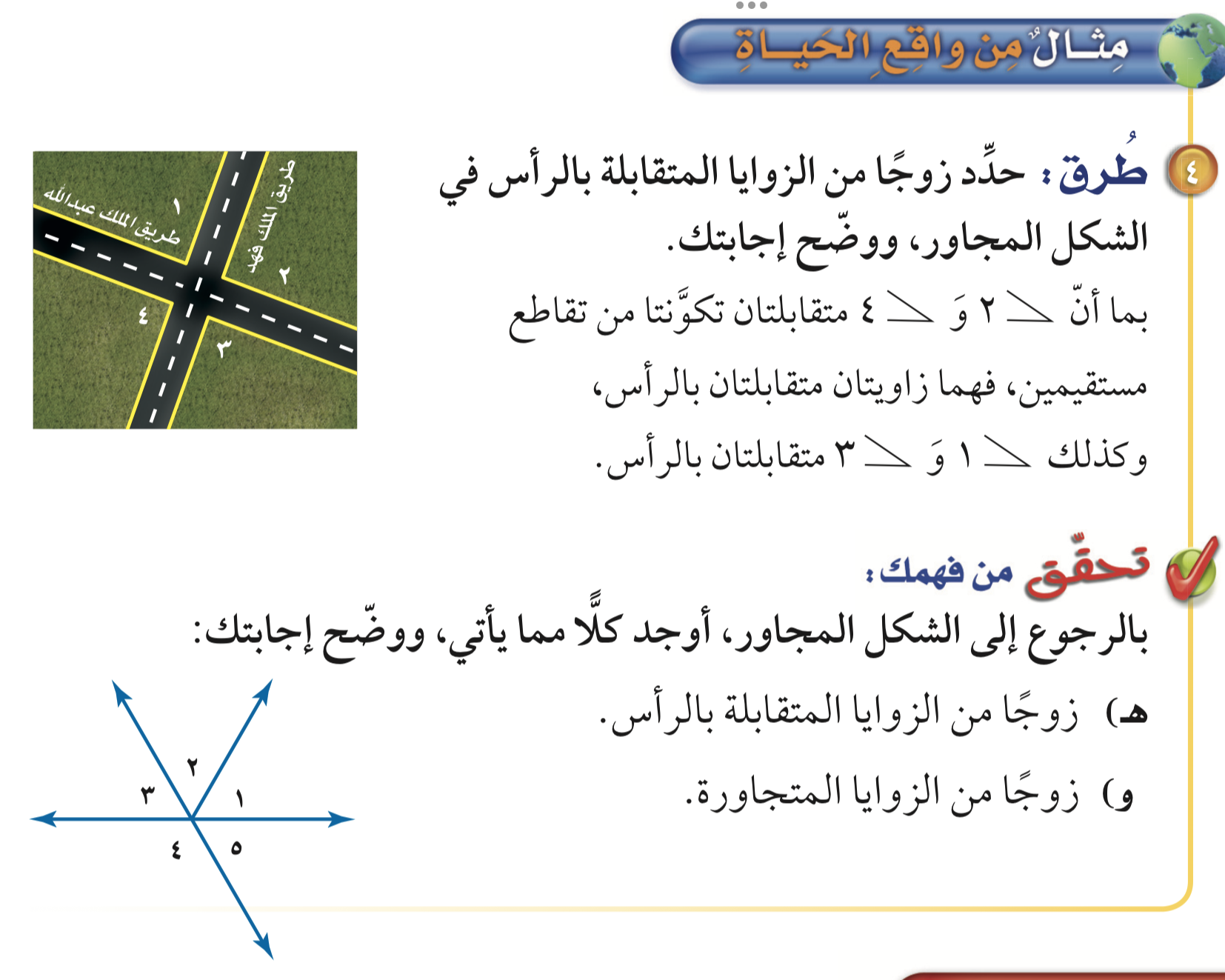 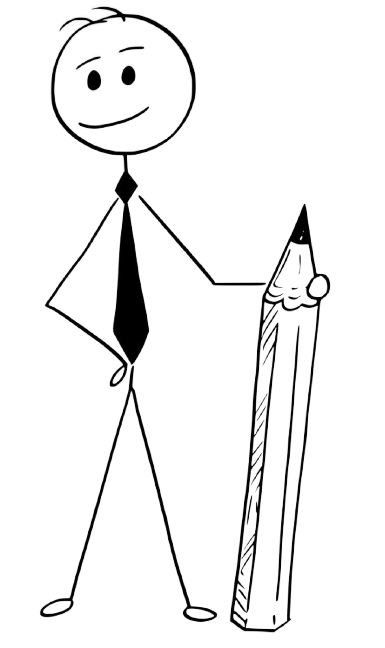 الكتاب  صفحة ٩٢
الكتاب  صفحة ٩٠
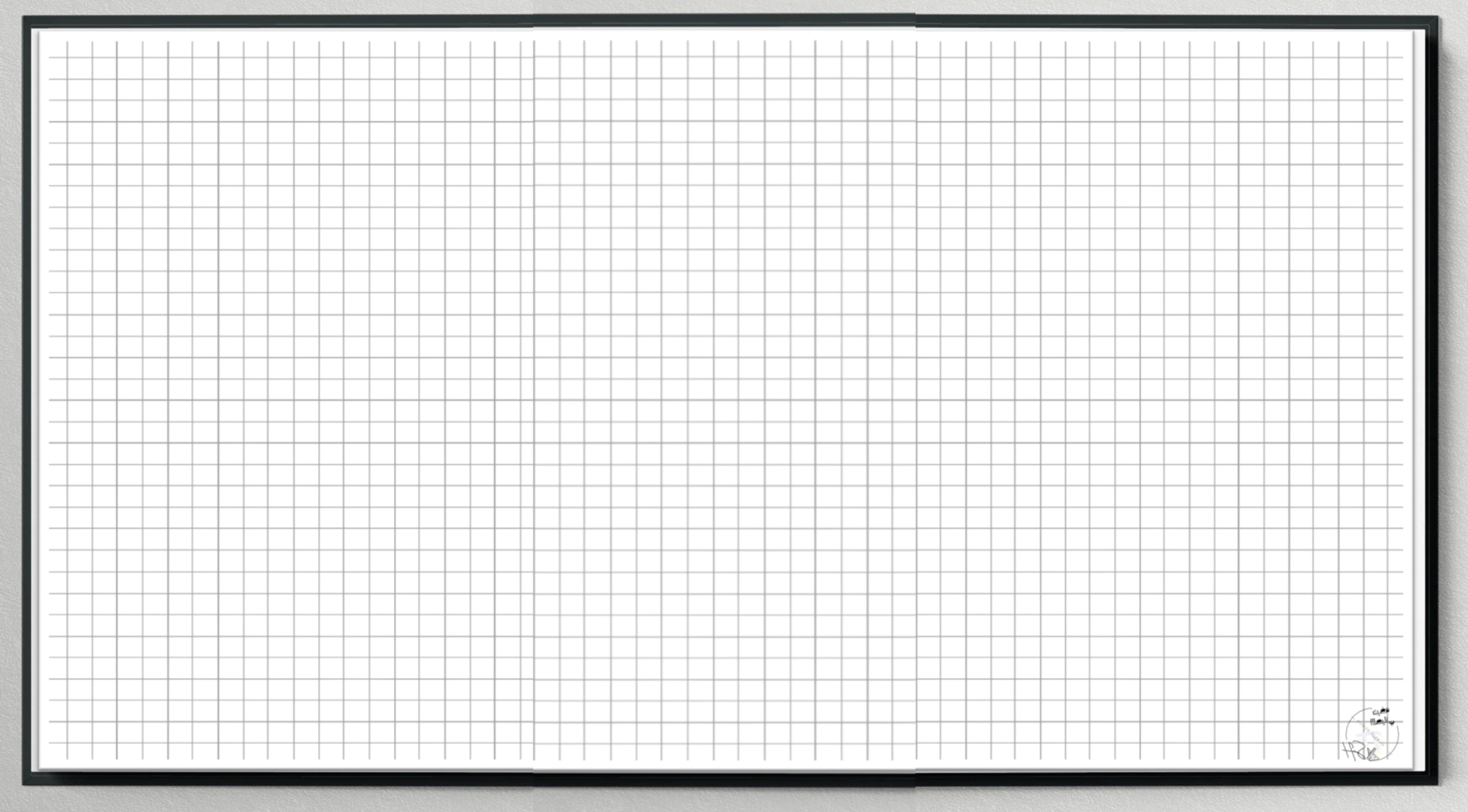 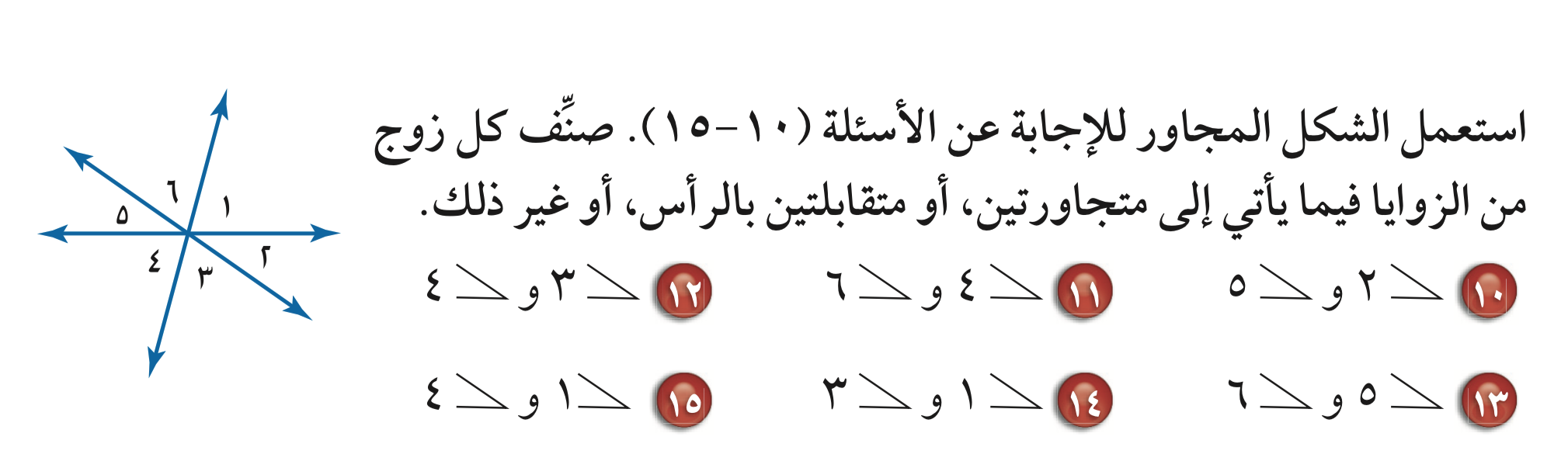 تقويم ذاتي
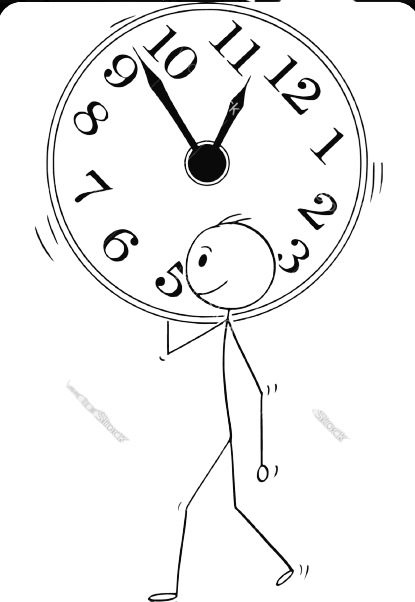 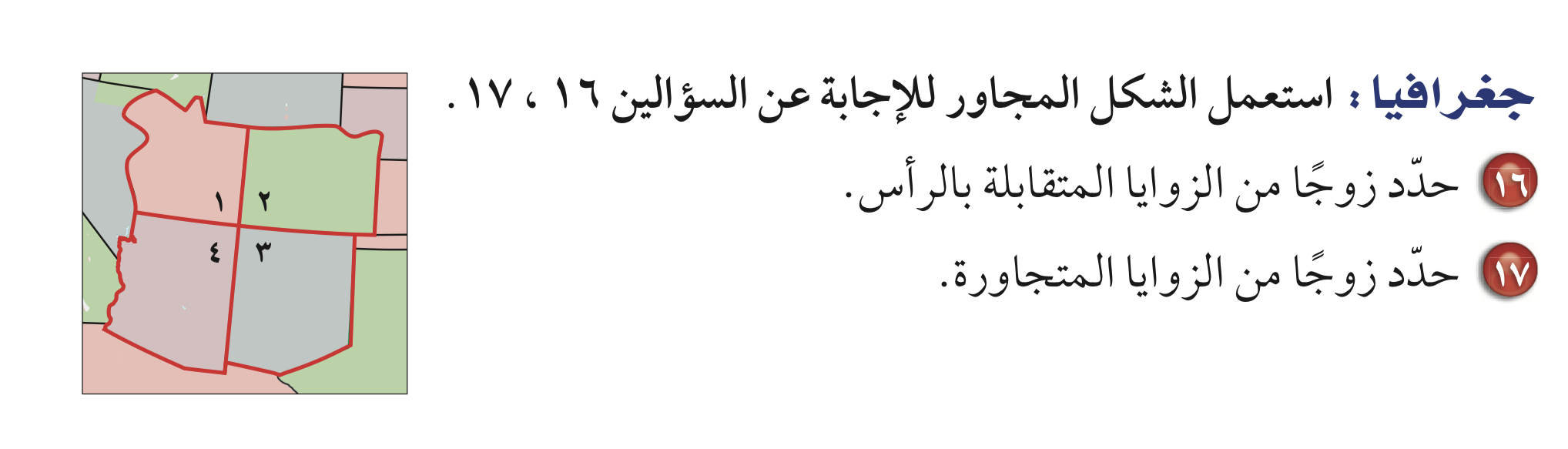 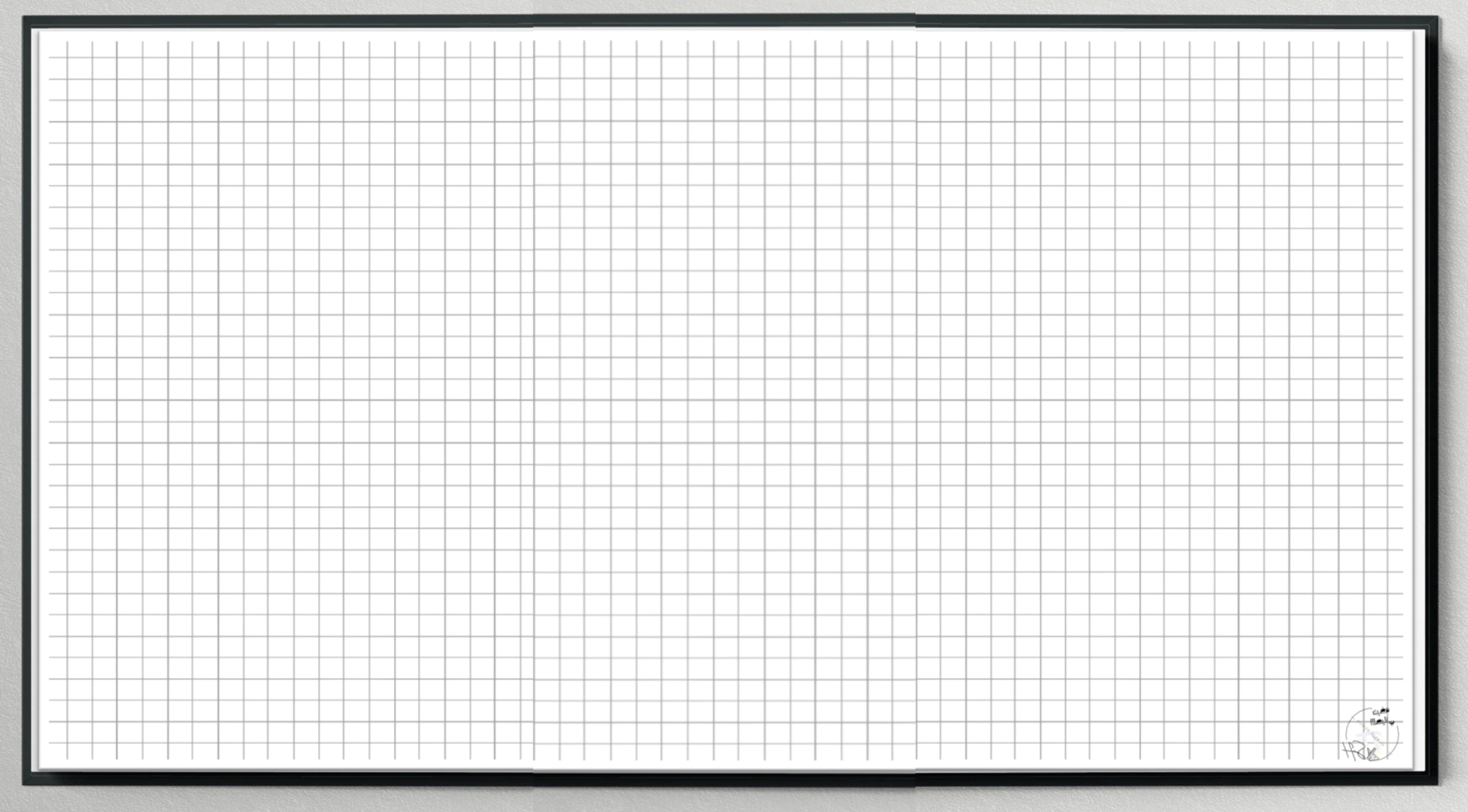 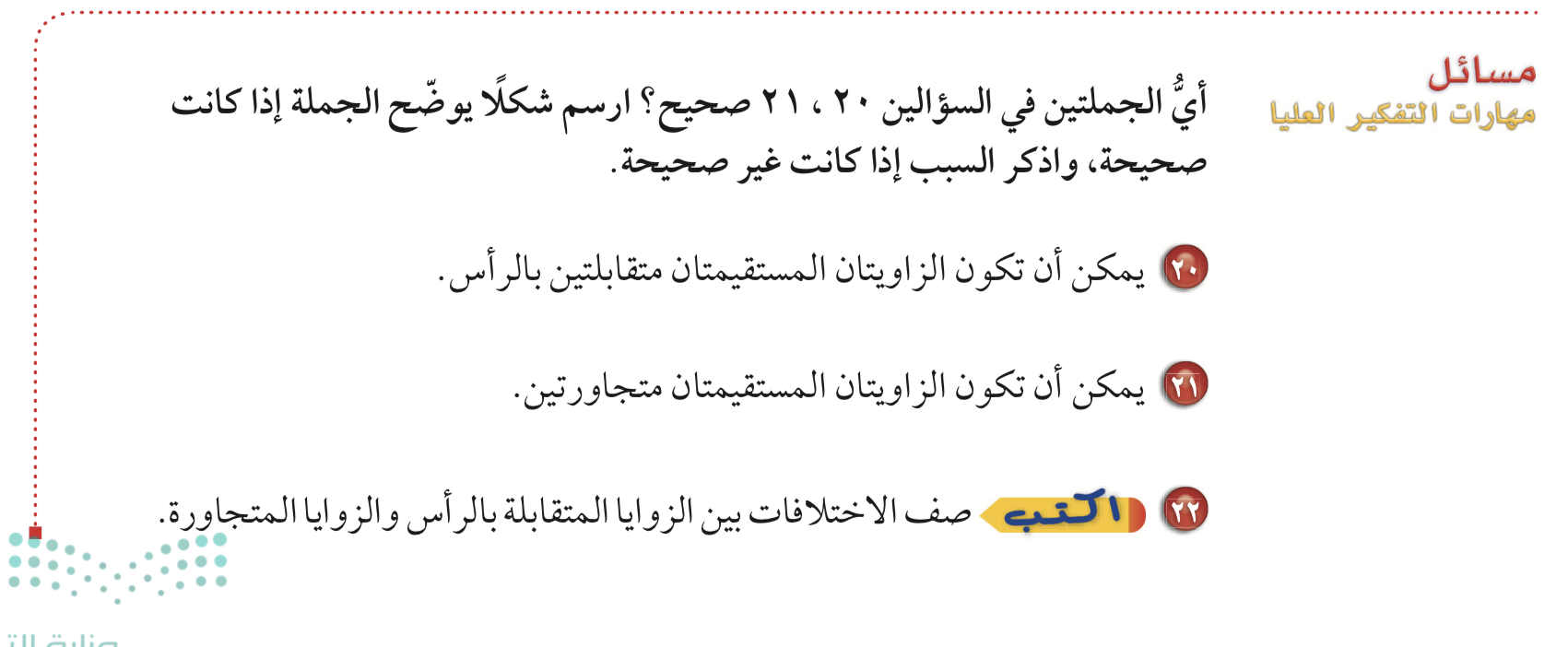 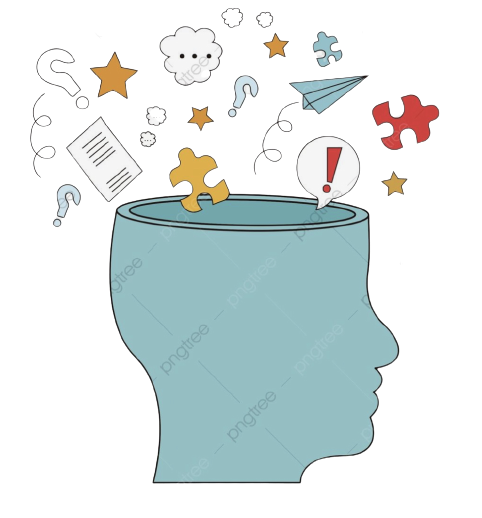 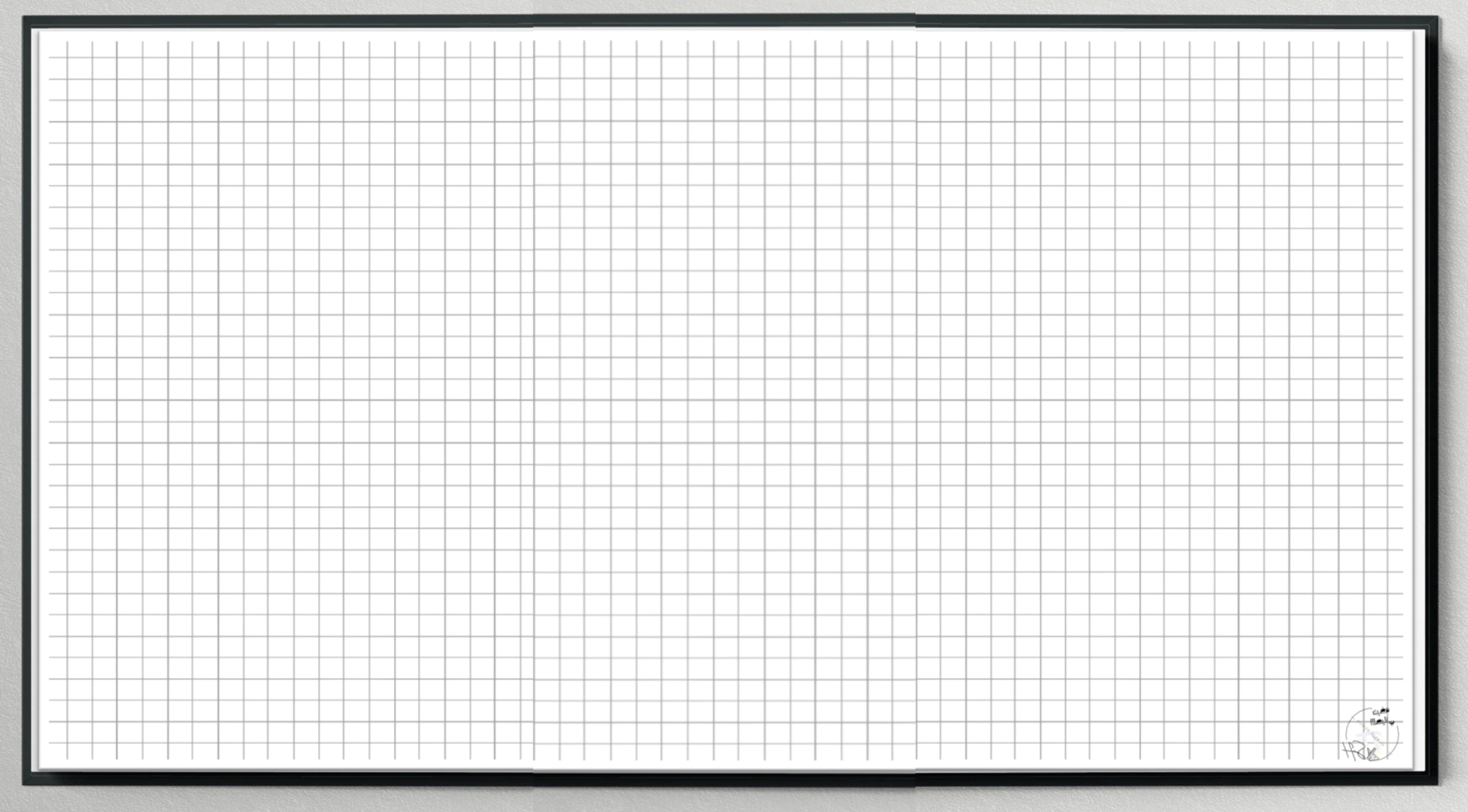 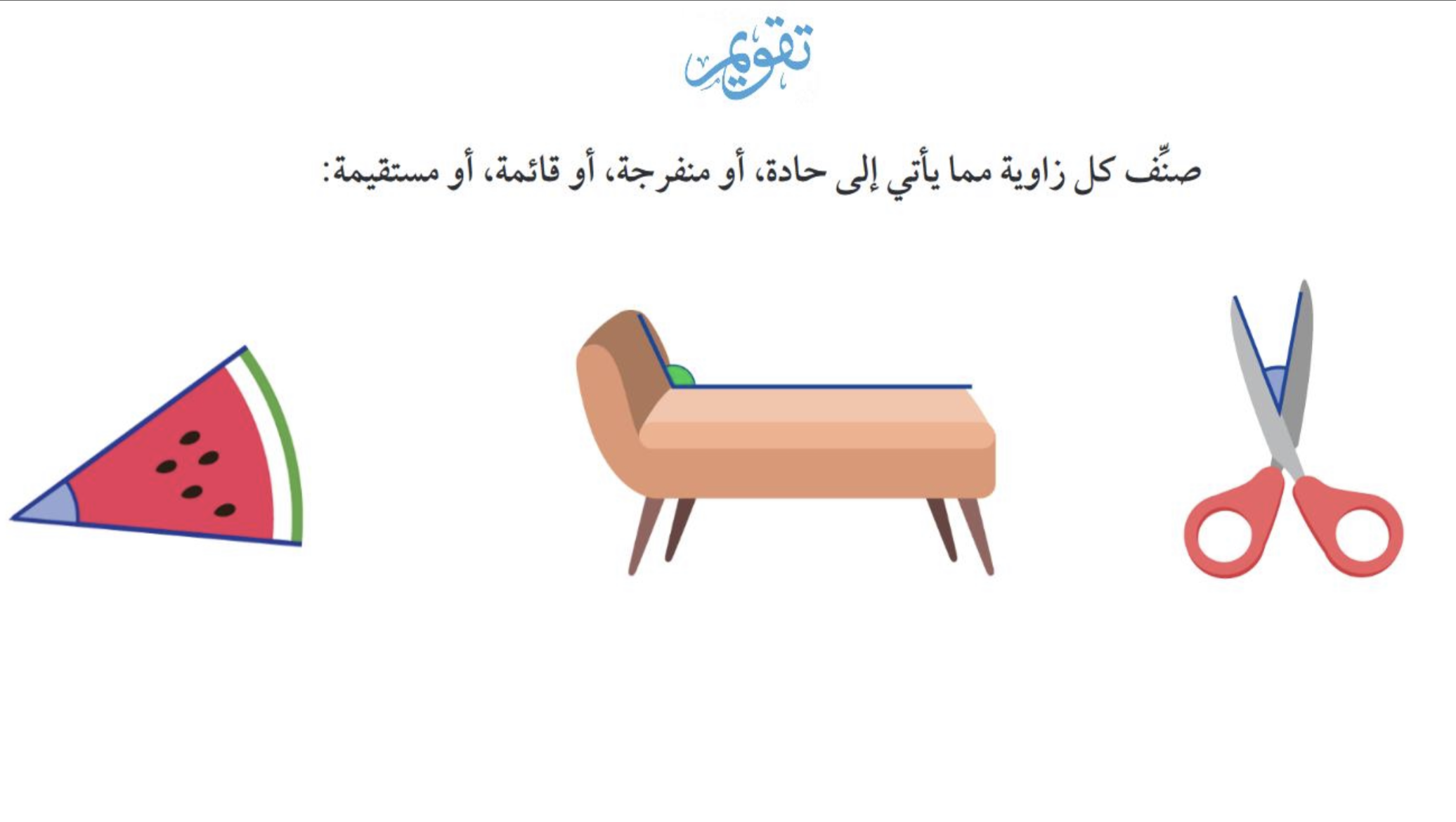 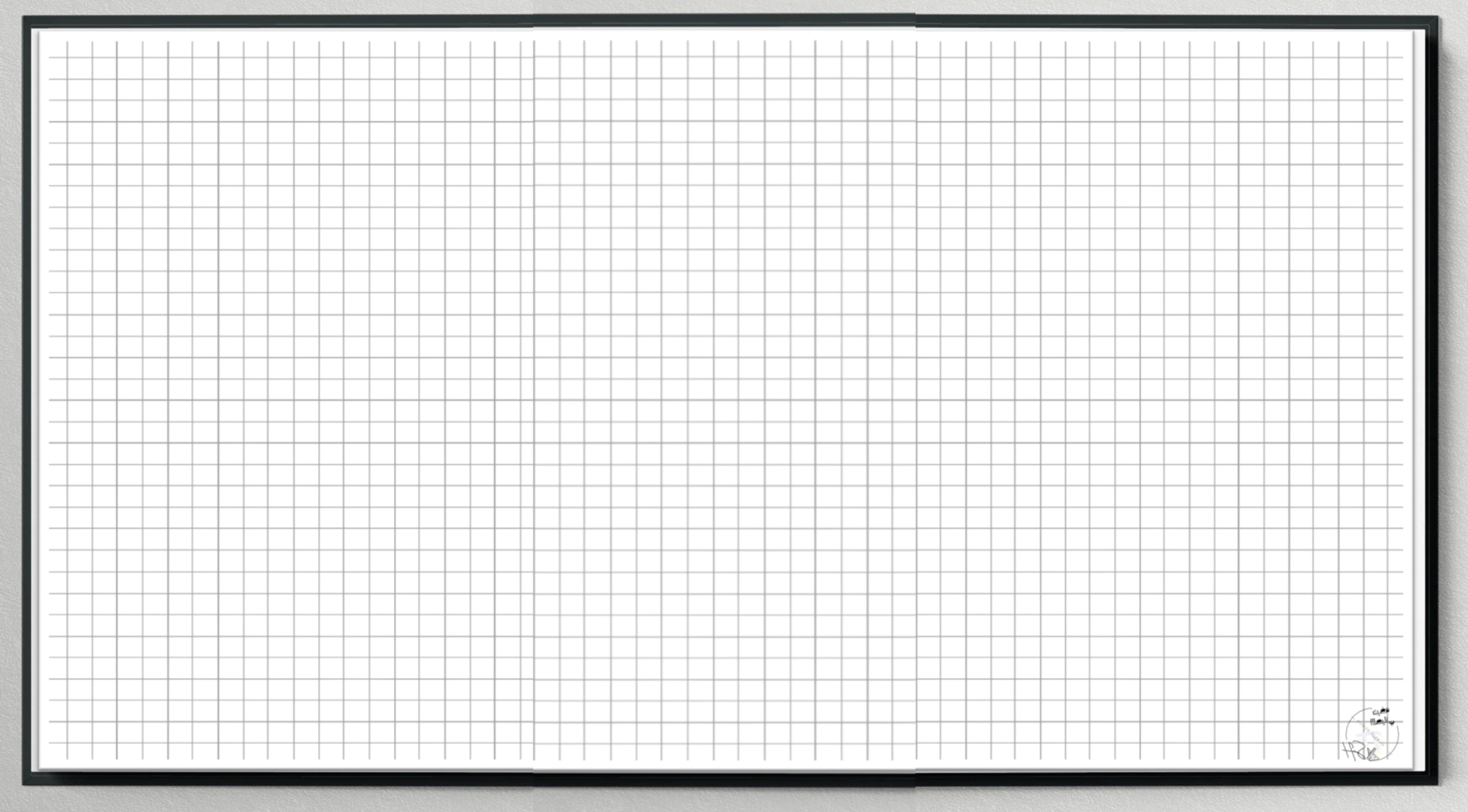 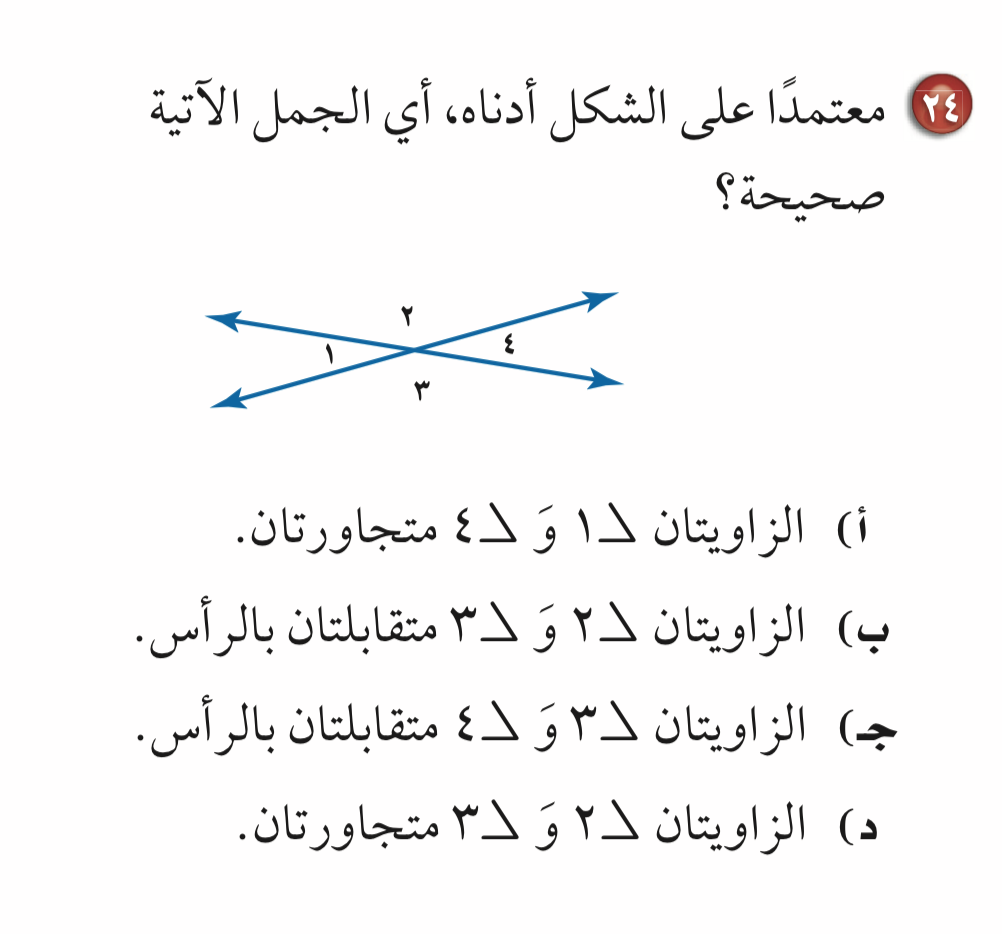 تقويم ختامي
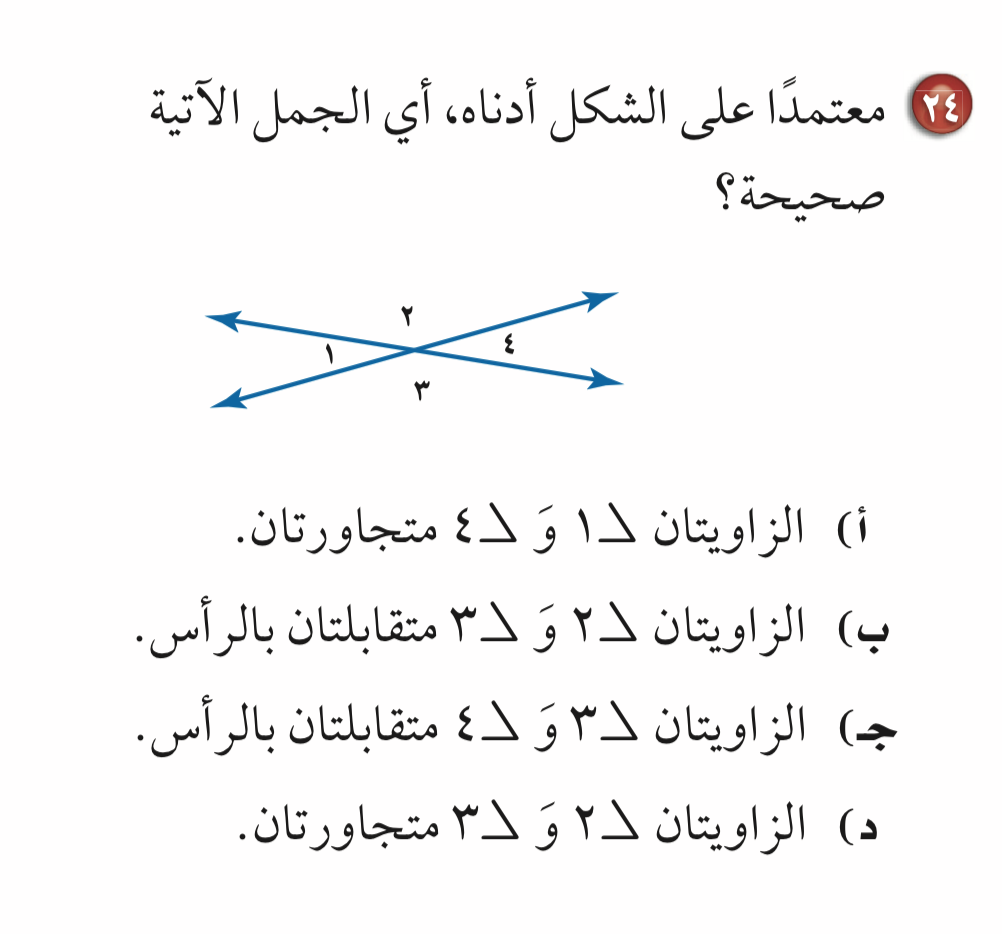 بطاقة خروج
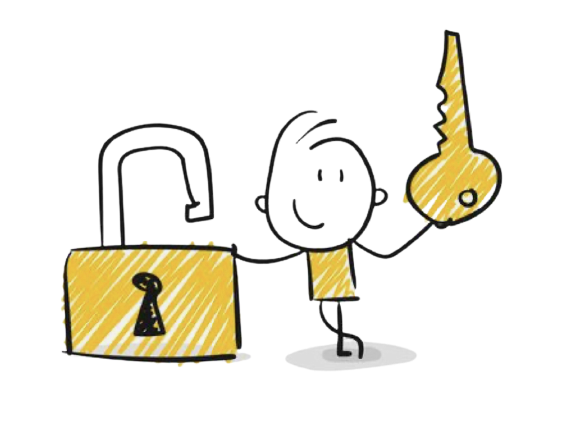 الكتاب  صفحة ٤٨
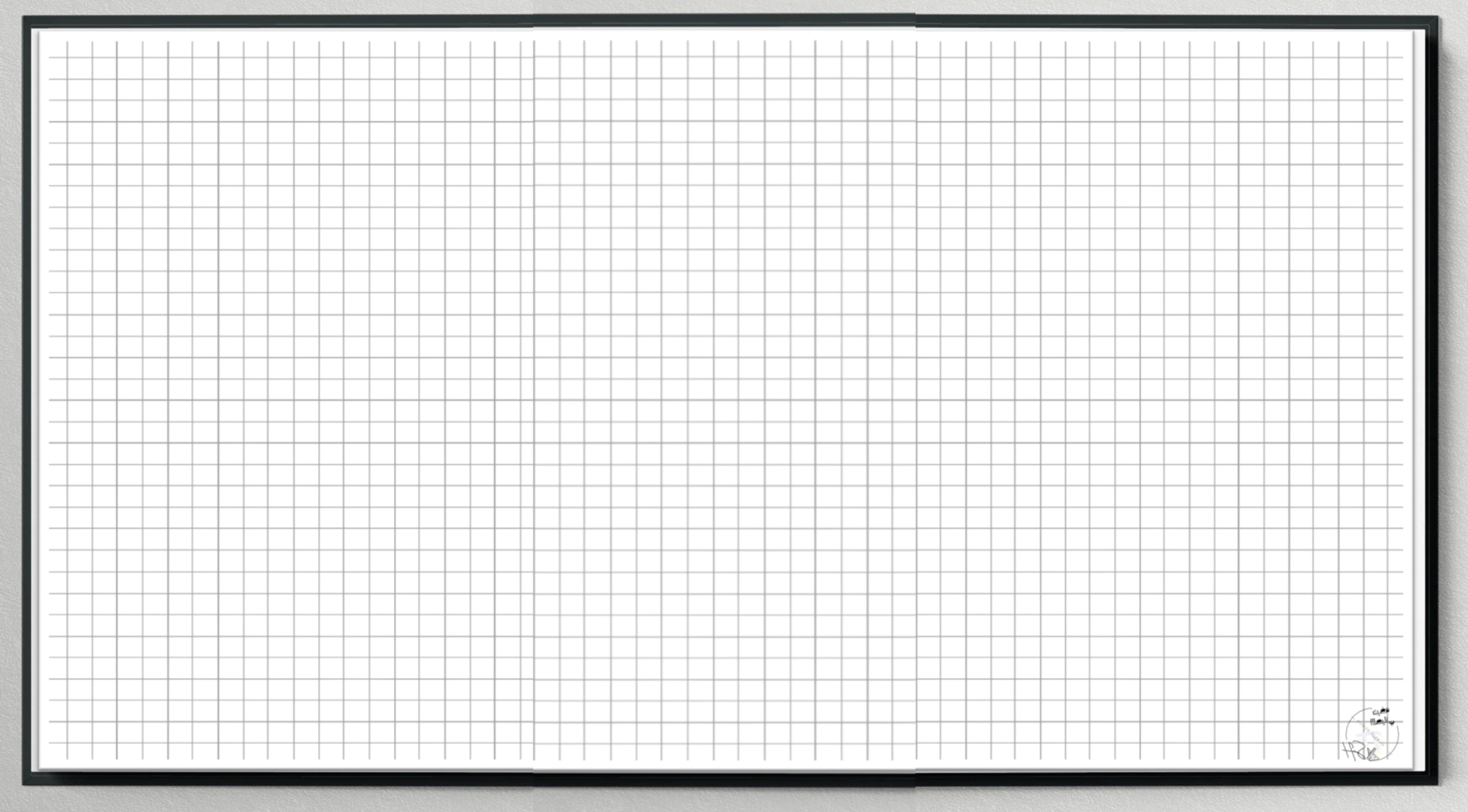 https://www.liveworksheets.com/1-ku1776317fs
ورقة عمل تفاعلية
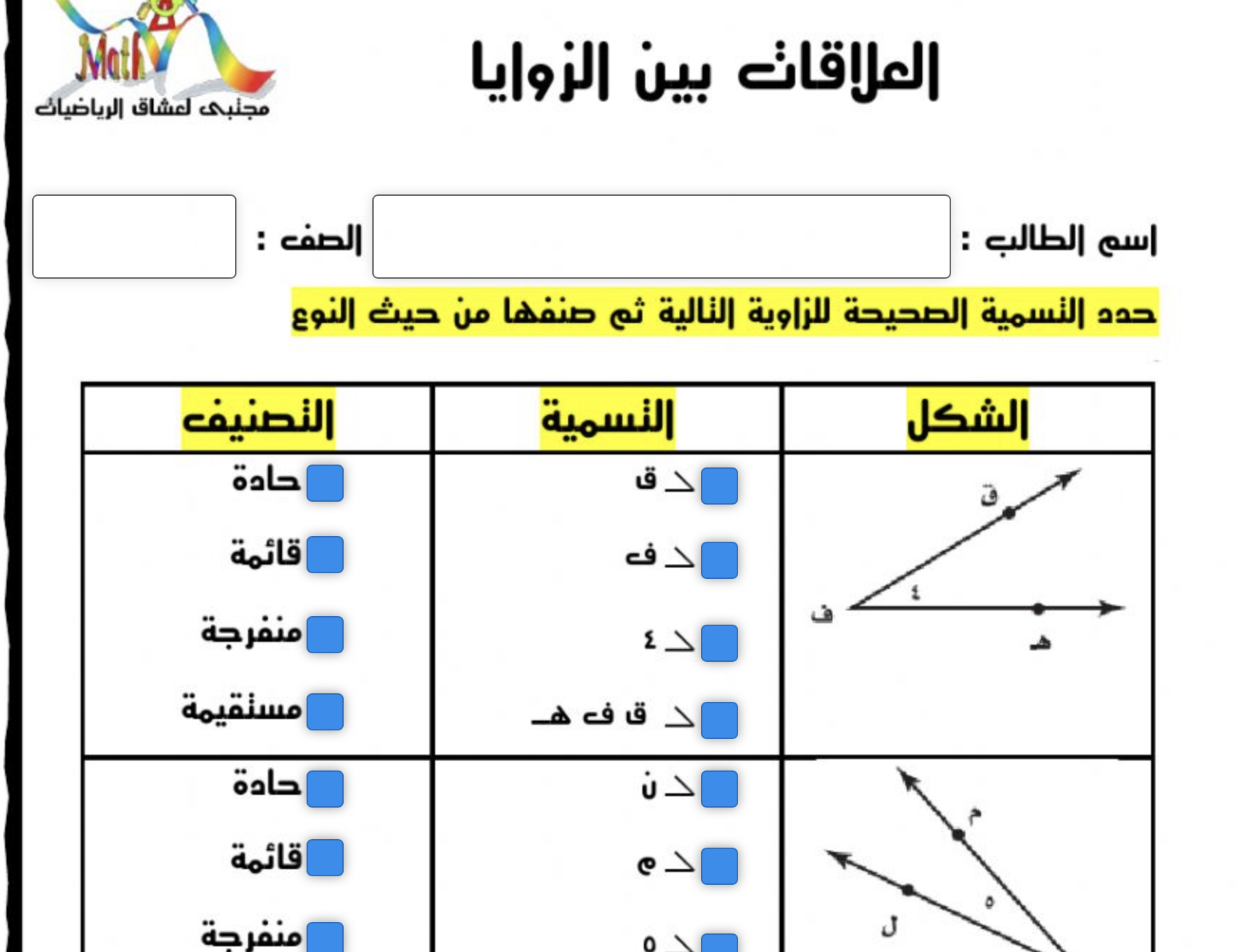 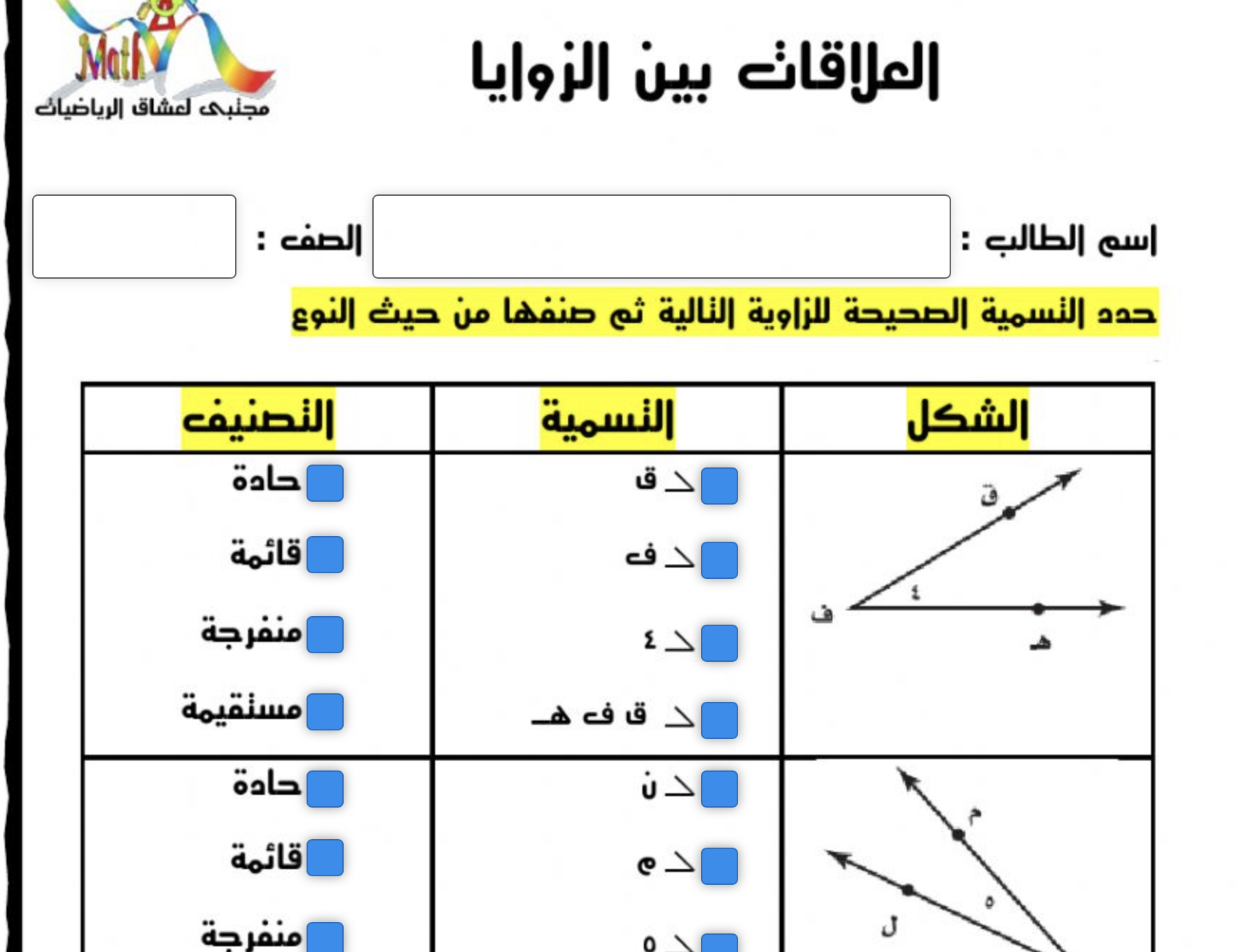 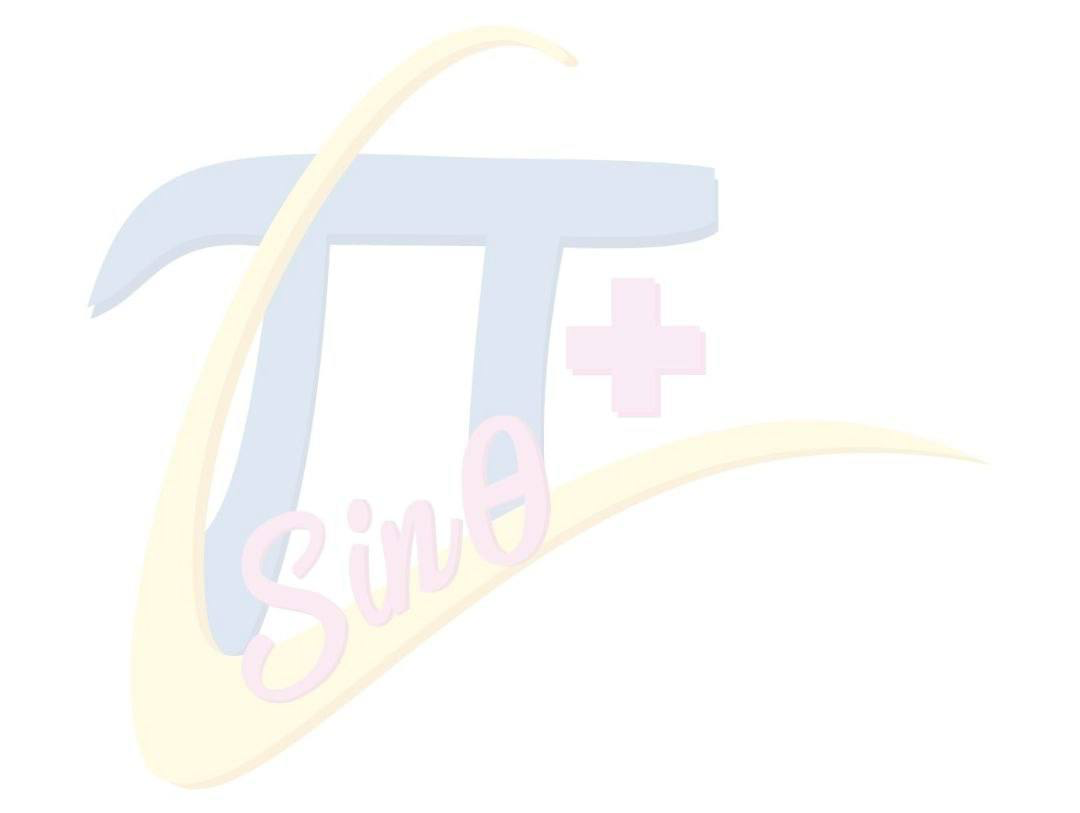 ملخص الدرس
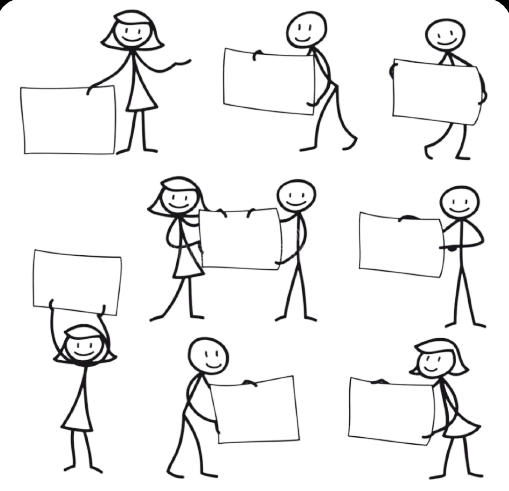 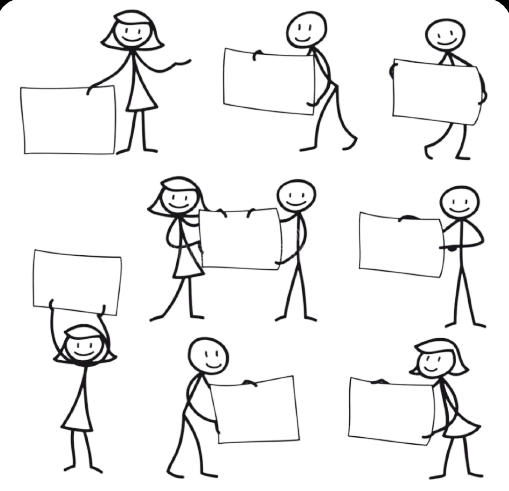 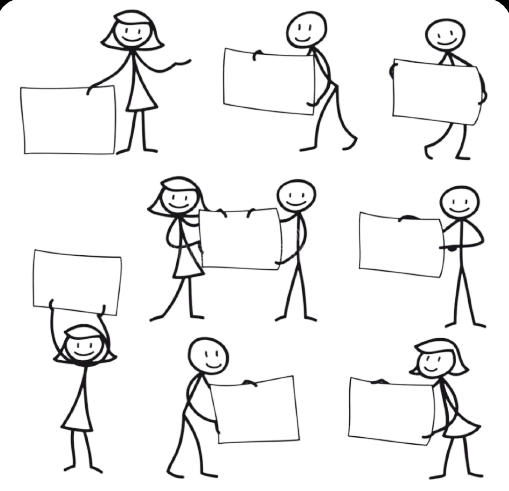 تصنيف الزوايا
الزوايا المتقابلة بالرأس 
والمتجاورة
تسمية الزوايا
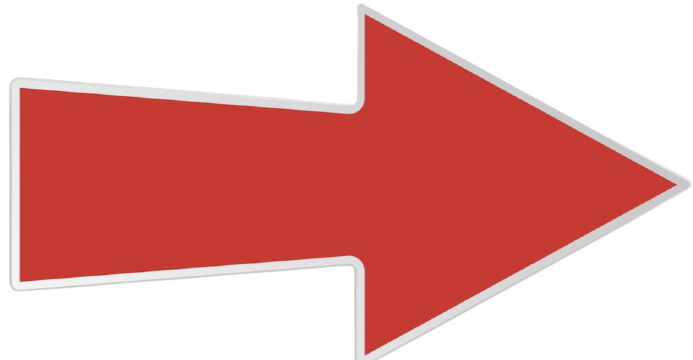 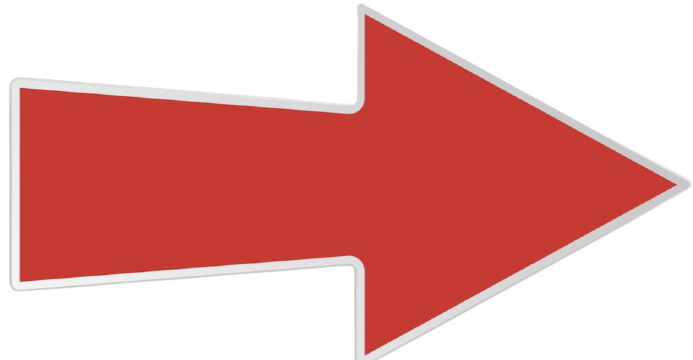 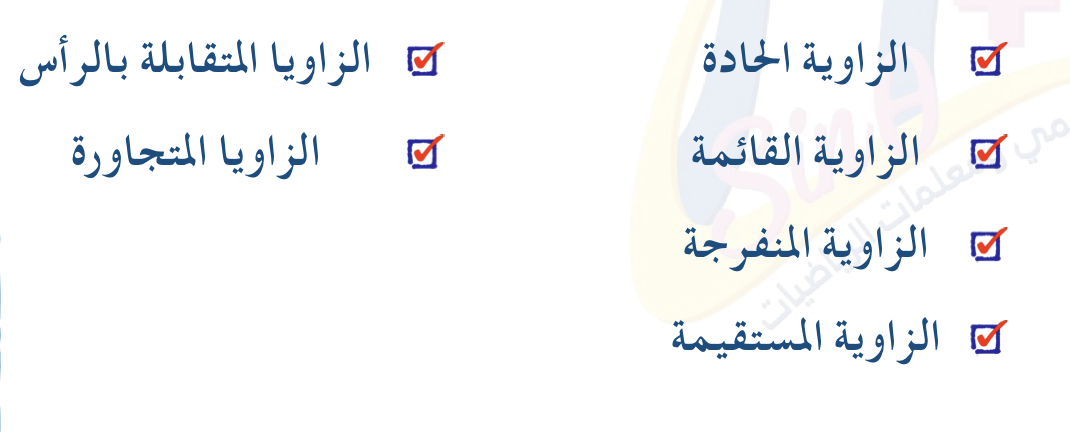 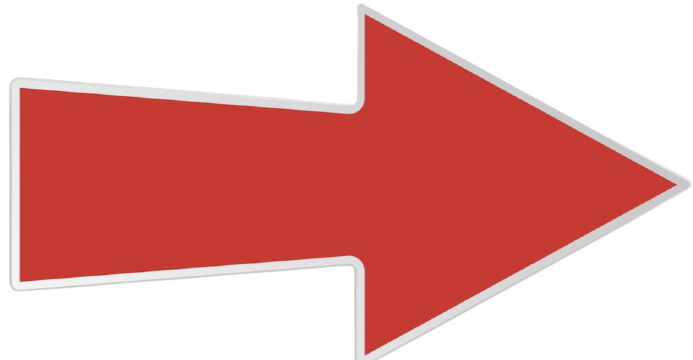 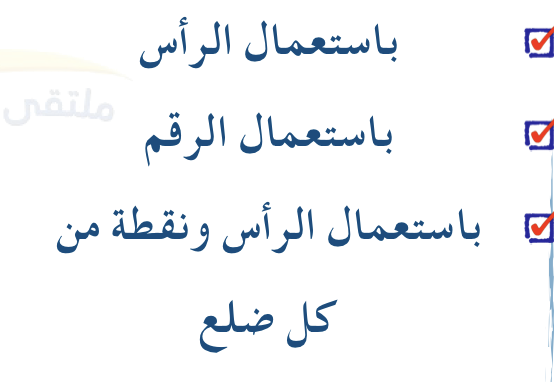 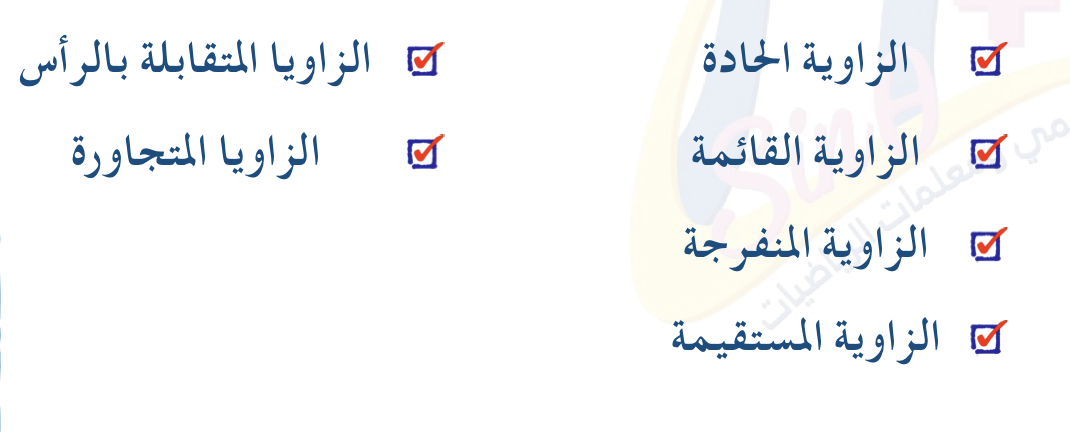 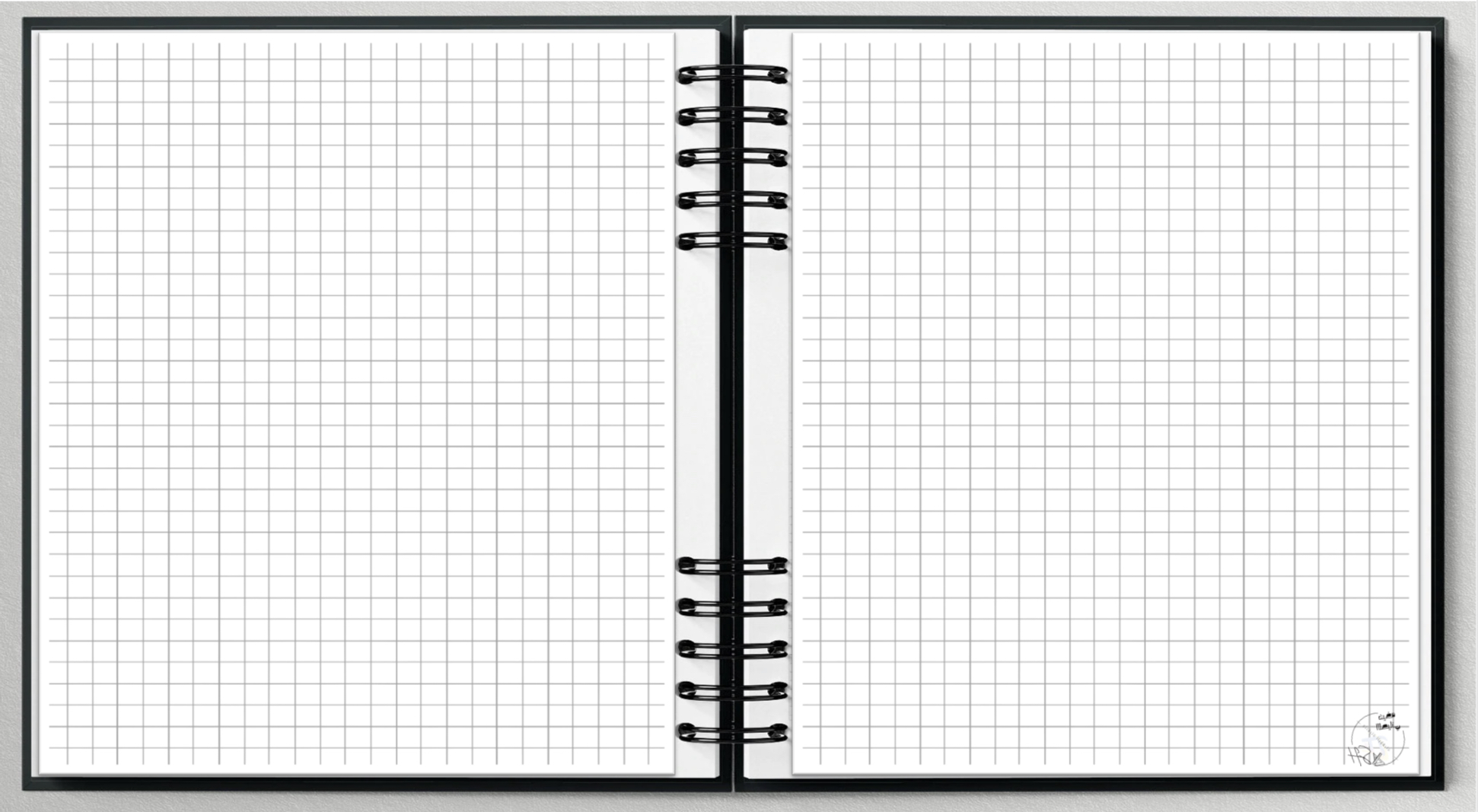 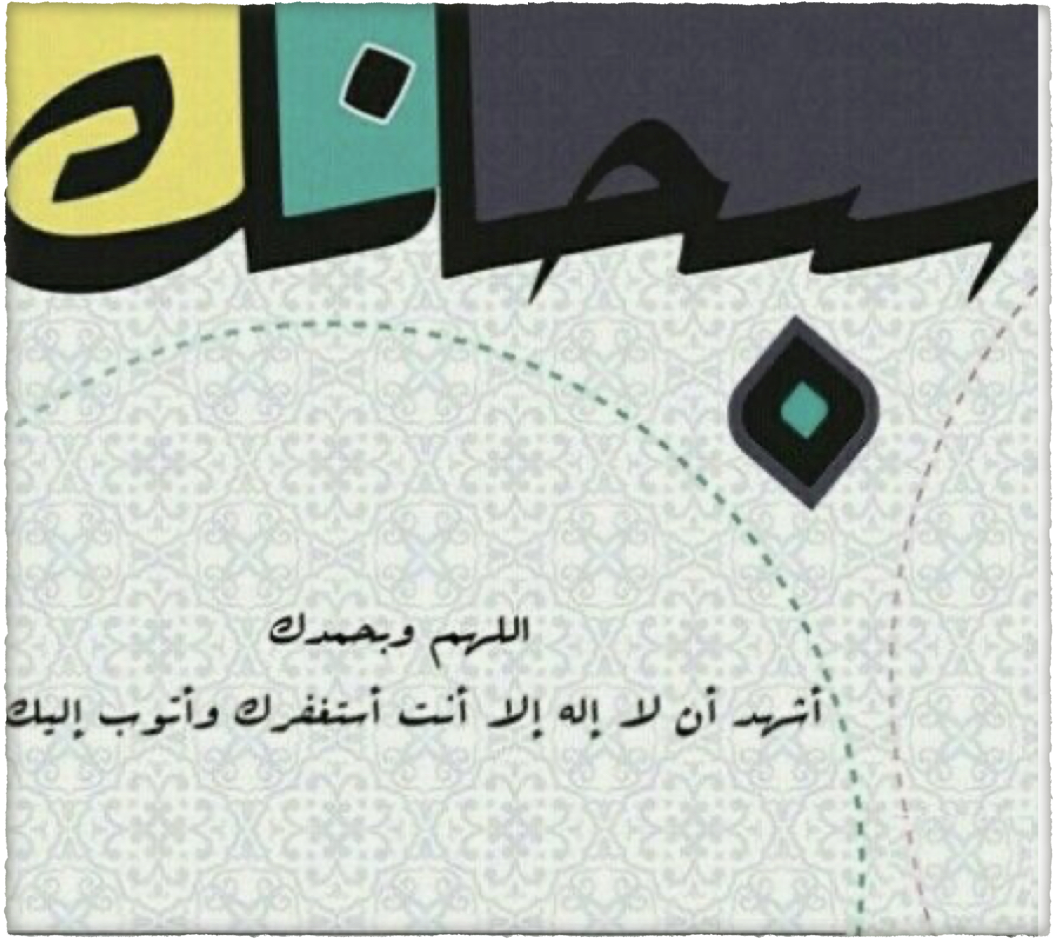 انتهى الدرس
لاتنسى الرجوع إلى قناة عين وكذلك منصة مدرستي للاطلاع على الواجب